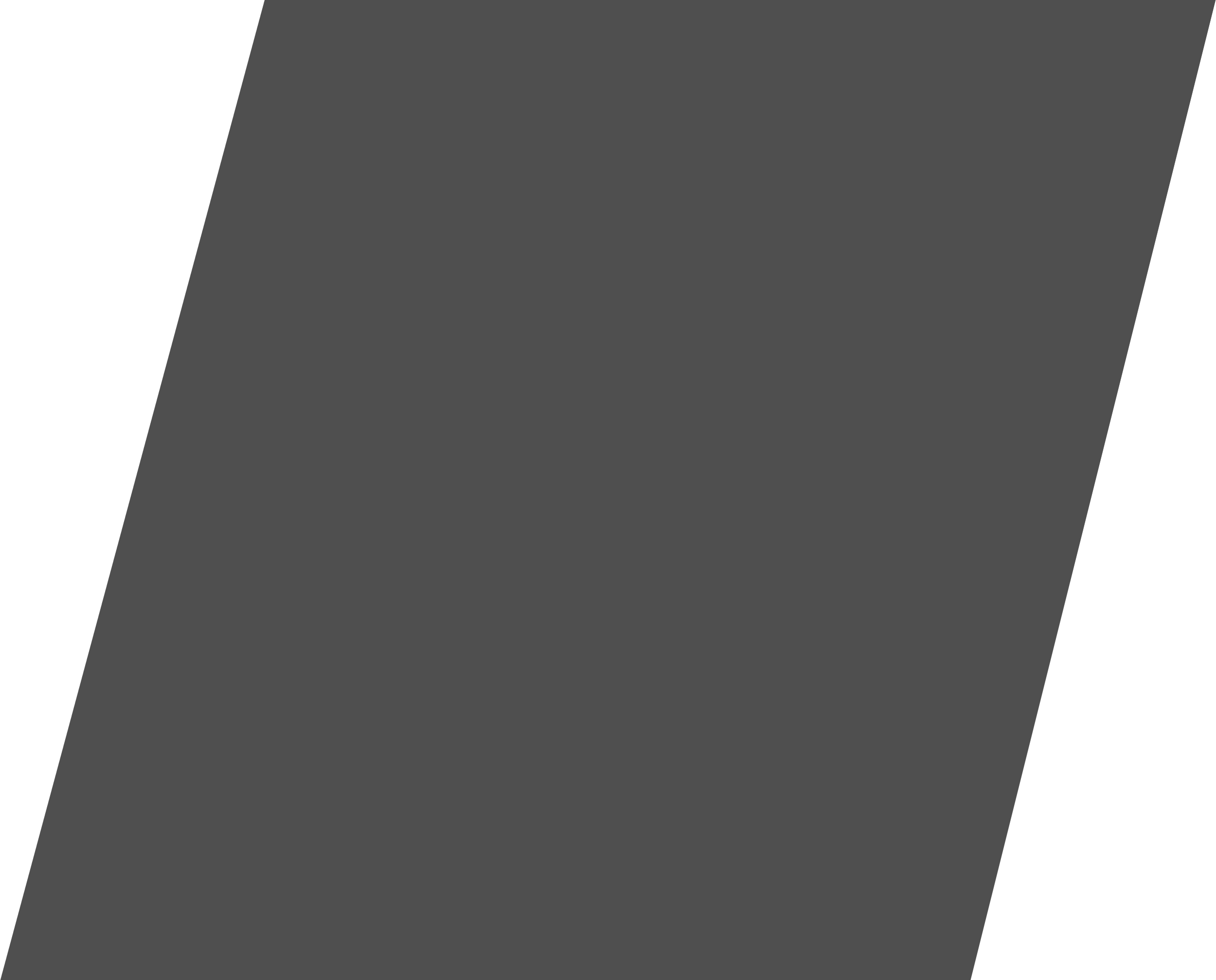 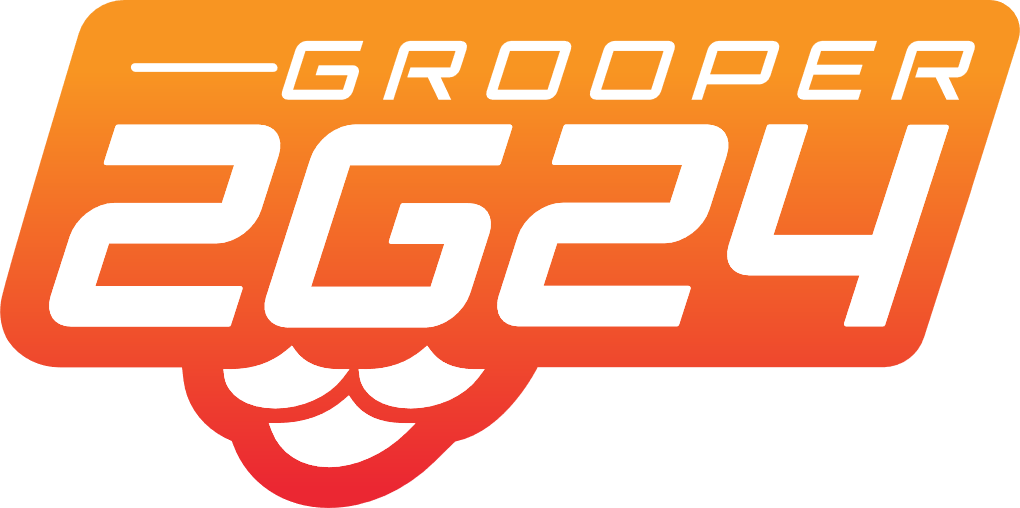 2024 Overview
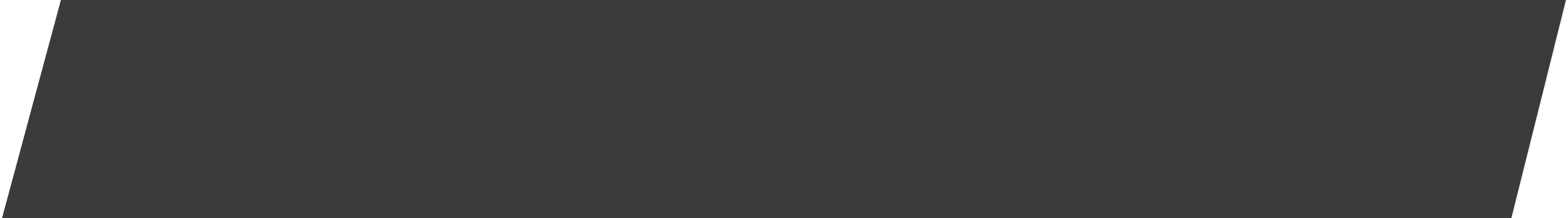 Data Context
What’s new in 2024?
Different types of context clues you in to how to better understand your data.  Understanding context will help you better craft the framework necessary to extract your data.
The newest Grooper version represents a new frontier in Grooper’s evolution. New AI based features accelerate Grooper design and capture.
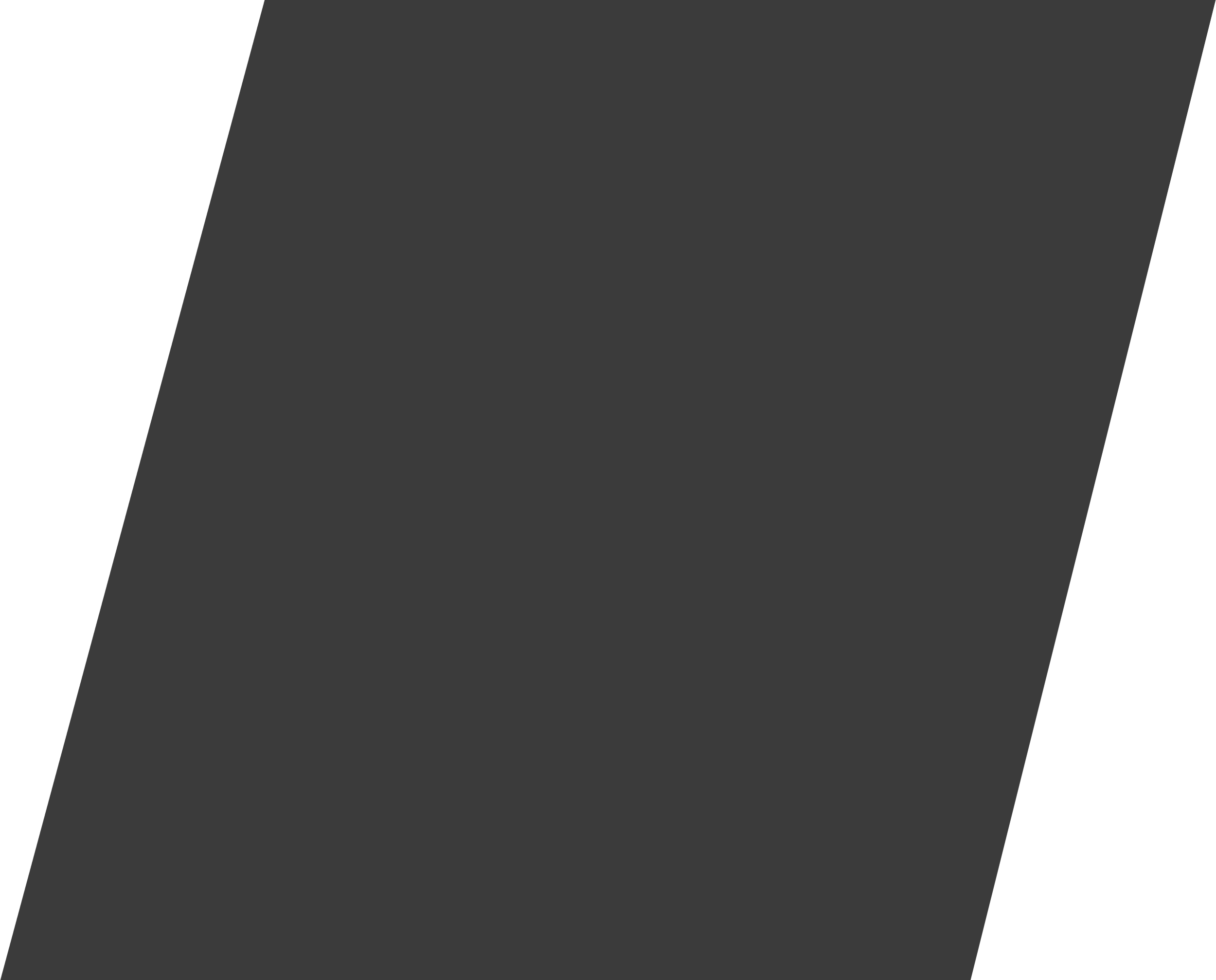 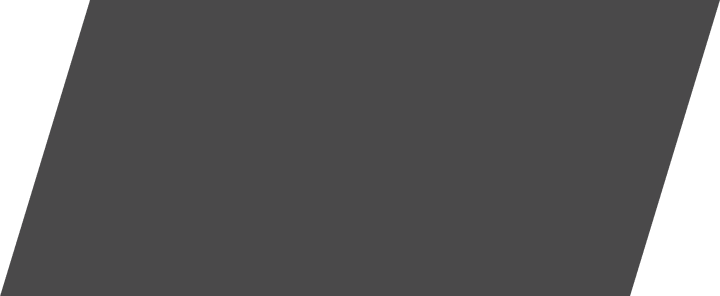 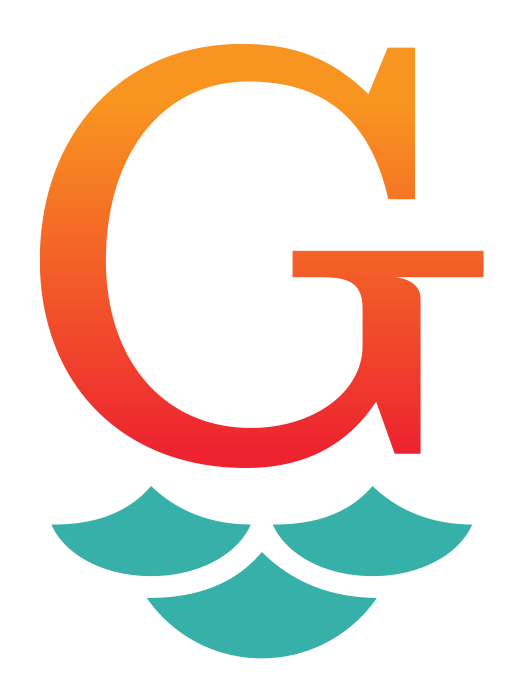 New and Improved Functionality
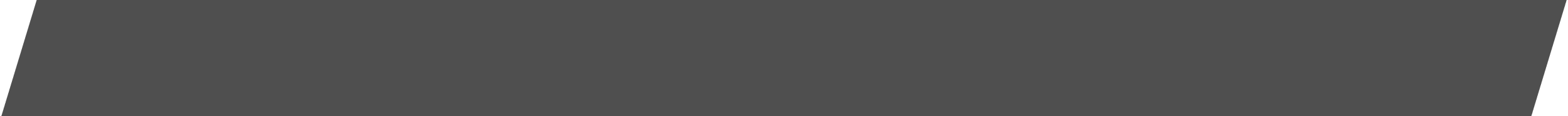 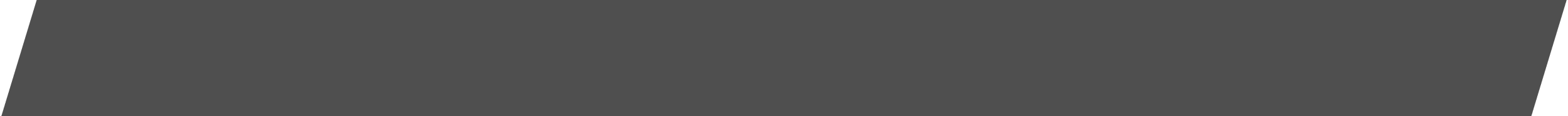 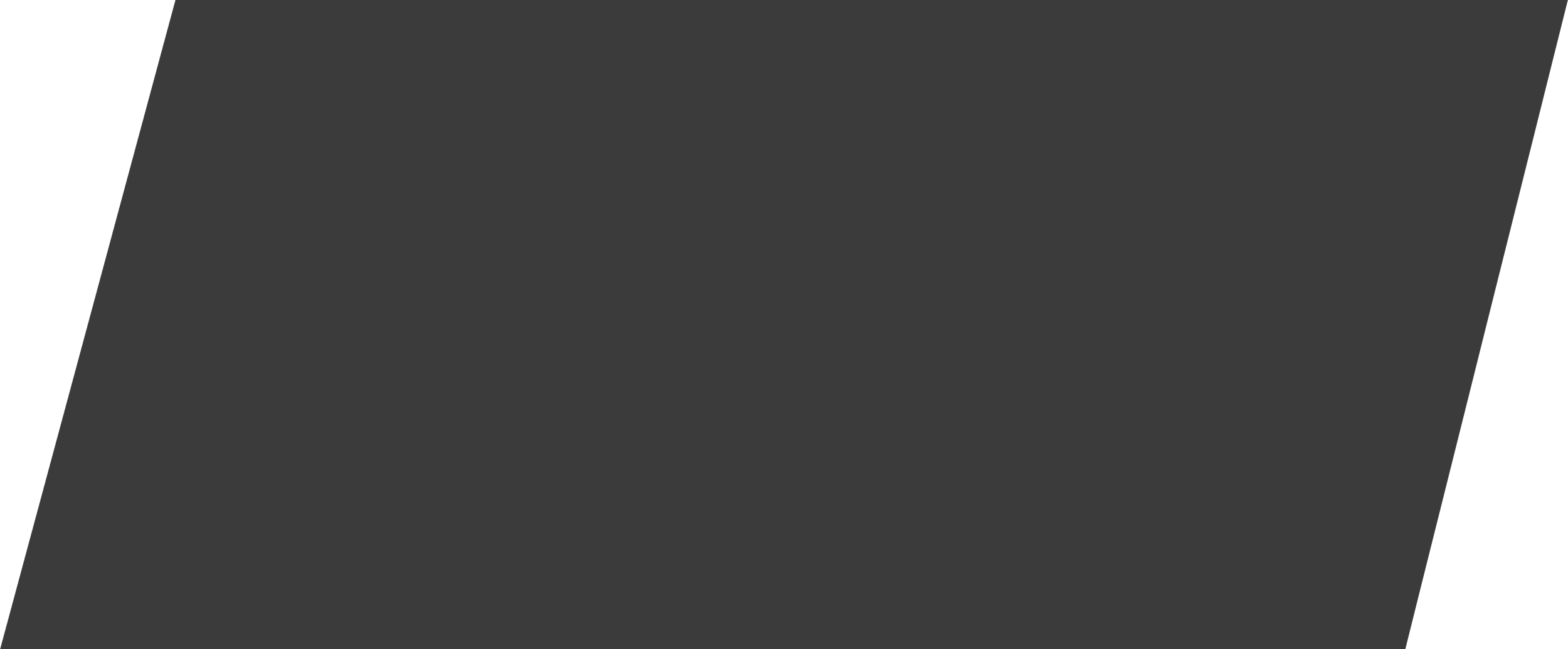 Committed to web development
LLM Integrations
WINDOWS CLIENT REMOVAL
GROOPER COMMAND CONSOLE
UI IMPROVEMENTS
EFFICIENCY IMPROVEMENTS
AI ANALYSTS &
DOCUMENT CHAT
CLAUSE DETECTION
AI EXTRACT
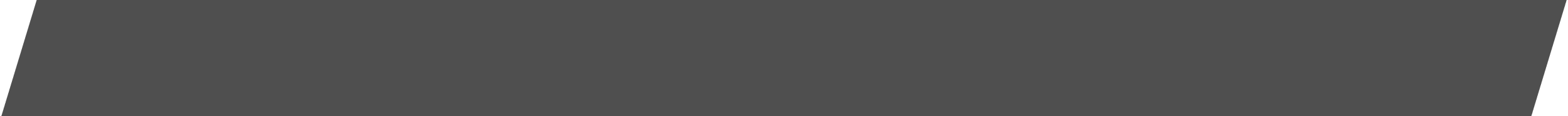 THE SEARCH PAGE
NEW WAYS TO PROCESS CONTENT
AI SEARCH INTEGRATION
Document search and retrieval
[Speaker Notes: Click 1 – All topics]
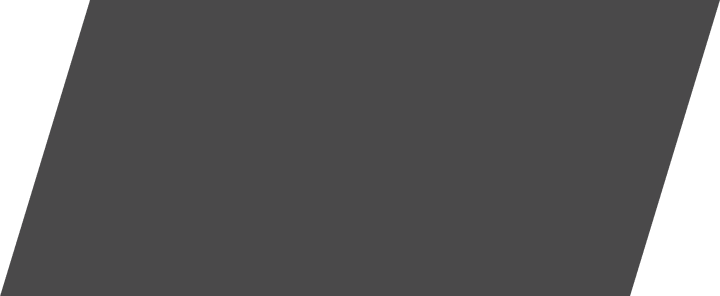 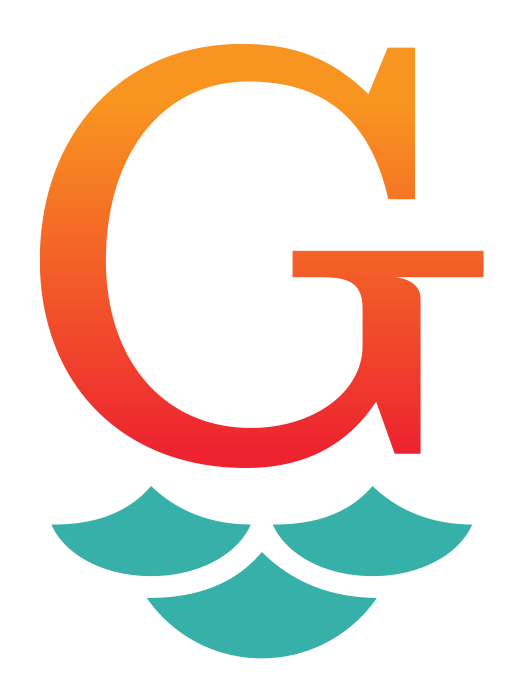 Committed to Web Development
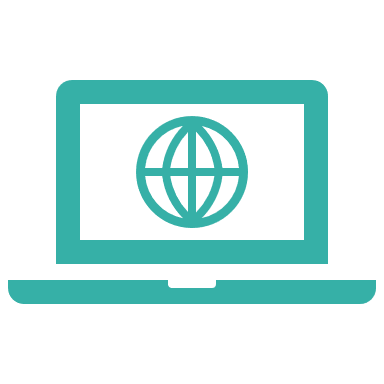 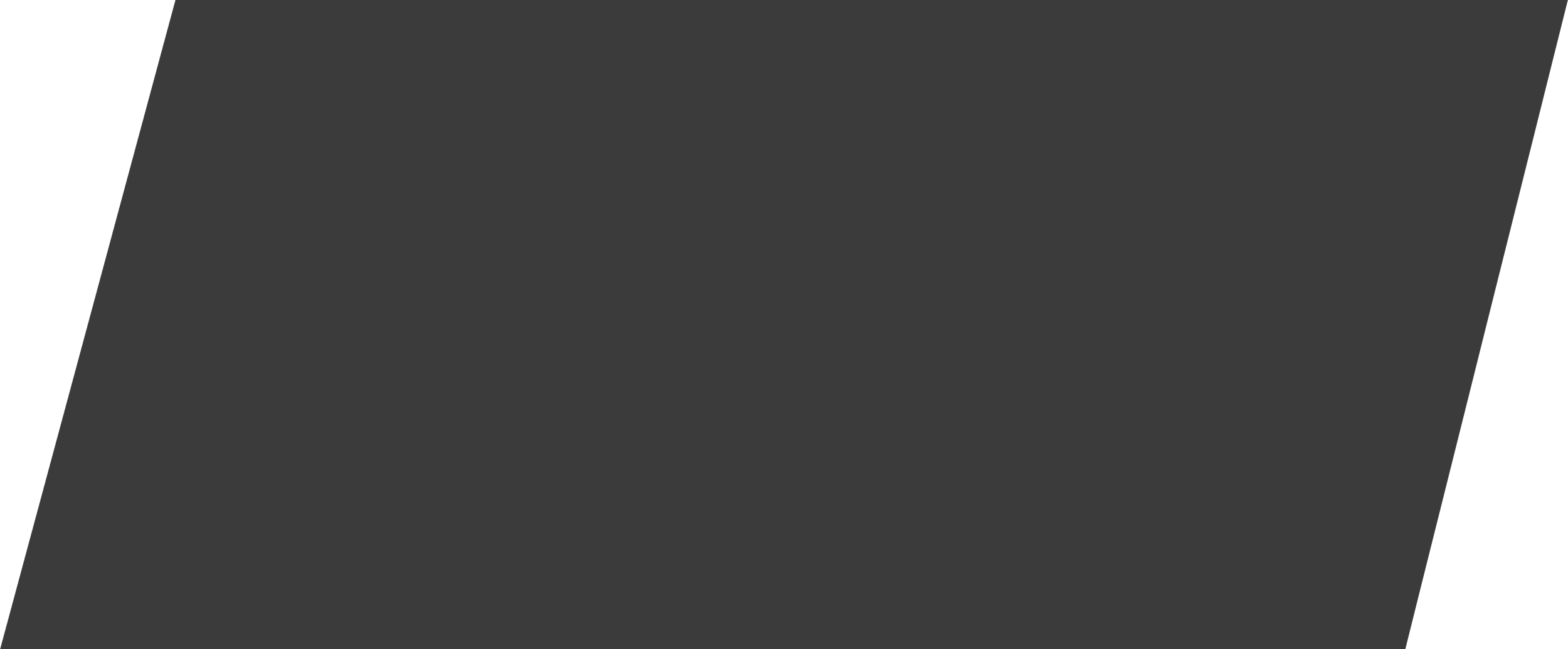 Web app advantages
The Grooper web client has several advantages:
Deployment:  Easier to deploy for larger environments with multiple client machines.  Easier to scale in cloud-based architectures.
Scalability:  Hardware needs for end users is minimal.
Security:  Fewer users need access to the Grooper database and file store.  Further security principles are easily managed with Grooper Permission Sets.
Development:  Web based design opens Grooper up to new development possibilities and more efficient development.
[Speaker Notes: Grooper 2022		Grooper web client implemented for Review tasks
Grooper 2023		Grooper web client implemented for Design
Grooper 2023.1	Improved scripting support for web client

Grooper 2024		Thick client removal]
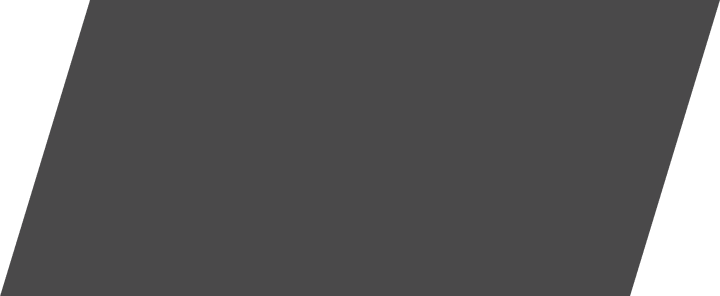 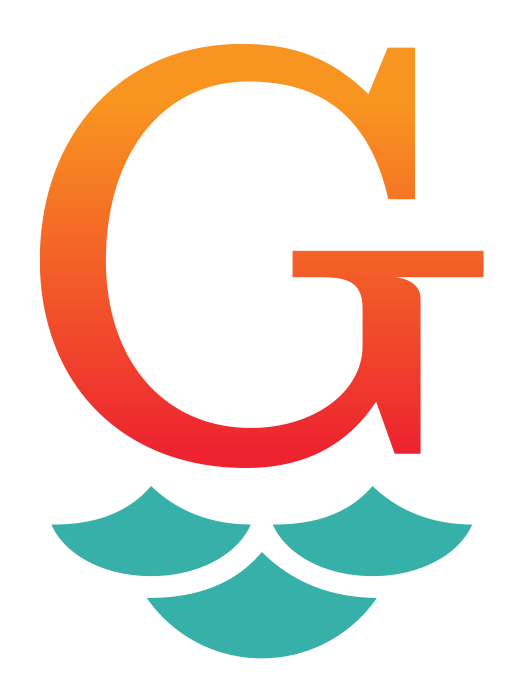 Windows Client Removal
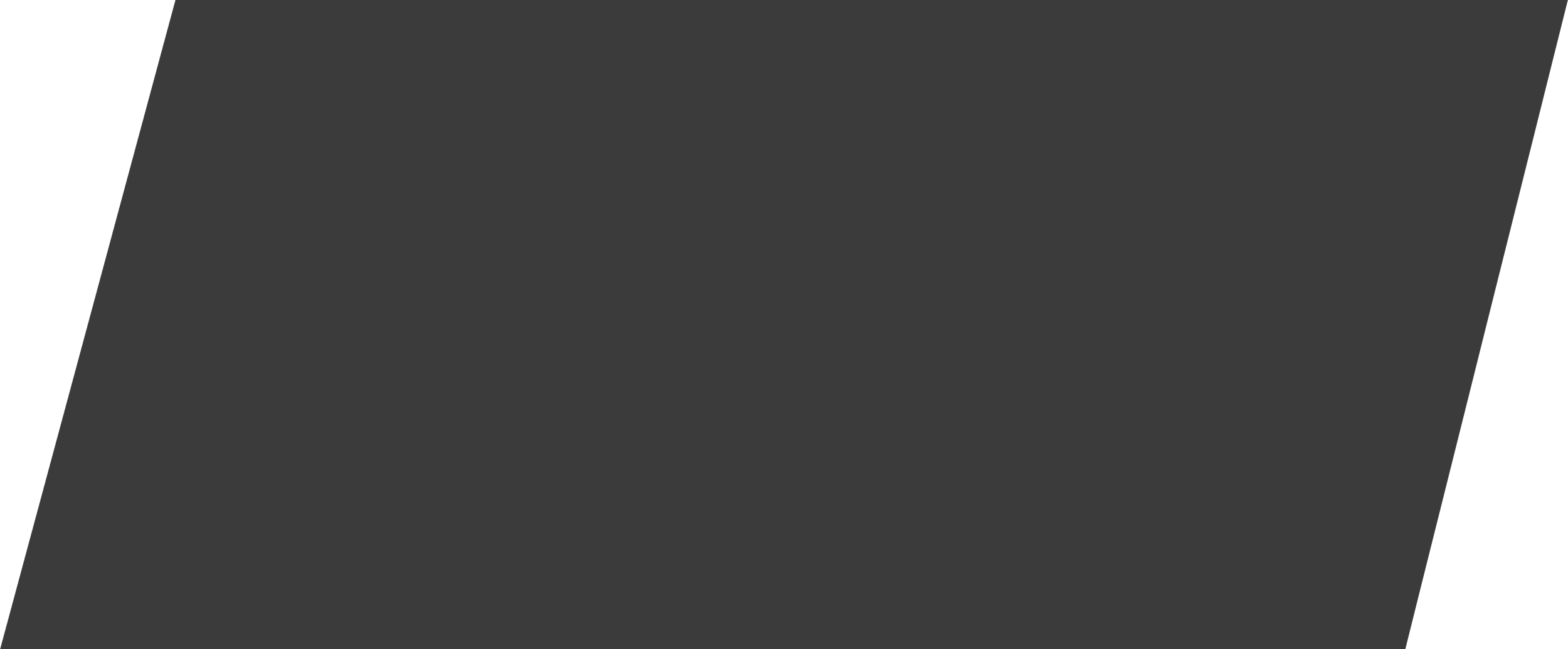 Goodbye Grooper thick client!
Removing the Windows client will allow Grooper to grow as a web platform.
All thick client functionality has been replaced by the web client or a new admin application called “Grooper Command Console”
[Speaker Notes: Grooper 2022		Grooper web client implemented for Review tasks
Grooper 2023		Grooper web client implemented for Design
Grooper 2023.1	Improved scripting support for web client

Grooper 2024		Thick client removal]
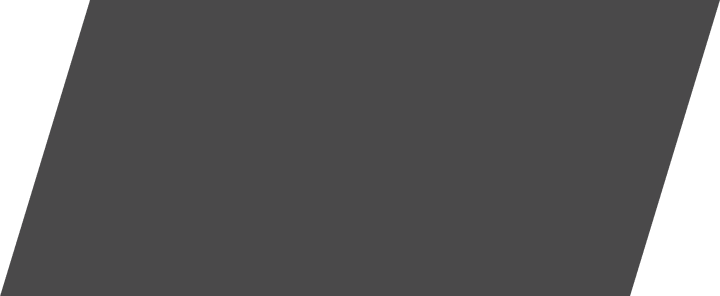 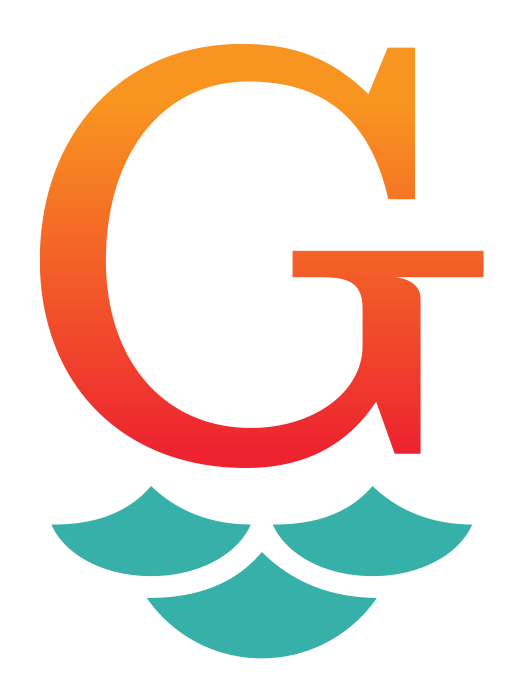 Grooper Command Console
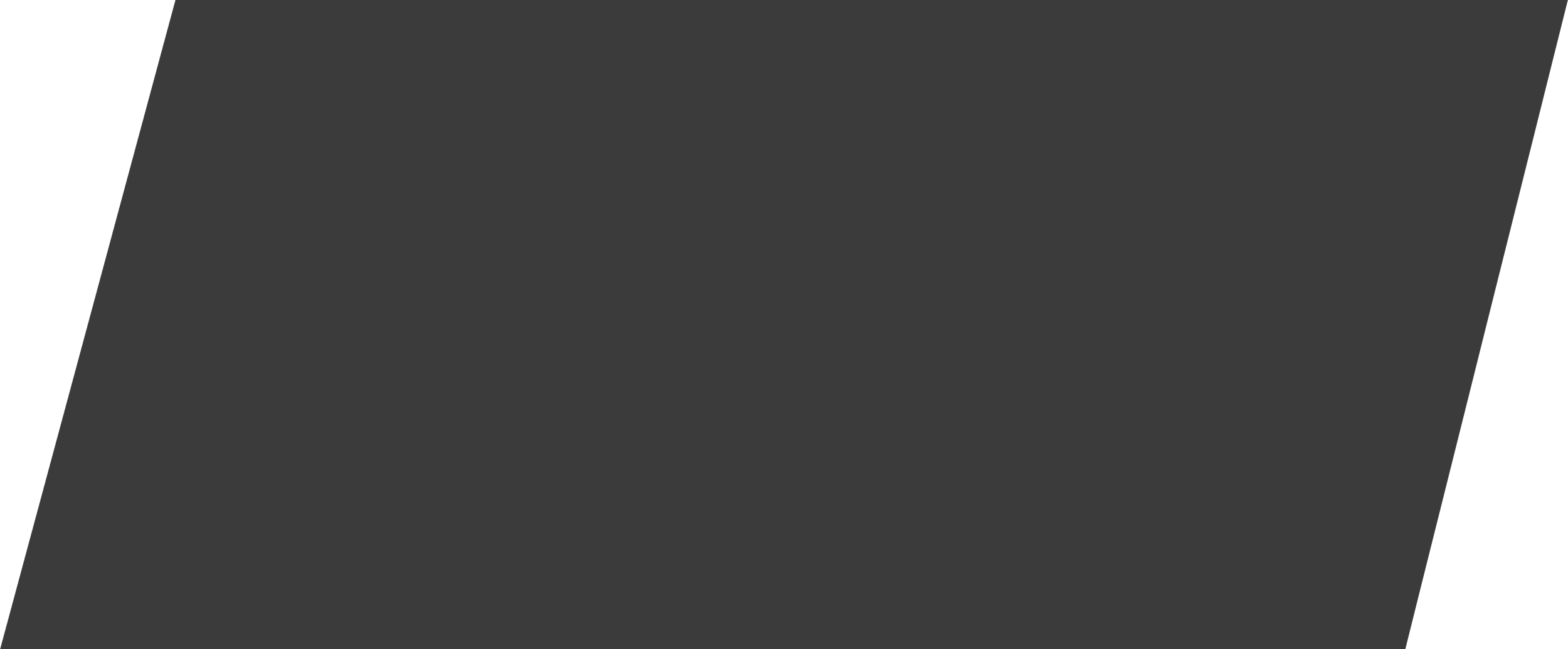 GCC is the new Config
Example: Inspecting the list of Grooper Repository connections and deleting one of them with GCC
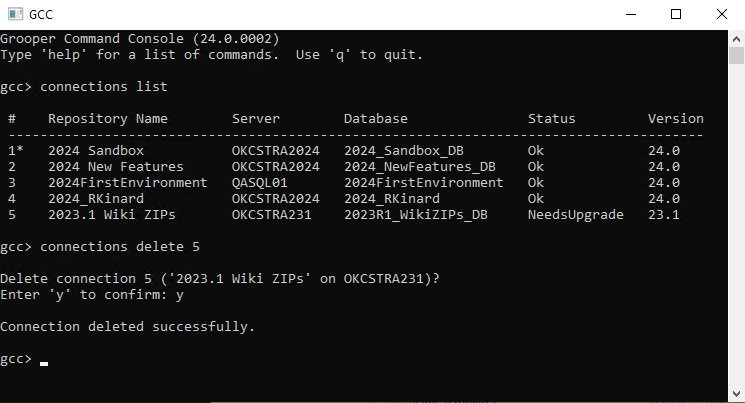 Grooper Command Console (GCC) is a command-line replacement for Grooper Config
Most admin functions are accomplished with one or few commands
Commands can be easily scripted
Scaling services is much easier
[Speaker Notes: The big difference here.  What takes several clicks in a point and click UI is done with a few text based commands in command line interface

Can procedurally execute functions previously done in Grooper Config with simple command line scripts. (You can execute GCC from Windows Command Prompt btw)

While we’ve poc’d deploying Grooper in Docker containers it’s GCC that’s really going to let us do it.]
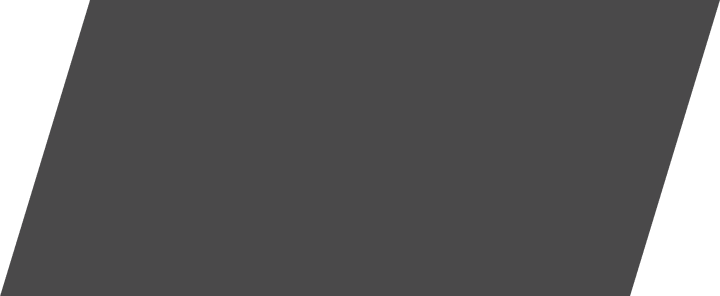 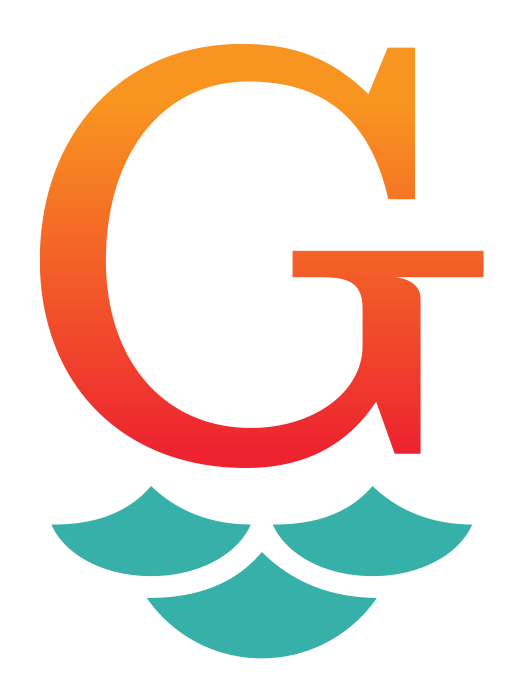 Grooper Command Console
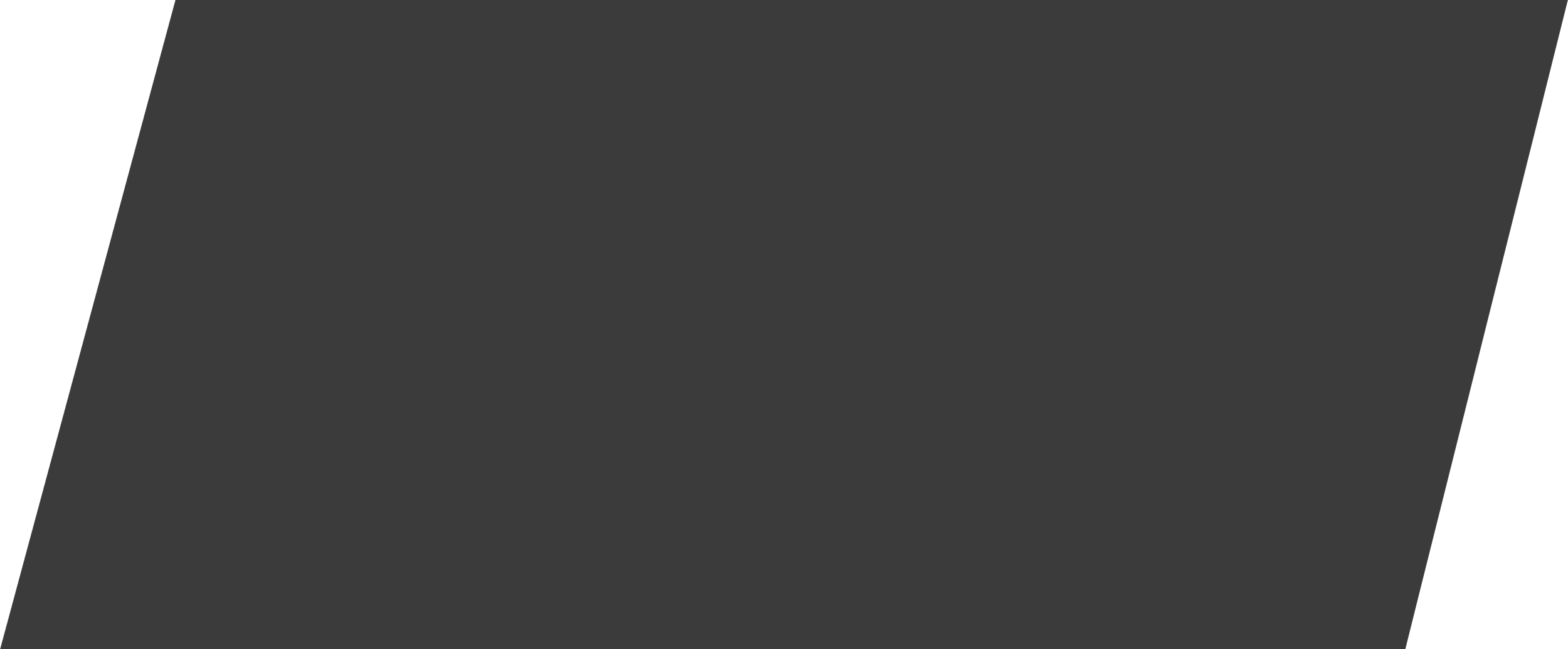 Command groups
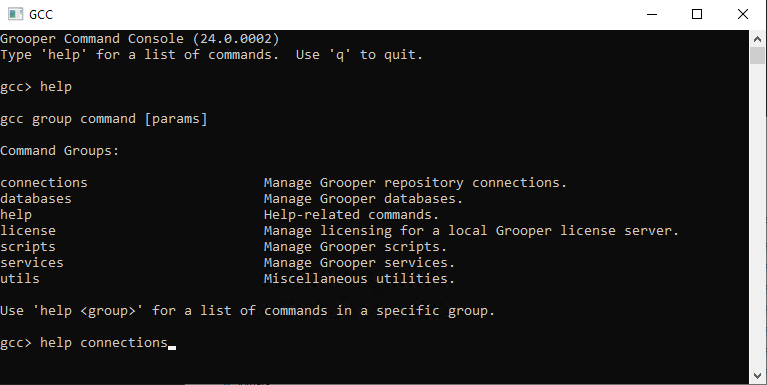 Tip: Enter “help” to list the command groups.
help
connections
databases
services
license
scripts
utils
Tip: Enter “help <group>” to list commands for that group.
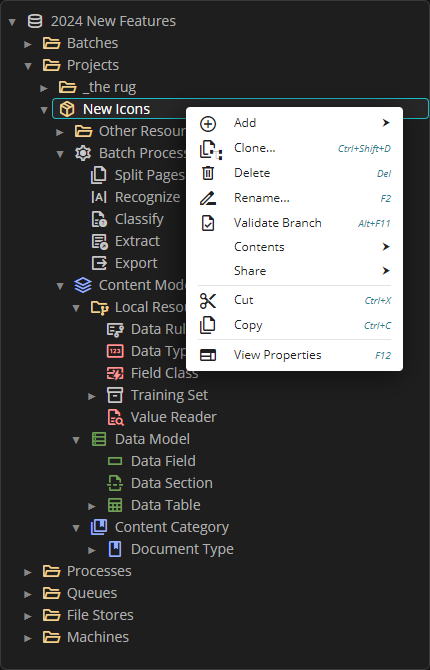 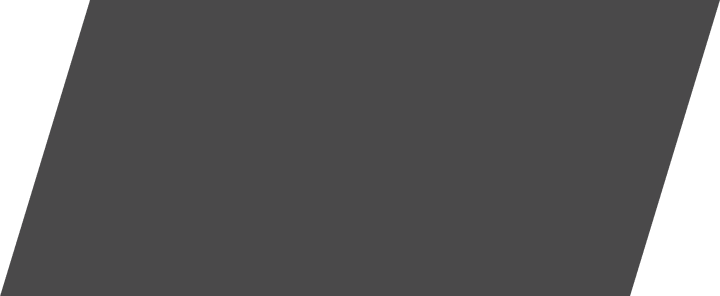 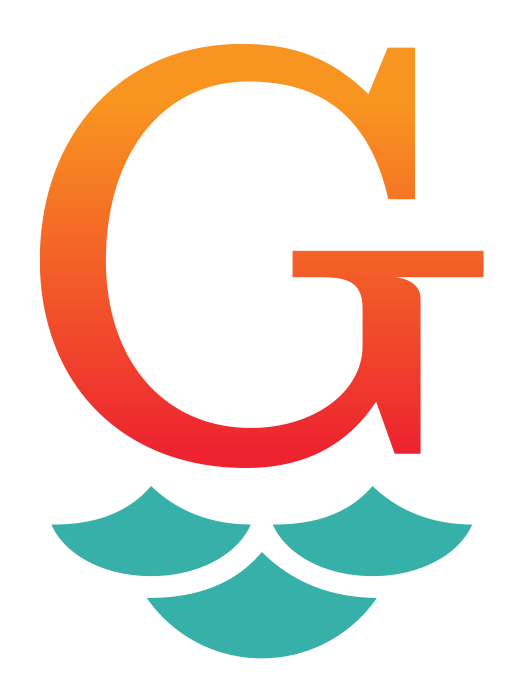 UI Improvements
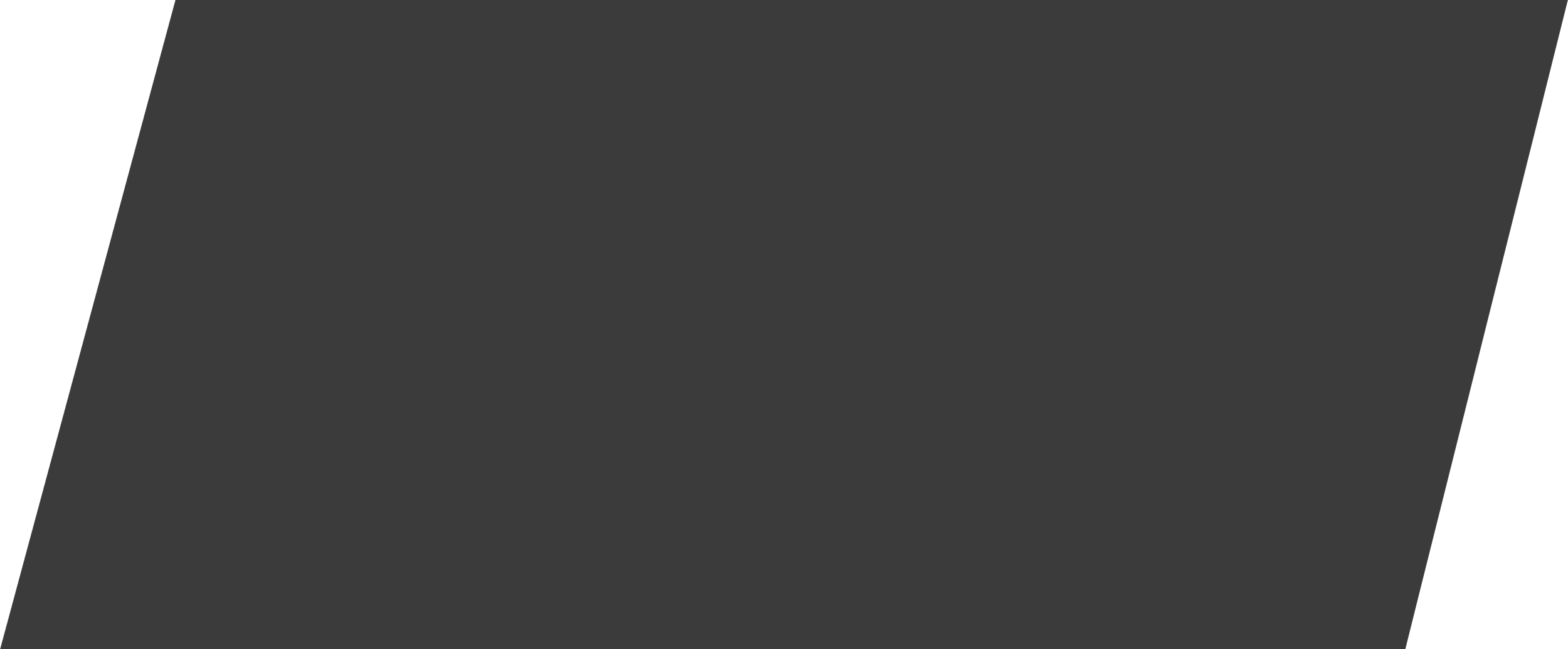 New icons!
The older WinForms PNG icons have been replaced with vector graphic icons.  This has both aesthetic and practical reasons.
Matches our current design better.
Vector graphics scale better to screen resolution/zoom settings.
Easier to adjust and create new icons.
Nodes of similar types are color coded in the node tree for easier identification
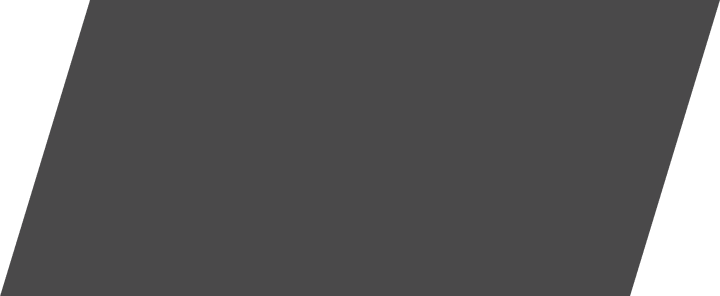 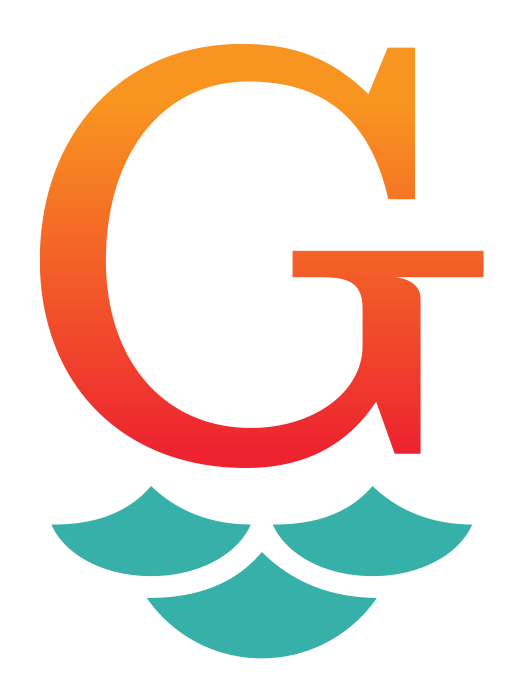 Efficiency Improvements
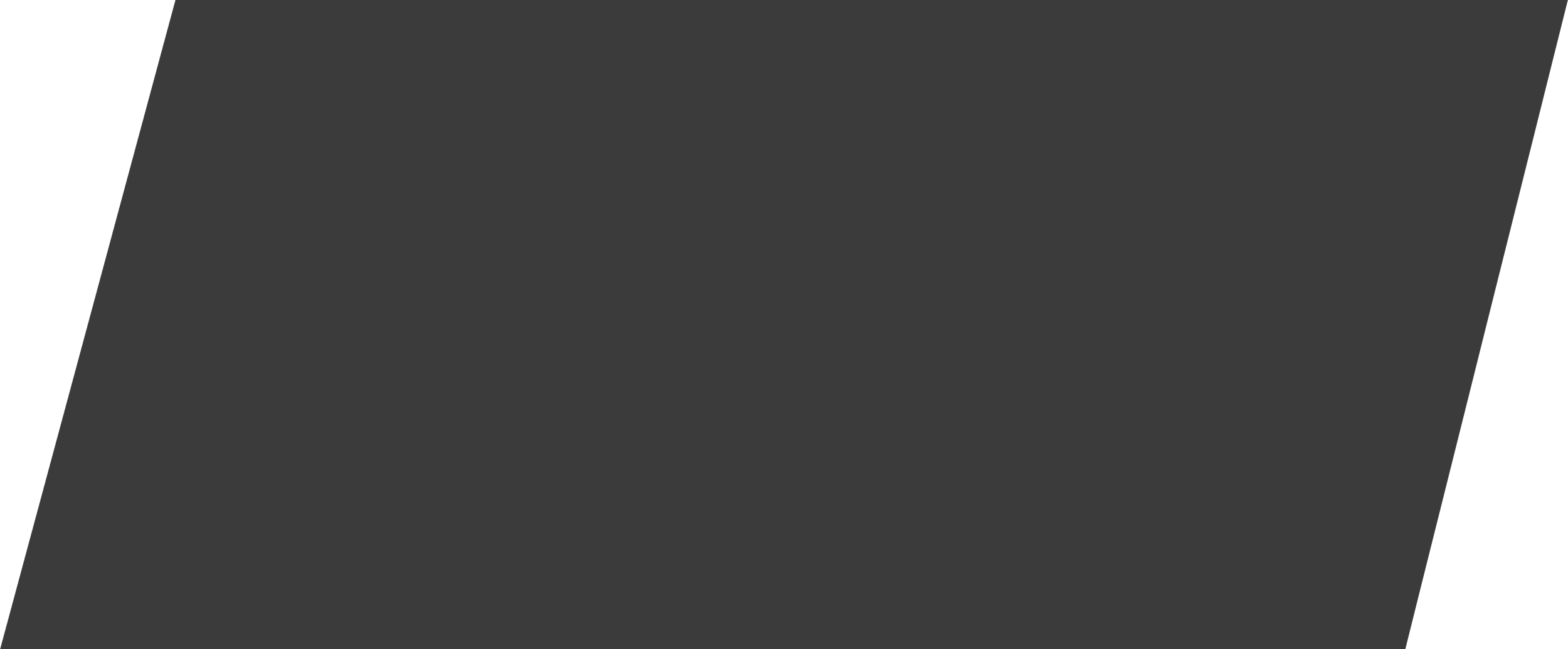 New Database Table:  BatchState
Pre 2024, the Batch management UI gets slow when a large number of Batches exist in the system.
Why?  We can’t query the Grooper databases efficiently
In 2024, we’ve prototyped a new database table: “BatchState”
Contains one row for every Batch
Allows fast, efficient Batch querying
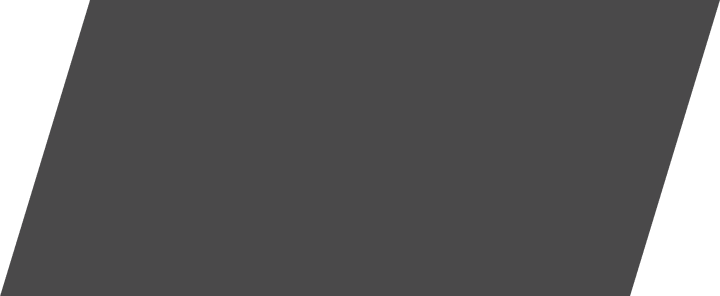 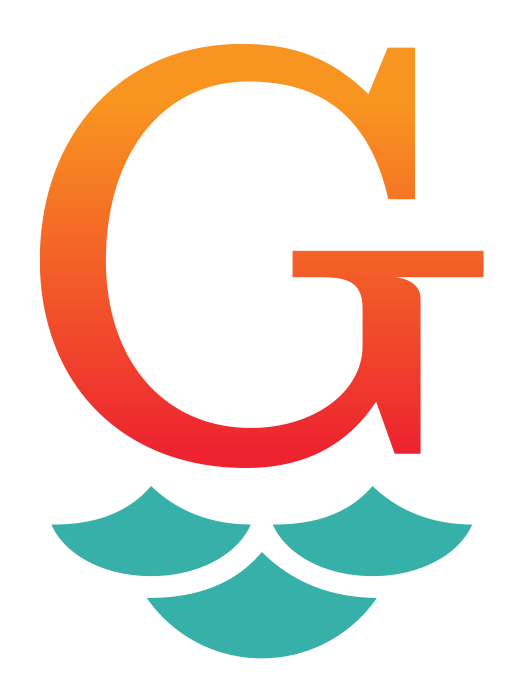 Efficiency Improvements
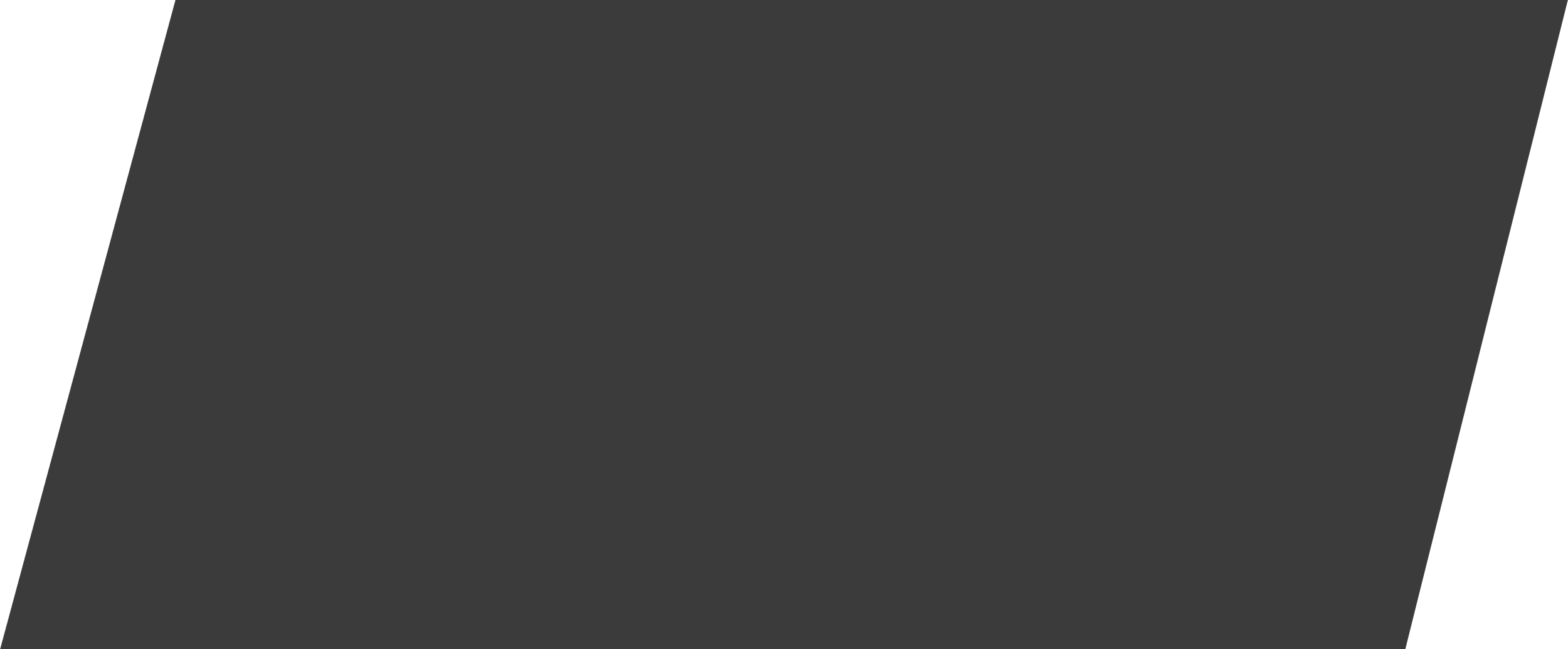 Before 2024
Simplified Batch architecture
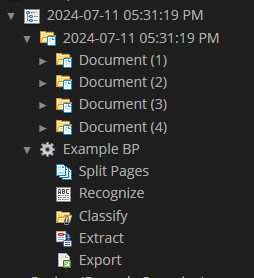 Historically, every Batch has a child copy of a Batch Process
Very inefficient
Duplicates nodes in the tree unnecessarily
Particularly inefficient when processing small Batches
In 2024, Batches will reference published processes, rather than cloning them.
Each published version of a Batch Process is archived in the Processes branch.
Batches are now much more lightweight.
After 2024
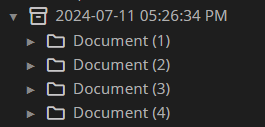 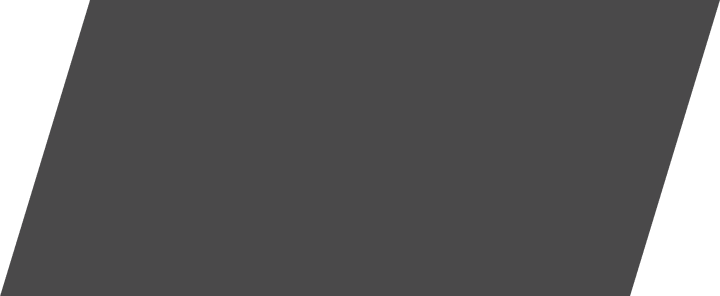 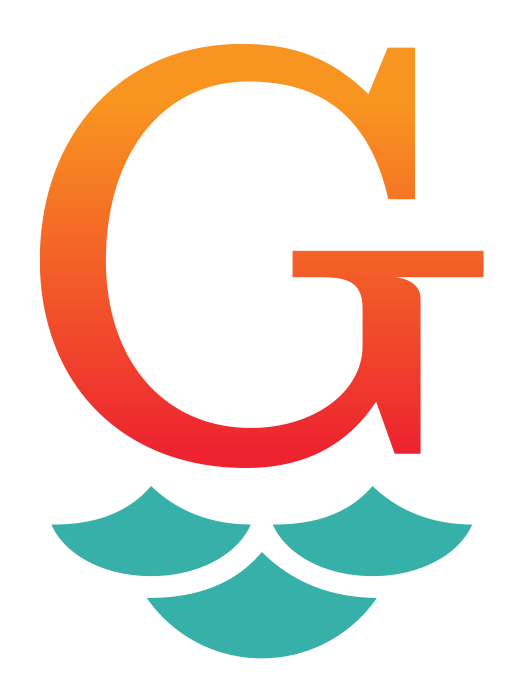 Batch Redesign
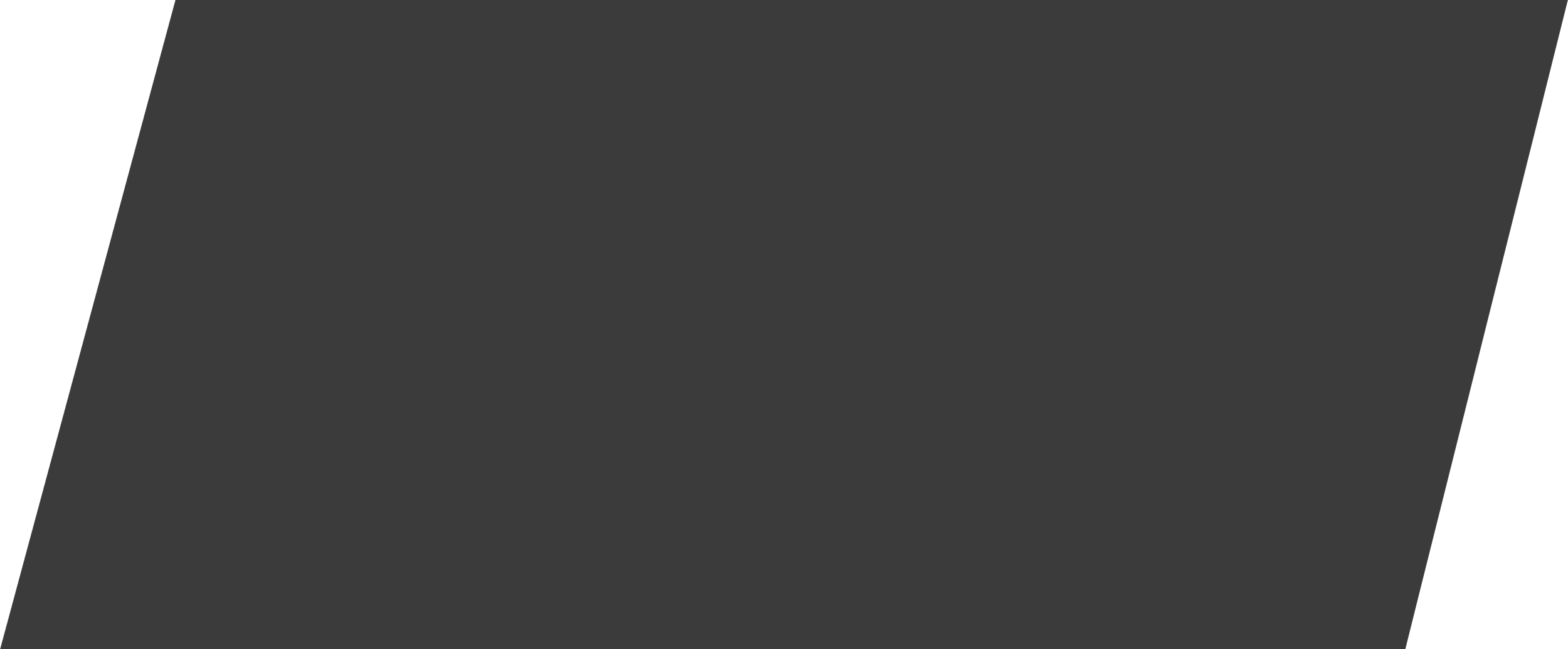 “Go To Process” button
New suite of testing tools
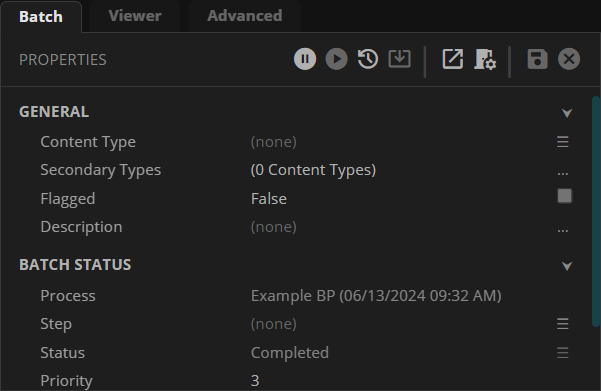 As an effect of this redesign, you can’t test Batches using the local copy of a Batch Process.
A new suite of testing tools has been added to replace and supplement this style of testing:
Selecting a published Batch Process, you can test Batches in the Production branch.
Production Batches have a “Go to Process“ button.  This will navigate to the Batch’s referenced process and set that Batch in the Activity Tester
Published Batch Processes now have a “Batches” tab. This will show a list of all production Batches currently using the Batch Process.
Referenced Batch Process
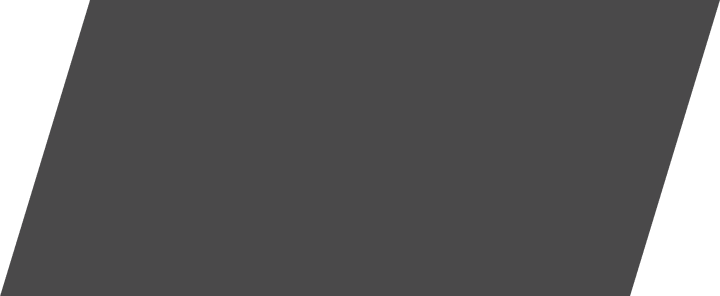 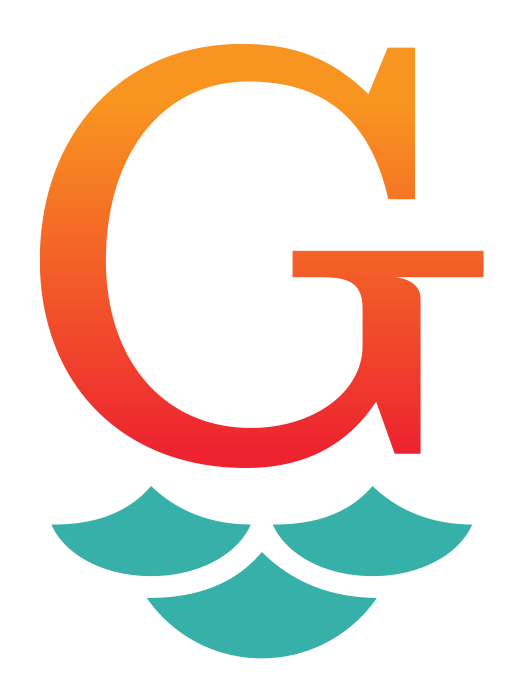 Batch Redesign
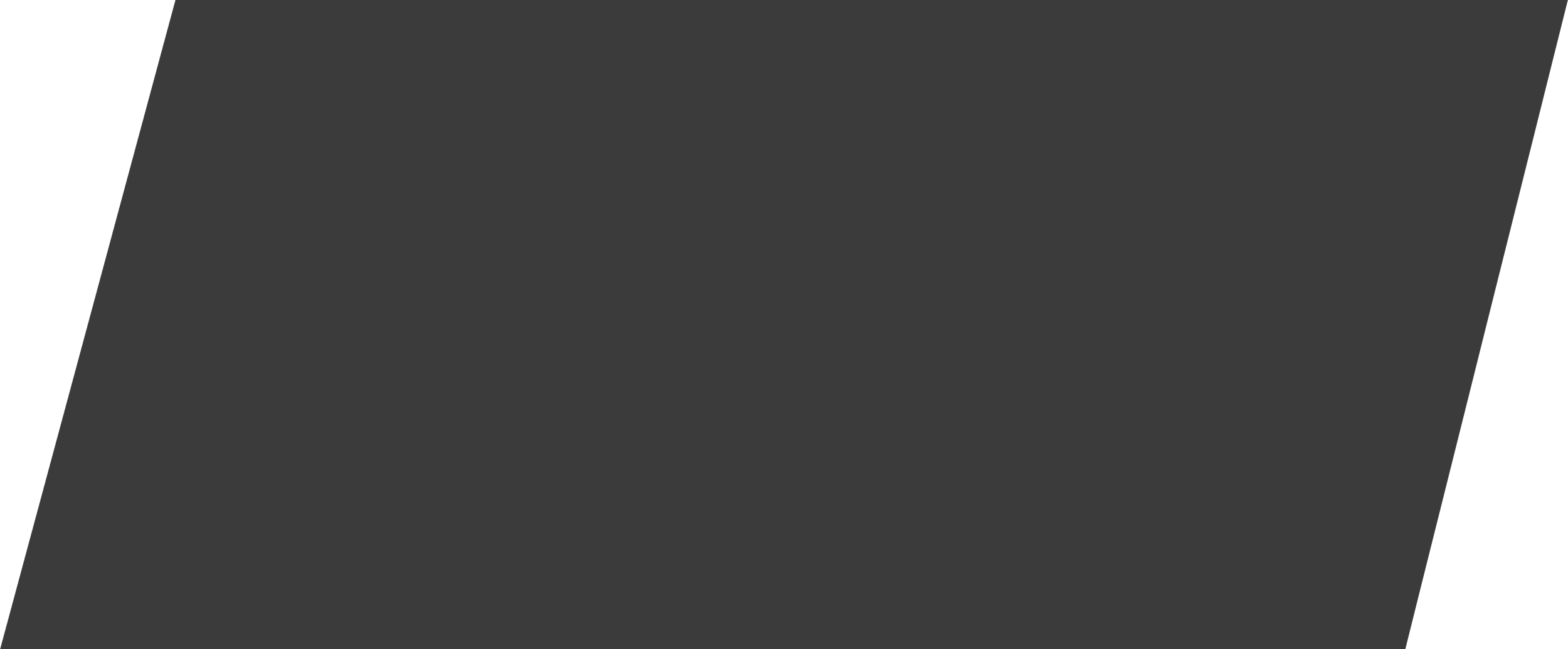 Bonus! Batch “Name Options”
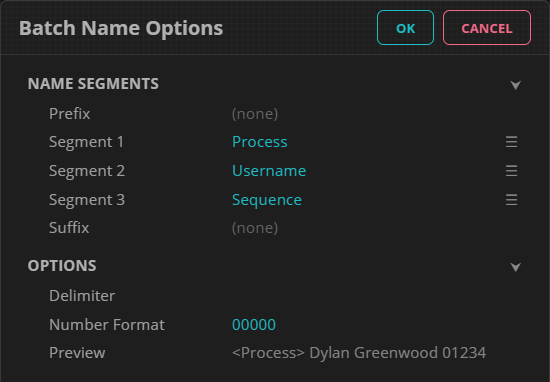 Traditionally, imported Batches get named with a timestamp and an optional prefix.
Users now have more options:  A prefix, a suffix and one to three “segments”
Segments may be one of the following:
Sequence
DateTime
ContentType
Username
Machine
BatchId
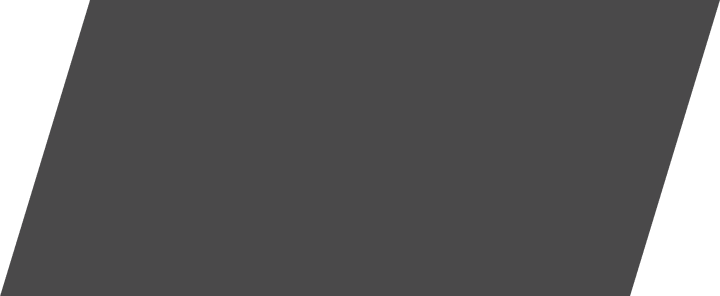 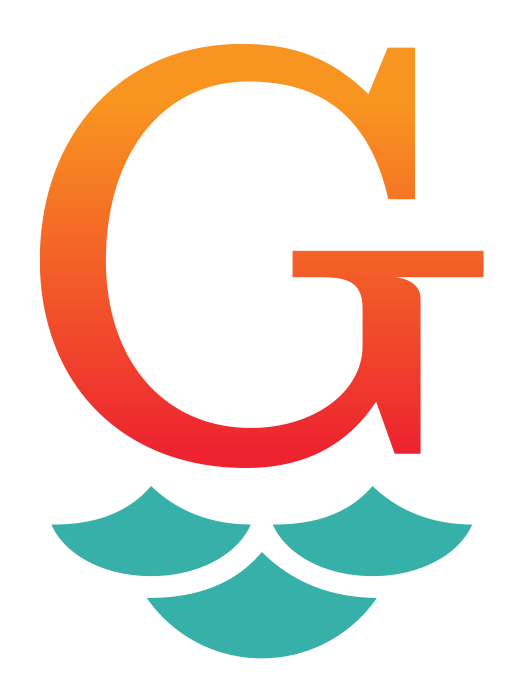 LLM Integrations
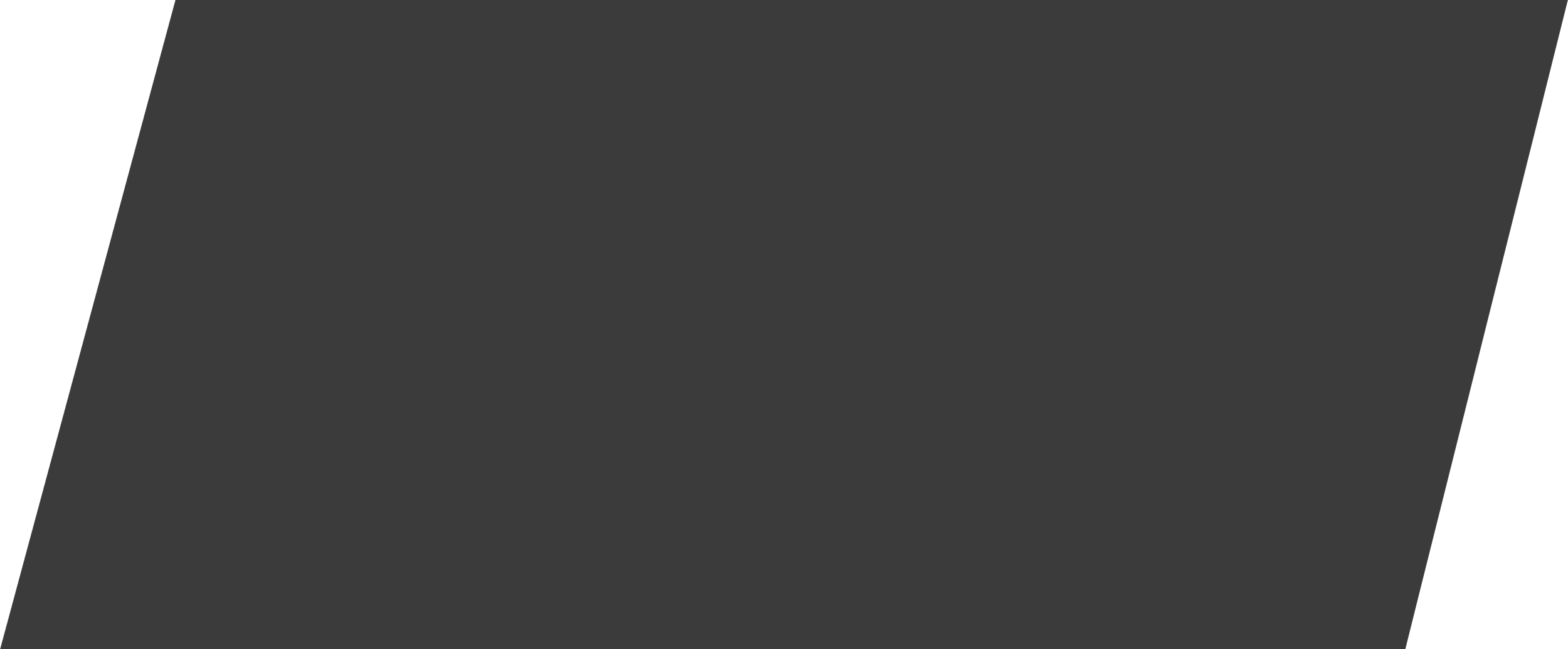 LLMs and Grooper
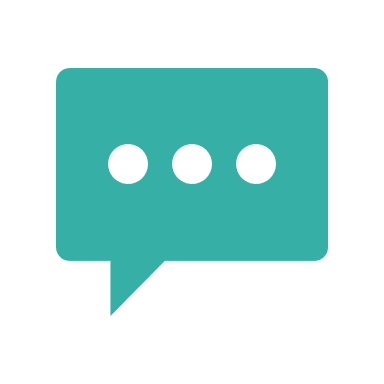 What are LLMs?
LLM stands for Large Language Model.  They are a type of neural network that is highly capable of natural language processing.
OpenAI’s ChatGPT utilizes LLMs as the foundation of their chatbot technology.
What are LLMs used for in Grooper 2024?
Automated data capture at scale.
User-directed data capture or repair.
Ad-hoc research and discovery.
What LLMs can I access in Grooper 2024?
OpenAI public cloud services (GPT models)
Azure cloud services (including OpenAI’s GPT models and other LLM models like Llama and Mistral)
Private-hosted OpenAI clones
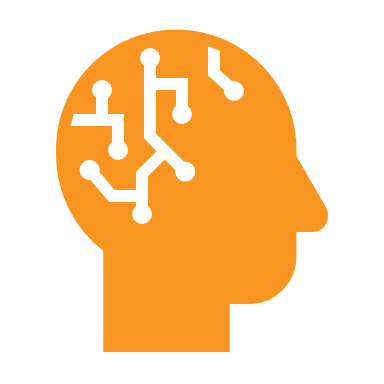 [Speaker Notes: LLMs are the future of nature language processing AI.  Most well known LLMs are OpenAI’s GPT models.


Grooper is committed to incorporating current AI technologies in this and all future versions.]
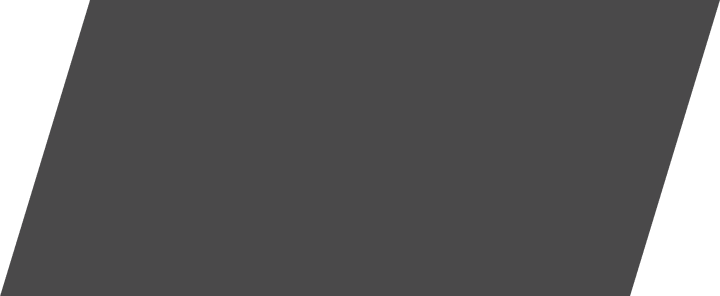 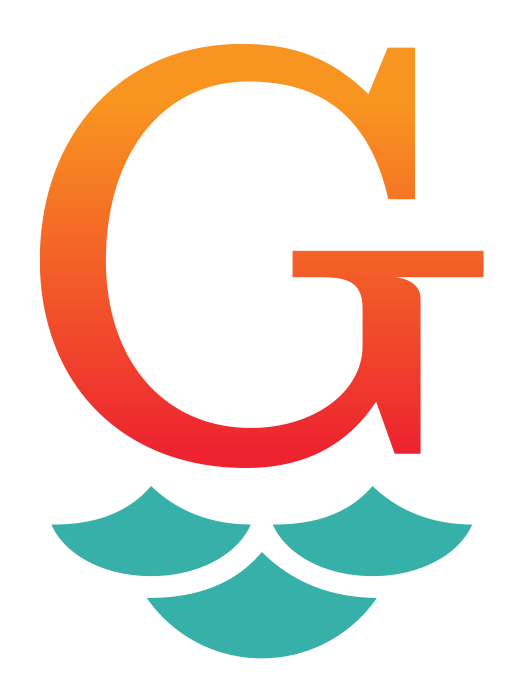 LLM Connectors
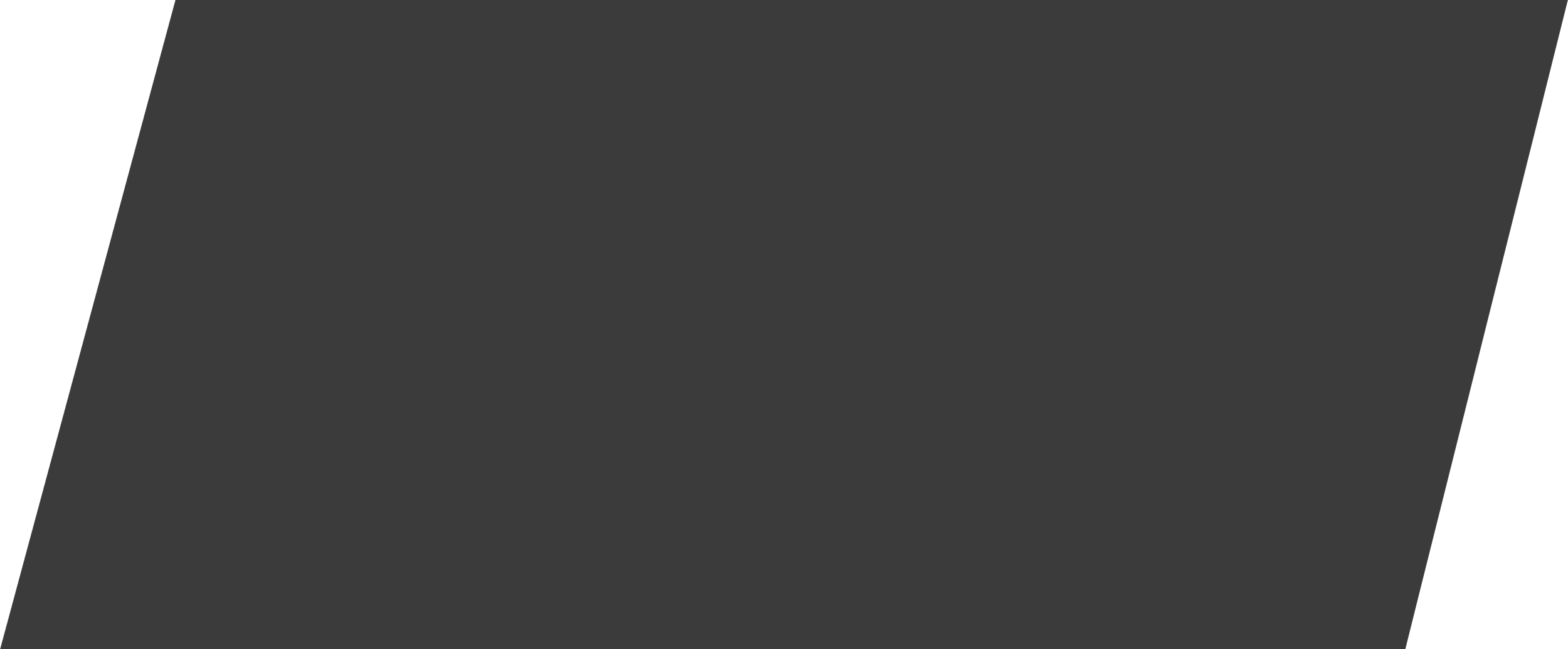 Repository Options: LLM Connector
New “Repository Options” set at the Grooper Root enable repository wide features.
 “LLM Connector” option defines connections to LLM web servers by adding one or more “Service Providers”.
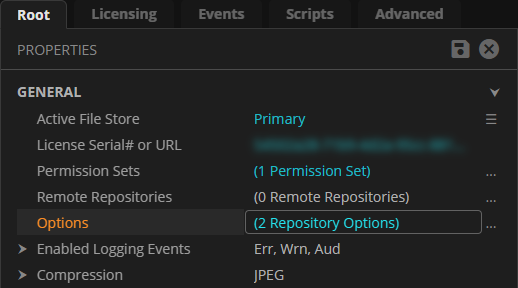 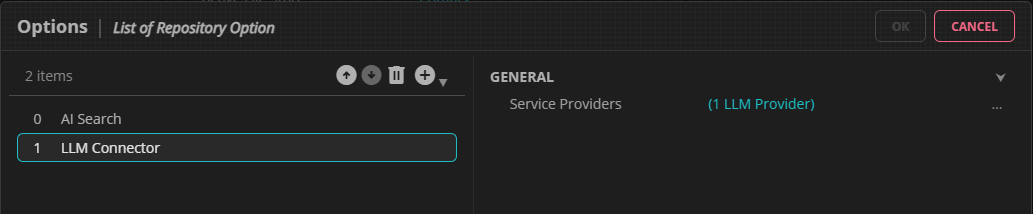 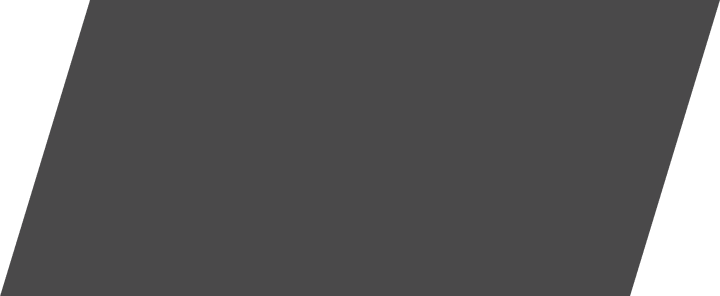 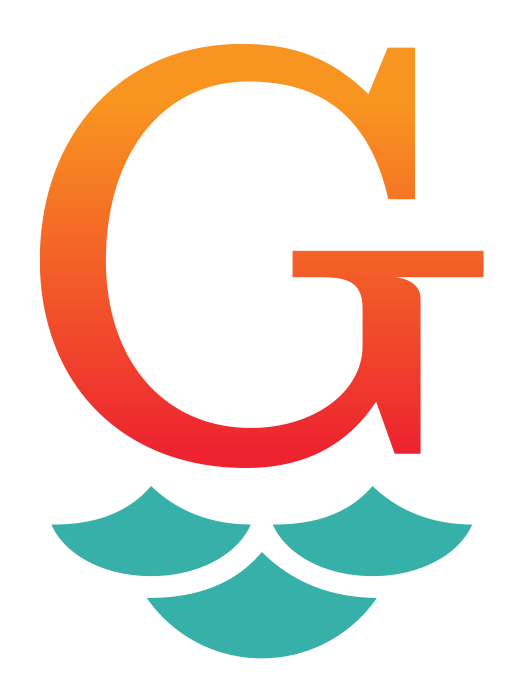 LLM Connectors
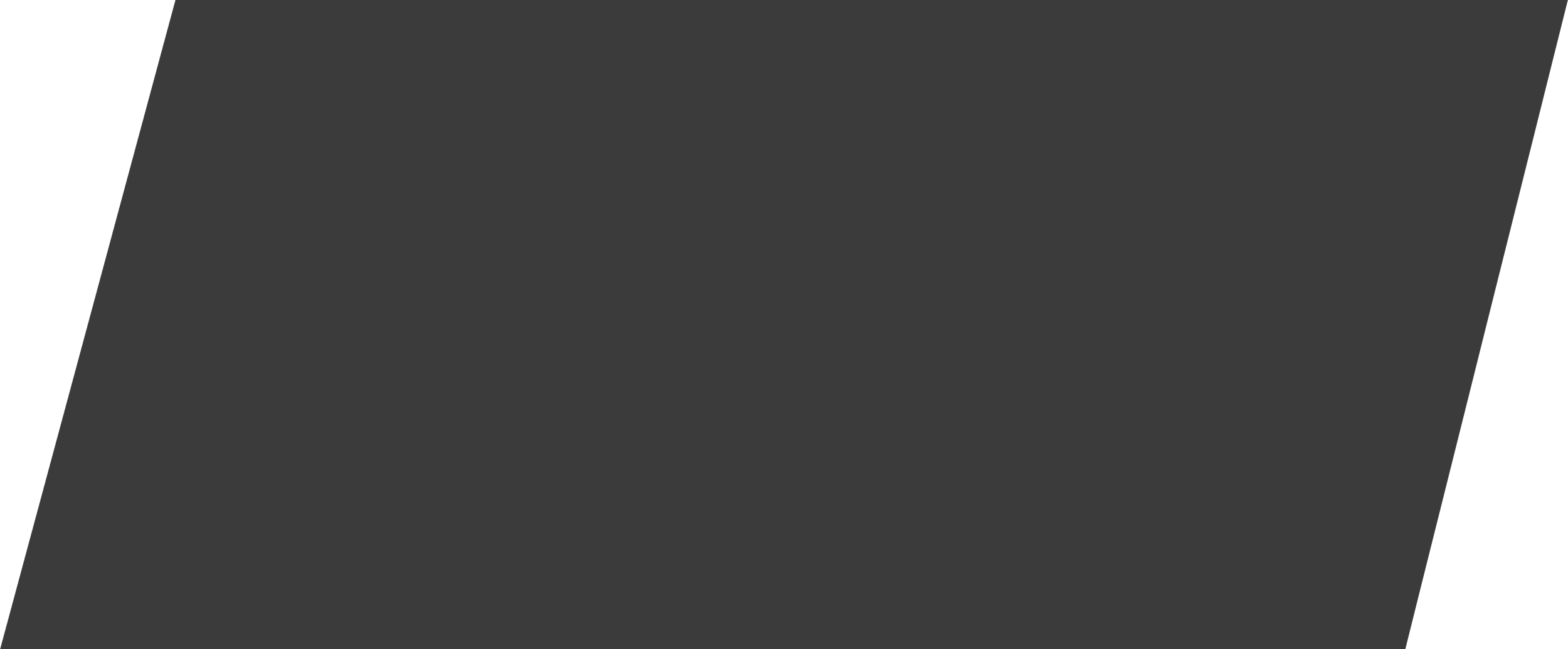 LLM Service Providers
Currently, there are two Service Provider types.
Open AI – Connects to OpenAI web servers or privately hosted OpenAI clones 
Azure – Connects to chat or embeddings endpoints available in Azure
The Azure provider uses the Azure Machine Learning service
Configured to point at one or more Azure “Service Deployments”
Azure LLM Provider config panel
Azure Service Deployments config panel
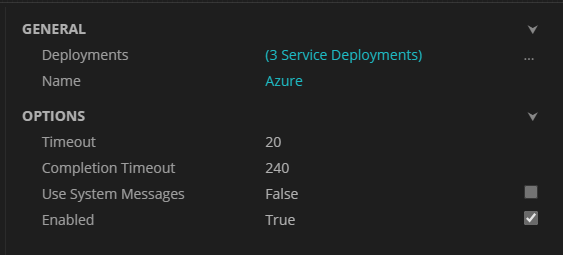 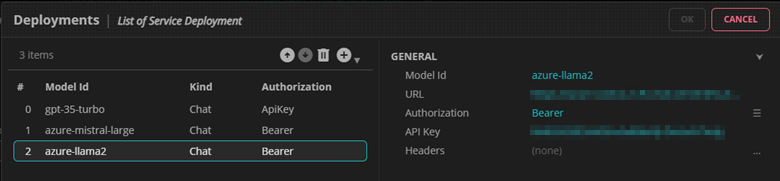 OpenAI LLM Provider config panel
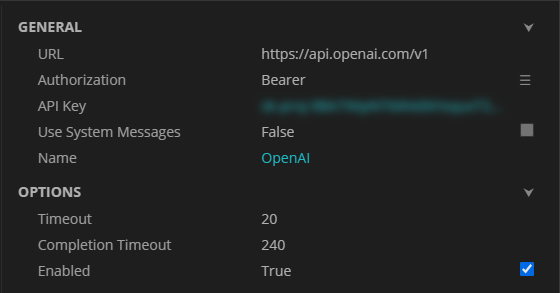 The OpenAI provider is configured with a base URL and API key.
FYI: The URL property defaults to OpenAI’s base API URL
Each Service Deployment represents an endpoint which hosts the chat or embeddings API.
Each Service Deployment is associated with a specific model.
Several LLM models can be found in Azure’s “Model Catalog”
Ex: OpenAI, Azure OpenAI, Llama, Mistral AI and more
[Speaker Notes: We have used an application called LM Studio to host OpenAI clones.  This allows use of GPT models on private servers.]
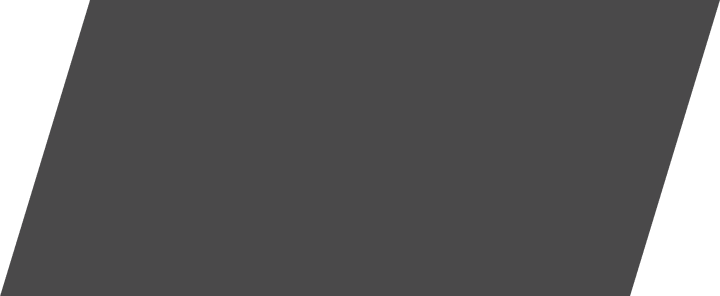 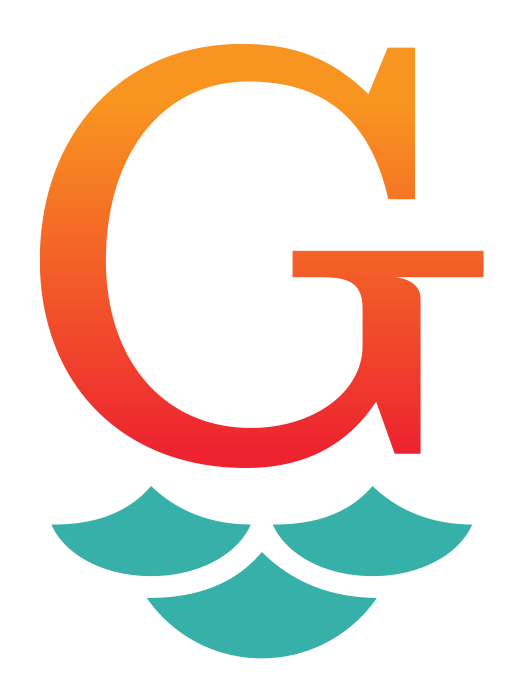 LLM Constructs
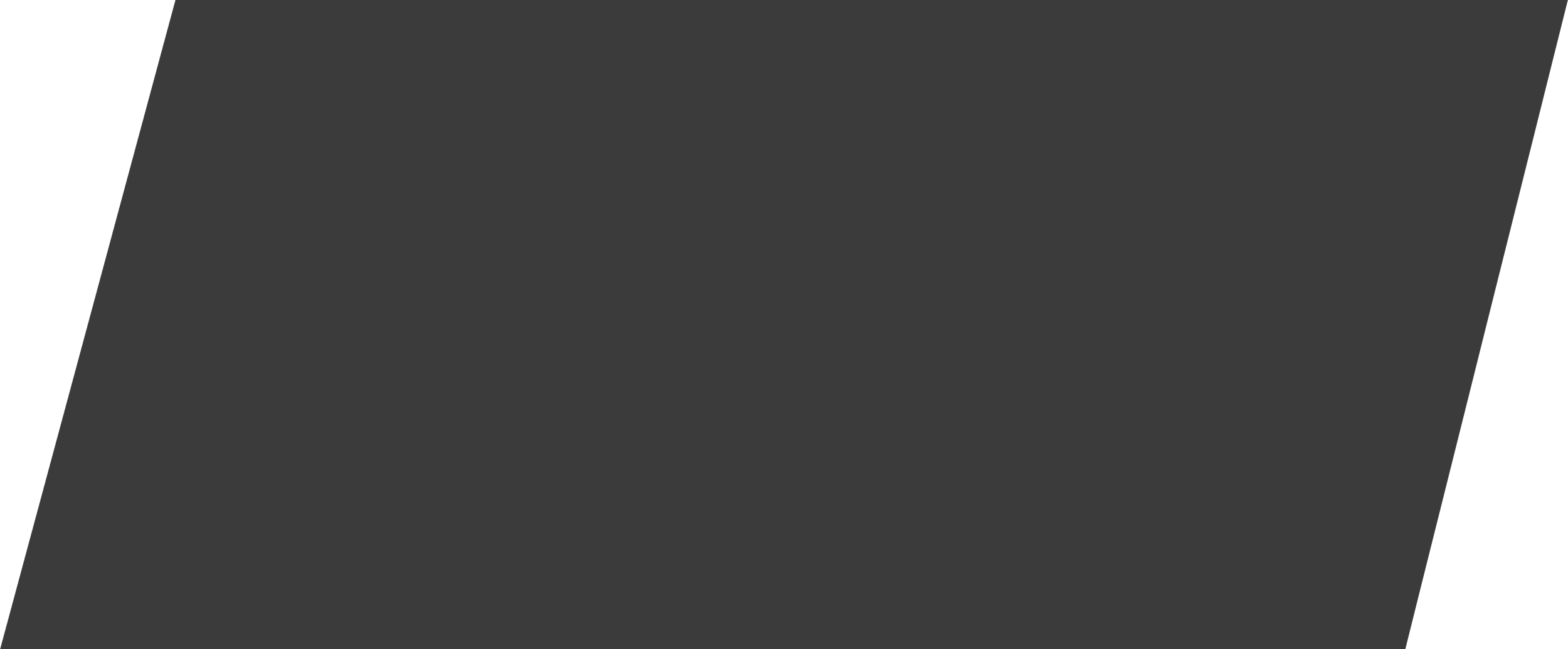 Major LLM constructs in Grooper 2024
Ask AI.  Replaces the outdated GPT Complete extractor.  Can parse JSON responses and generate named groups, making it suitable for use with sections and tables.
AI Extract.  LLM-based data extraction populates sections, tables, and fields with near-zero configuration effort.
Clause Detection.  Natural language search based on LLM embeddings allows clauses to be detected in natural language contracts.
AI Analysts.  Create task-specific LLM chatbots and which assist humans in navigating through document content and extracting information.
[Speaker Notes: LLMs are the future of nature language processing AI.  Most well known LLMs are OpenAI’s GPT models.


Grooper is committed to incorporating current AI technologies in this and all future versions.]
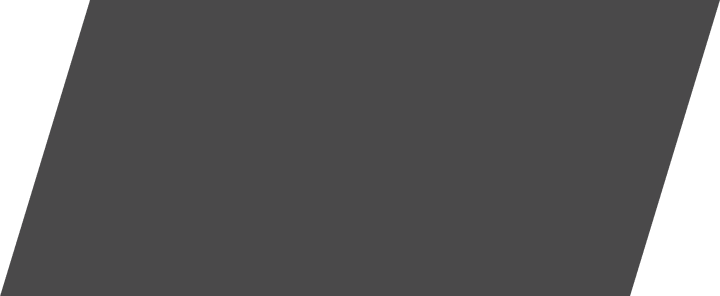 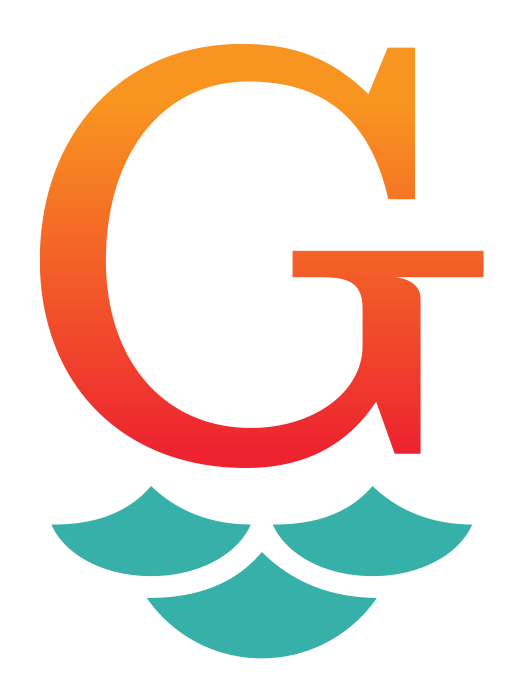 Ask AI
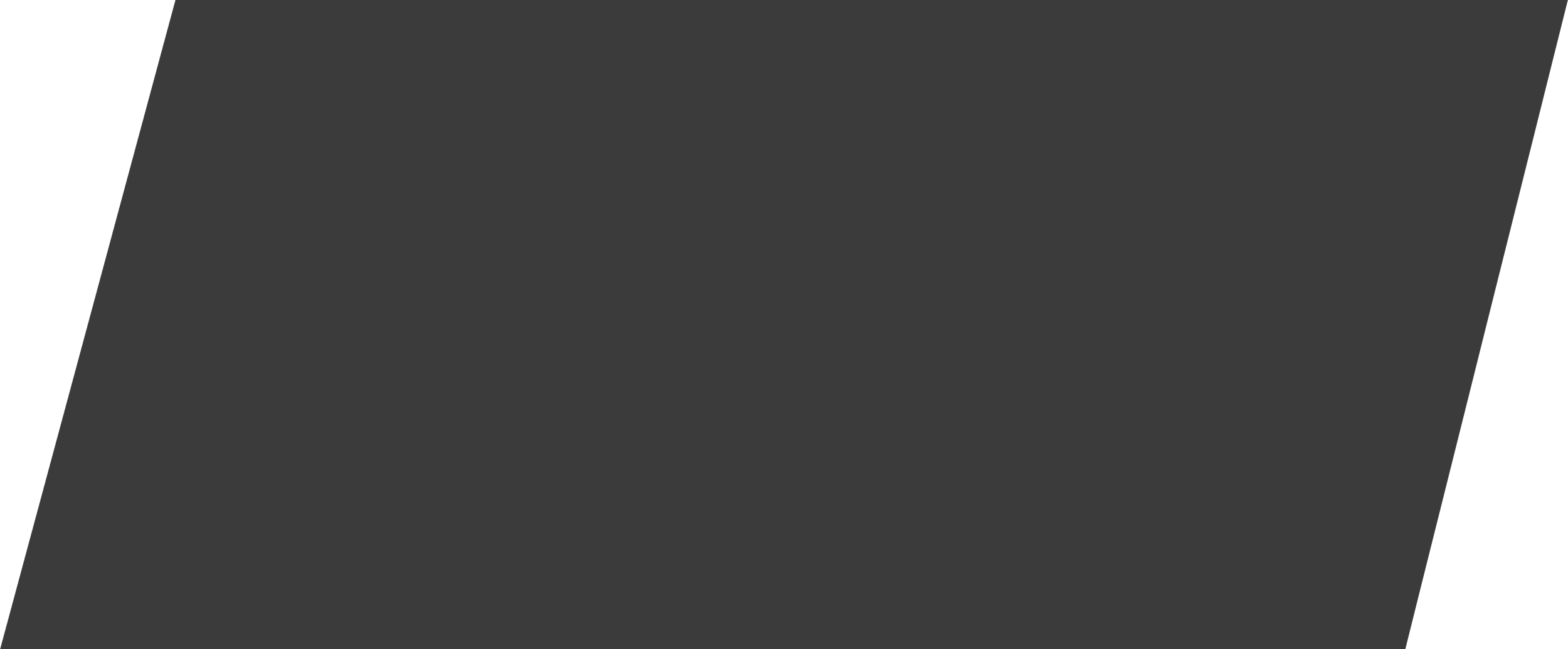 An updated LLM extractor
Ask AI’s property grid
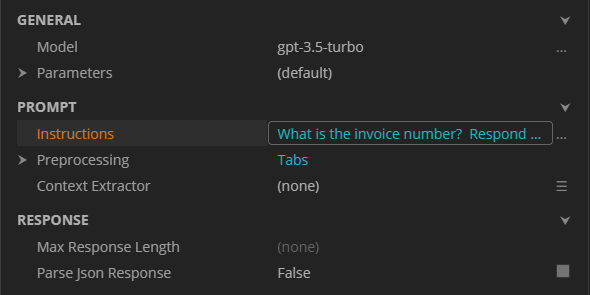 “Ask AI” is a new Extractor Type.  
It is a replacement for the now outdated “GPT Complete”
GPT Complete uses a deprecated method to call the OpenAI API.
“Ask AI” can be used with any LLM Service Provider.
“Ask AI” has other advantages over “GPT Complete”
The basic idea is the same:  Prompt an LLM chatbot with a question about a document to return a result.
New capability!  “Ask AI” can parse JSON responses into a Data Model’s instance hierarchy.  This means you can use “Ask AI” as a Row Match table extractor.
Questions/prompts are entered in the “Instructions” editor
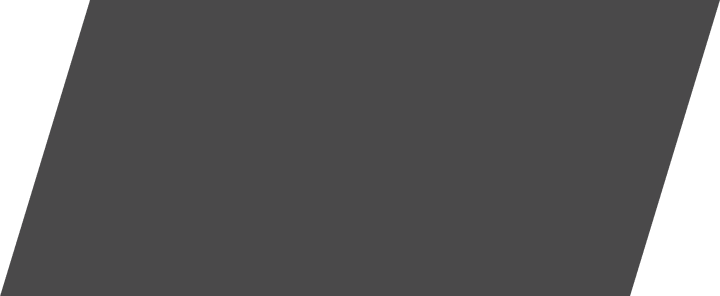 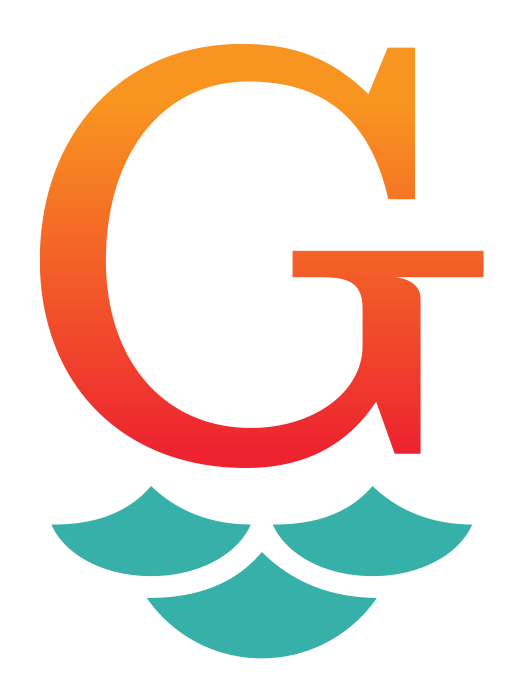 Ask AI
Ask AI strengths and limitations
PROS
CONS
Returns data using a natural language prompt.
Less knowledge of Grooper extractors required to return data
Quicker time to value.
Easier to maintain over time.
LLM responses can be unpredictable.
LLM responses can be inaccurate.
LLMs answer by predicting the next best word one after another.  They do not “know” anything.
As an extractor, “Ask AI” must be configured “per field”.
An API call is made every time the extractor executes.
No result highlighting*
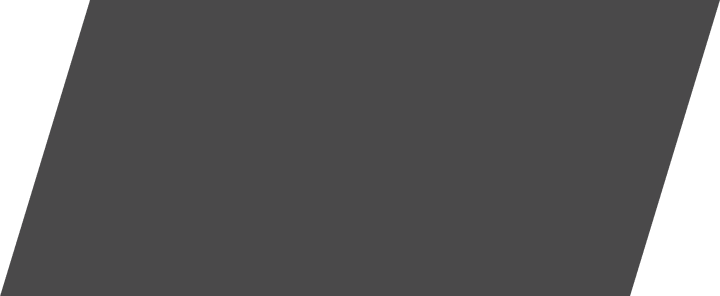 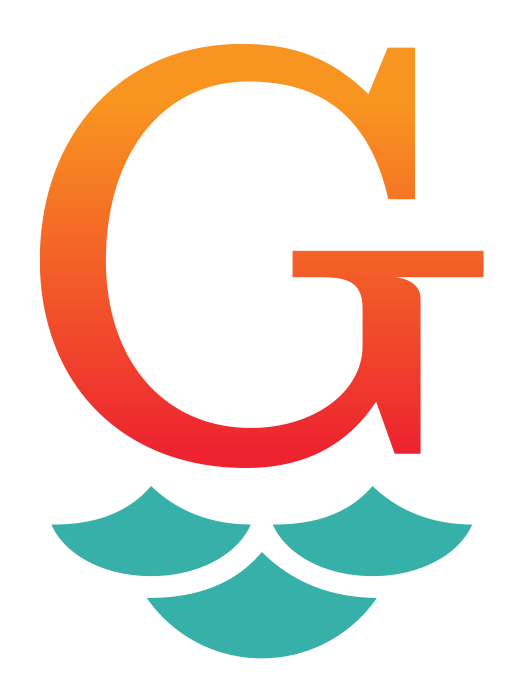 AI Extract
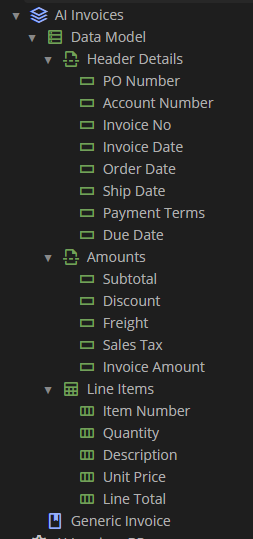 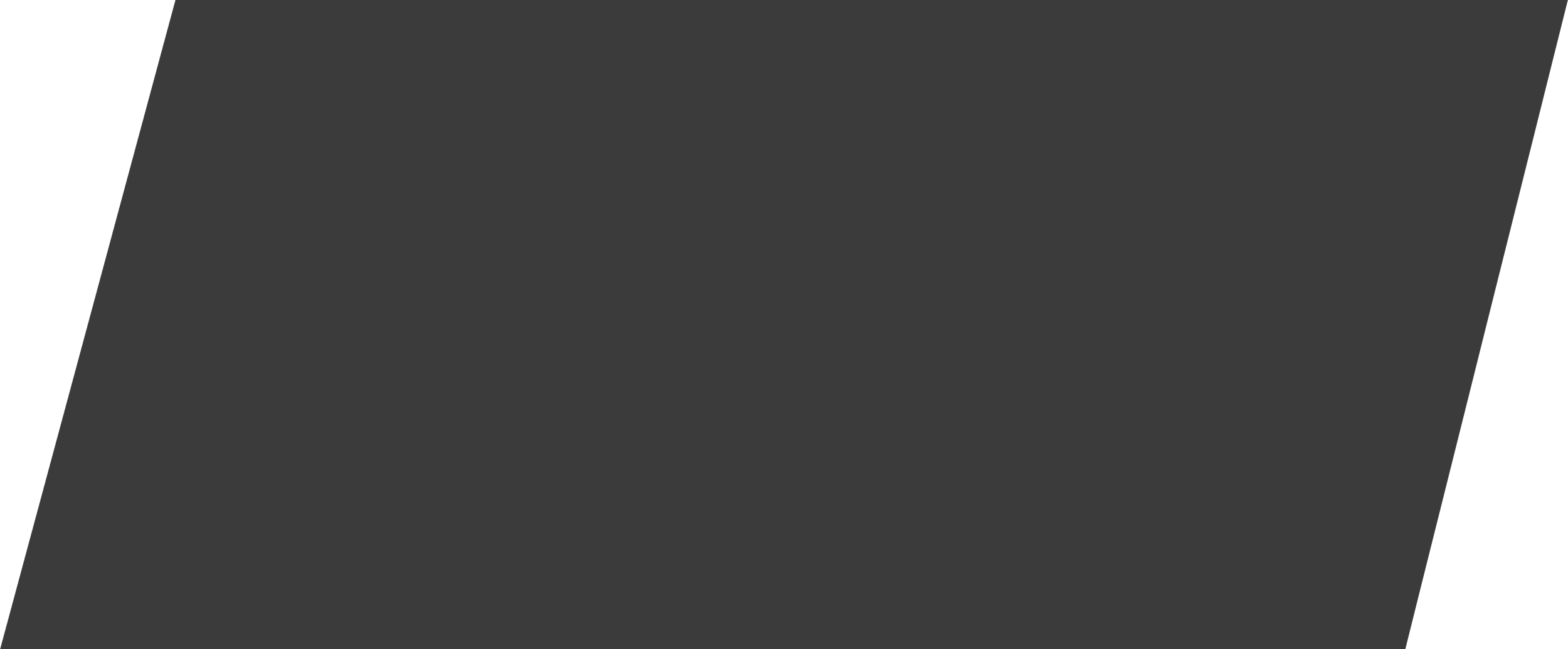 More Data. Less Work.
To overcome some of the limitations of Ask AI, we created a new LLM construct:  “AI Extract”
The Big Idea:  Use an LLM to extract data by simply describing the data to be extracted. 
Let the Data Model be self-descriptive.  
The AI should “know” what to extract based on how Data Elements in the Data Model are named.
Allows Grooper to extract a Data Model with a fraction of the set up.
No need for hand-crafted extractors.
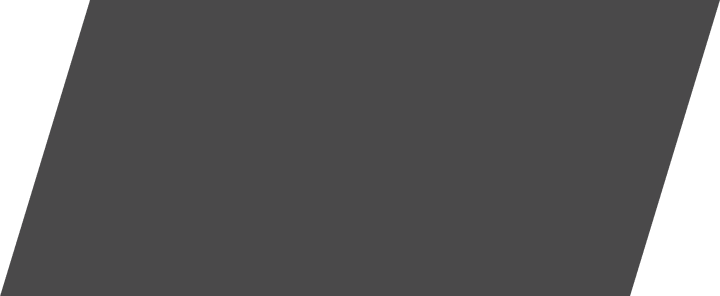 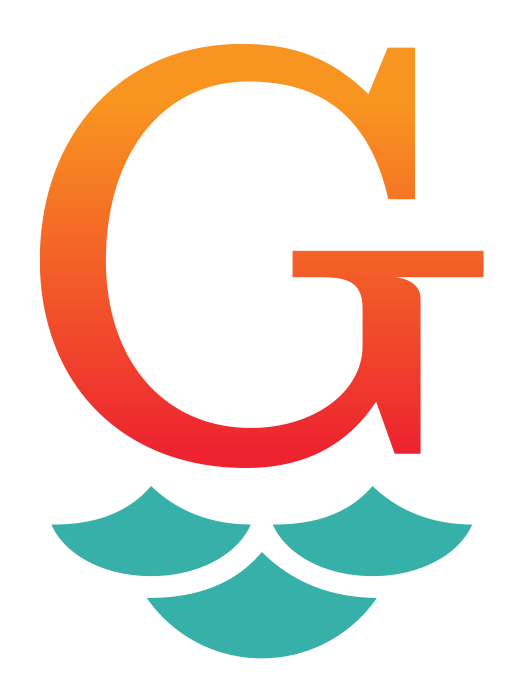 AI Extract
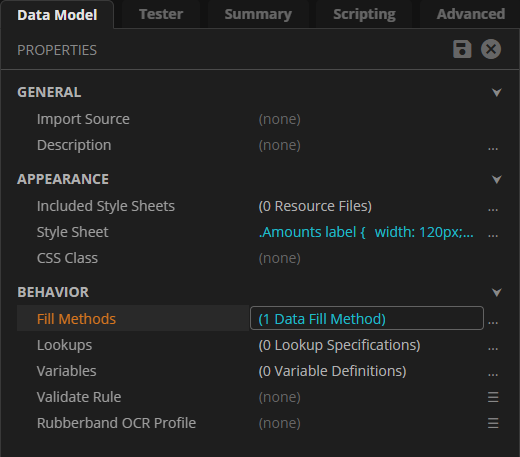 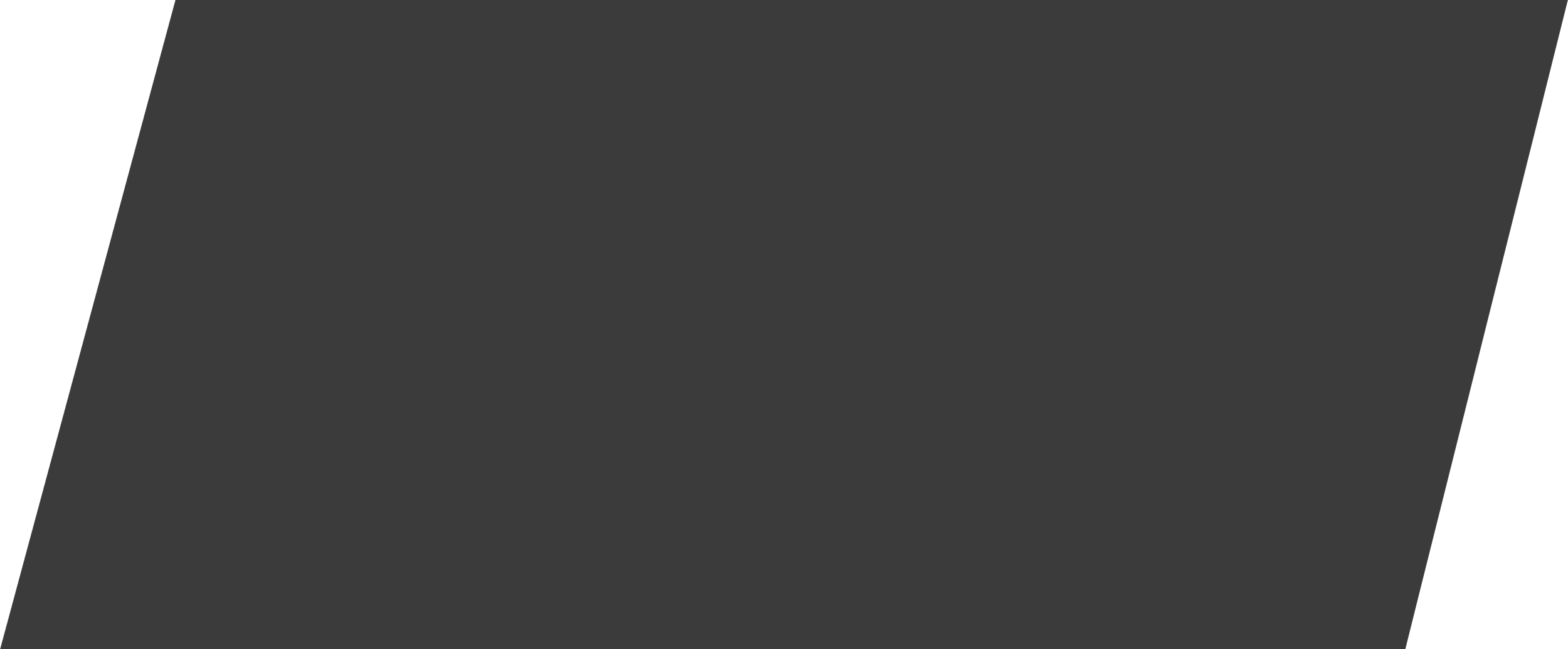 AI Extract: The first “Fill Method”
“AI Extract” is the first “Fill Method” in Grooper.
Fill Methods can be configured on “container” Data Elements 
Data Models, Data Sections and Data Tables
Be aware:  “AI Extract” currently has no known on a Data Table.
Fill Methods are secondary extraction operations which populate child Data Elements. They run after extraction.
Ex:  A Fill Method is set on a Data Model.
First, all its child Data Elements run their configured Value Extractors and Extract Methods.
Then, the Fill Methods runs. It can be configured to overwrite extraction results or only fill blank fields.
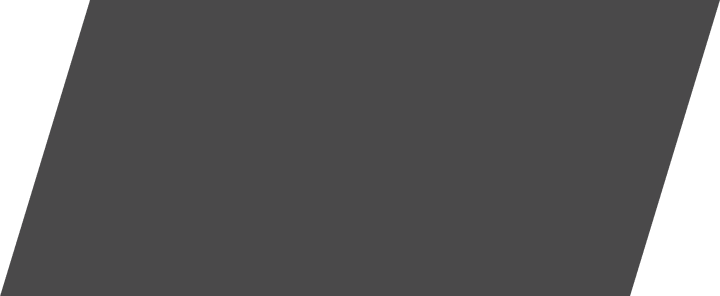 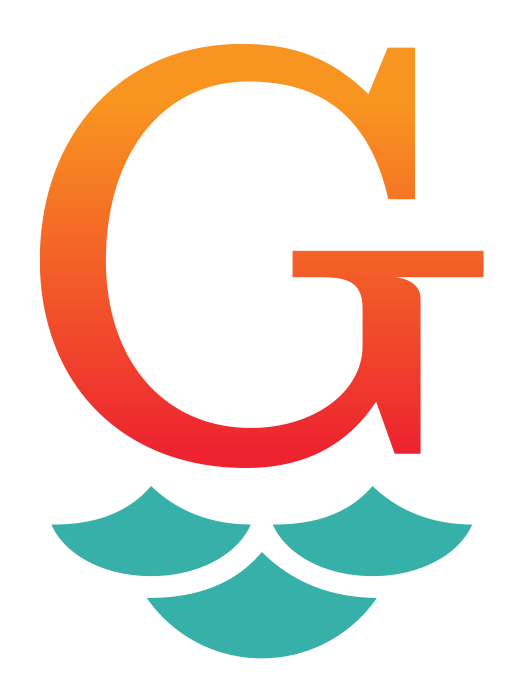 AI Extract
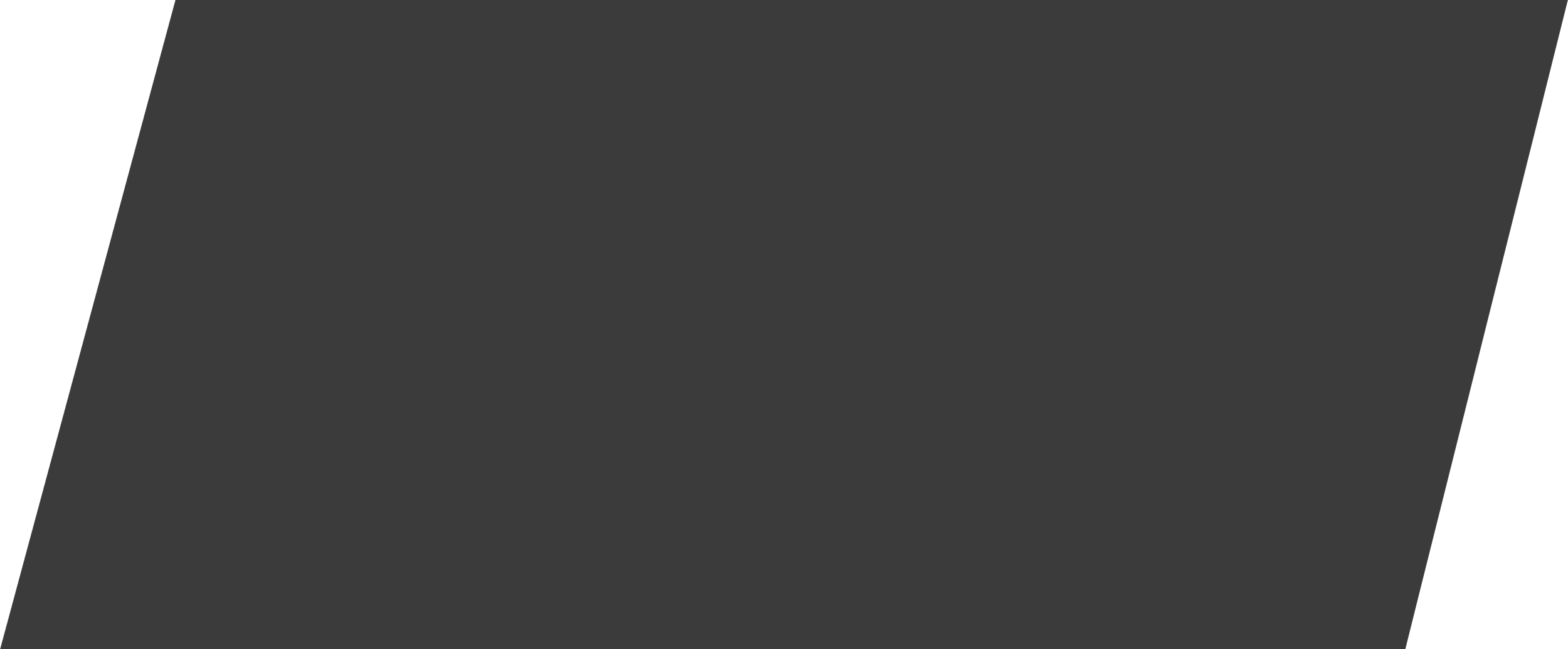 Make LLMs do the work
AI Extract’s property grid
Minimal configuration is required to start getting data back.
In many cases, well-named Data Elements are all that is required.
If necessary, Descriptions are added to Data Sections, Data Tables, and Data Fields as needed to specify special instructions.
How it works:
Prompts the LLM with some document content.
Asks the LLM to generate JSON matching the Data Element structure.
Parses the resulting JSON data into sections, tables, and fields.
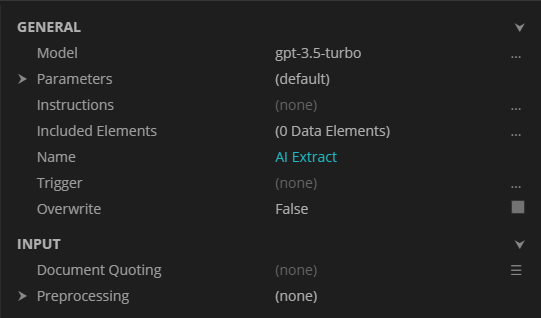 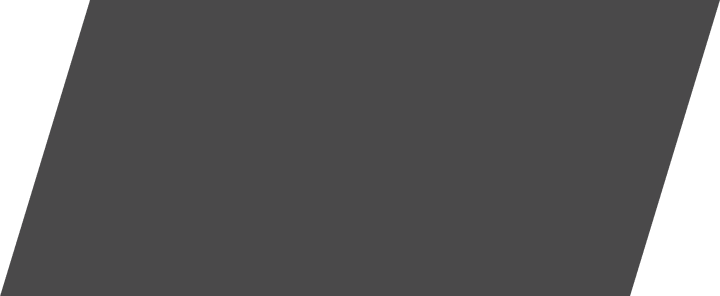 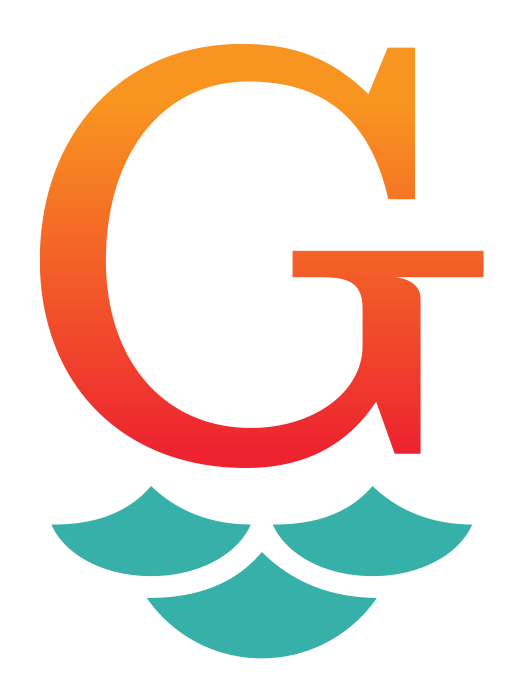 AI Extract
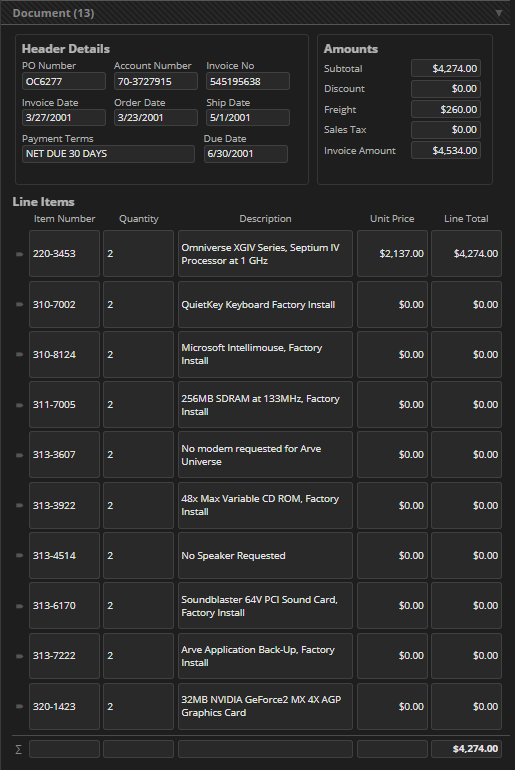 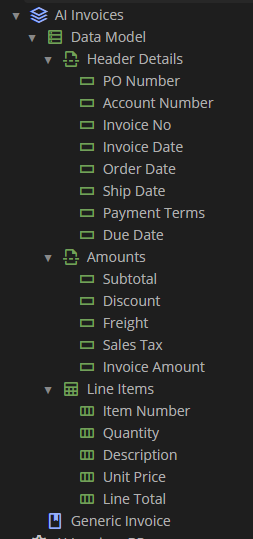 AI Extract example
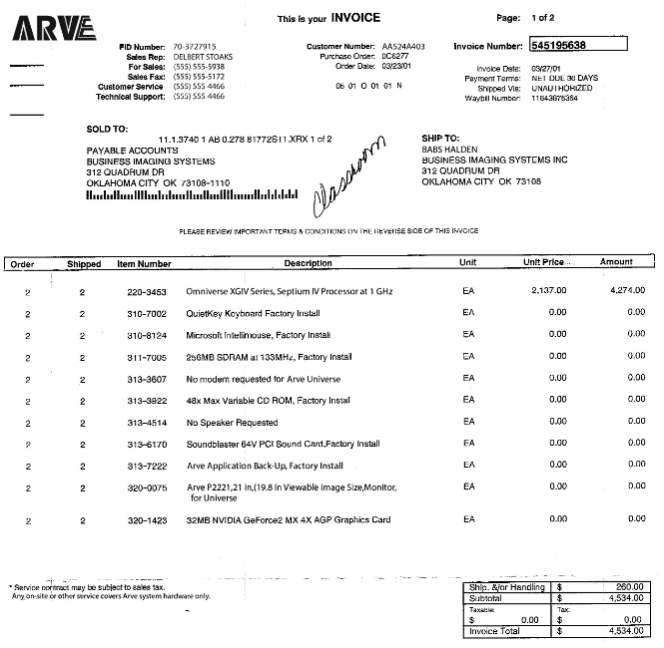 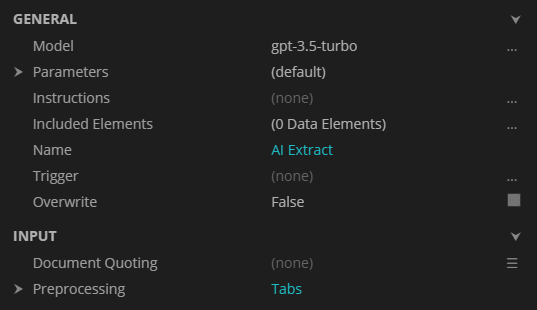 [Speaker Notes: Example invoice on the left.
Target Data Model on the right
AI Extract configured on Data Model
Default Settings (plus tab marking) gets complete extraction]
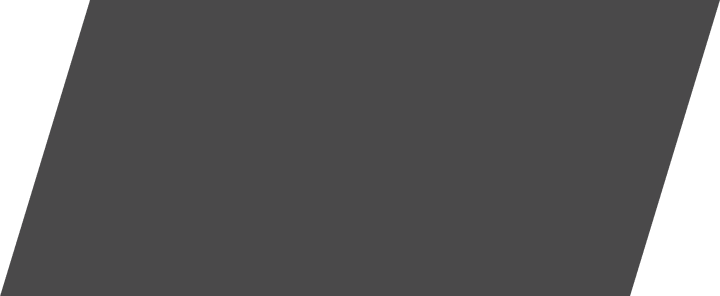 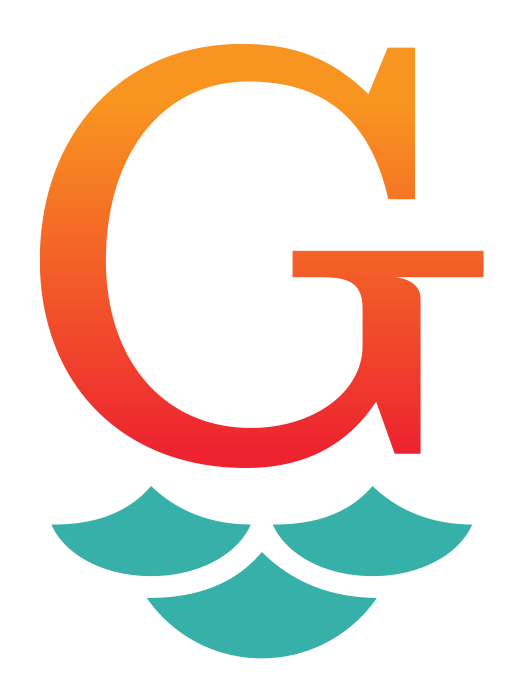 AI Extract
AI Extract strengths and limitations
PROS
CONS
Instant time to value.
Ease of use is off the charts. Just define the Data Model and go.
Fills in a full Data Model with fewer API calls than Ask AI
Has some result highlighting (defined by “Alignment” settings)
LLM responses can be unpredictable.
LLM responses can be inaccurate.
Easy to become over-confident when using this.  There are always errors when you look closely.
Larger documents pose more of a challenge to fully extract.
Slower than traditional Grooper extractors (particularly for larger documents).
Result highlighting is not perfect.
[Speaker Notes: Current mechanism is limited by context length (the text you feed into the prompt)]
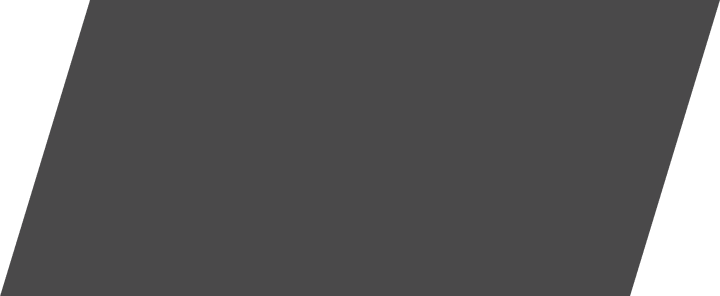 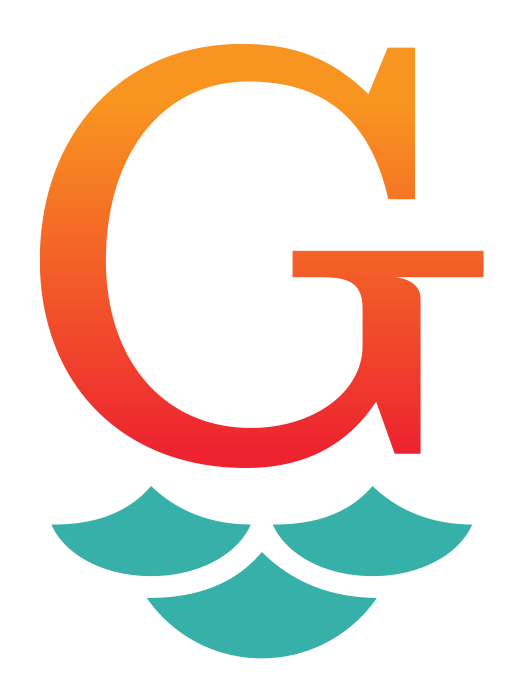 Clause Detection
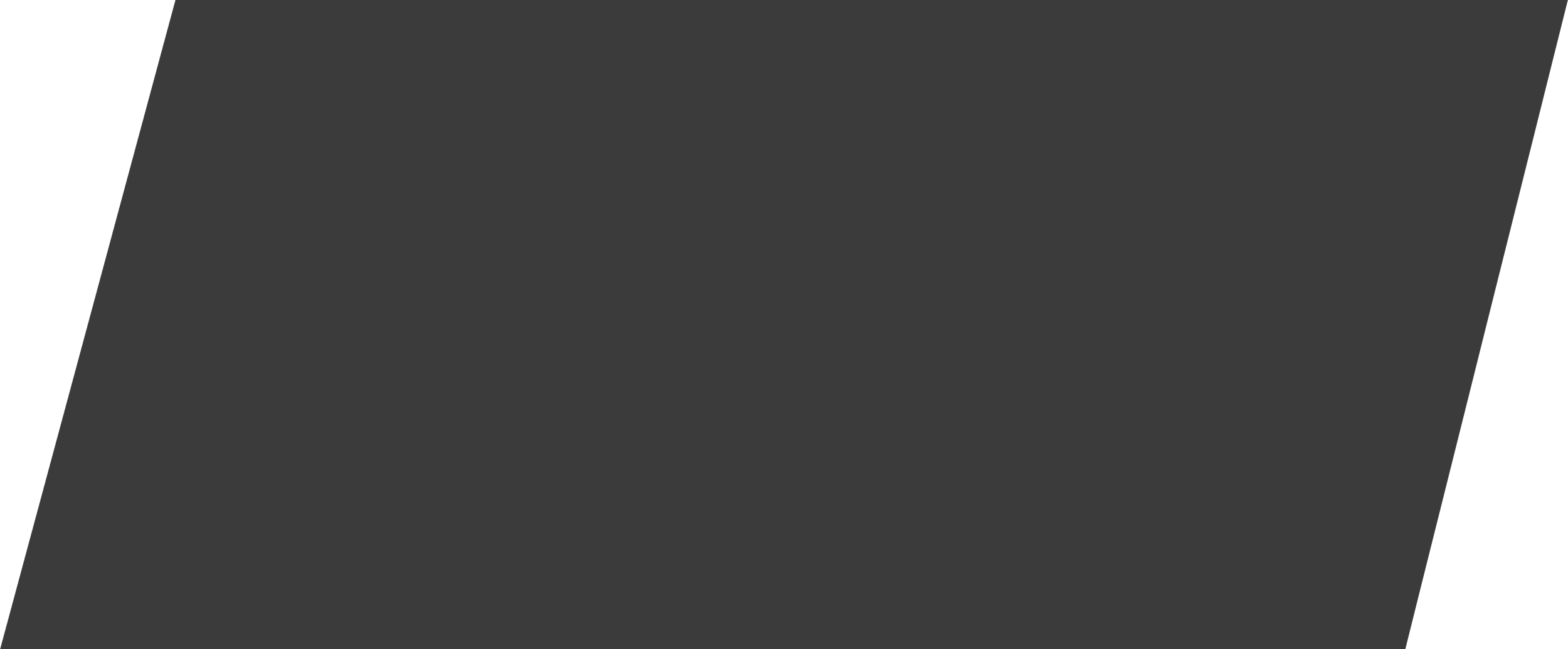 Simpler clause extraction
New Data Section Extract Method:  Clause Detection
Uses LLM embeddings to detect clauses in natural language documents.
Simplest mechanism to locate specific on legal documents yet.
Configured by entering one or more examples of the clause.
Can be combined with an AI Extract Fill Method to great effect.
Clause Detection’s property grid
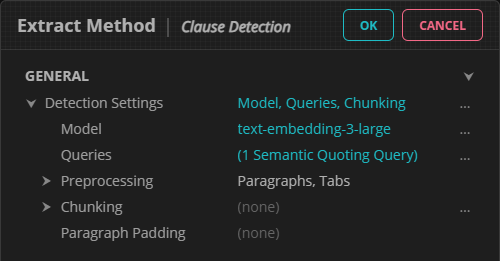 [Speaker Notes: AI Extract was originally designed for natural language documents (contracts).
It was honestly surprising how well it ended up working for more structured and semi-structured documents.]
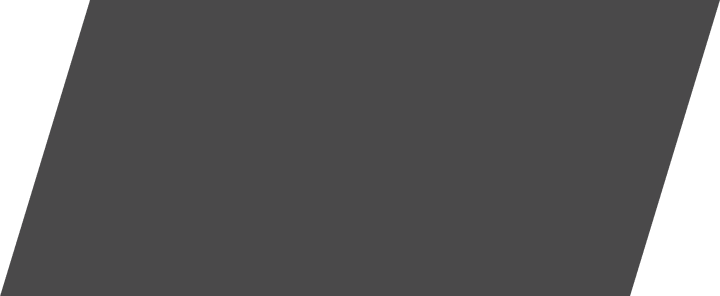 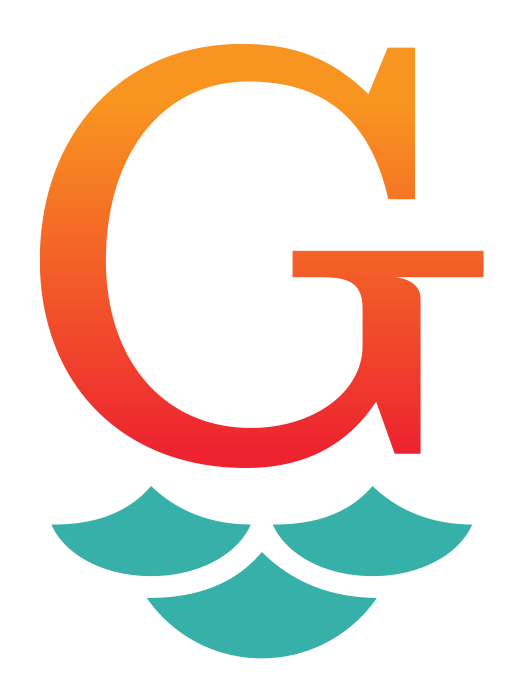 Clause Detection
Example results
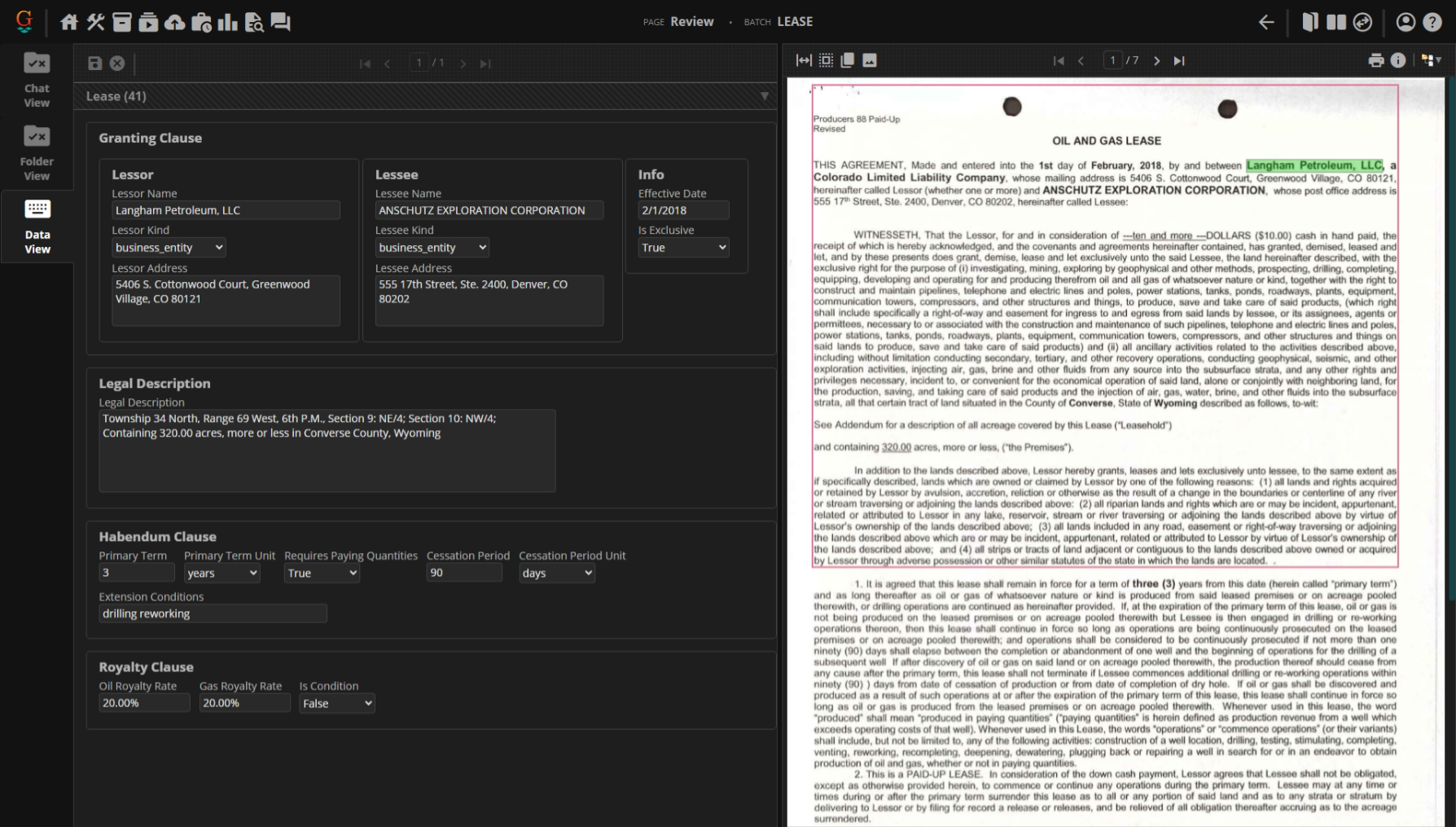 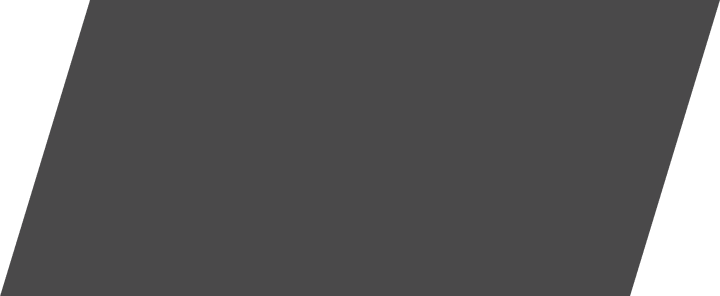 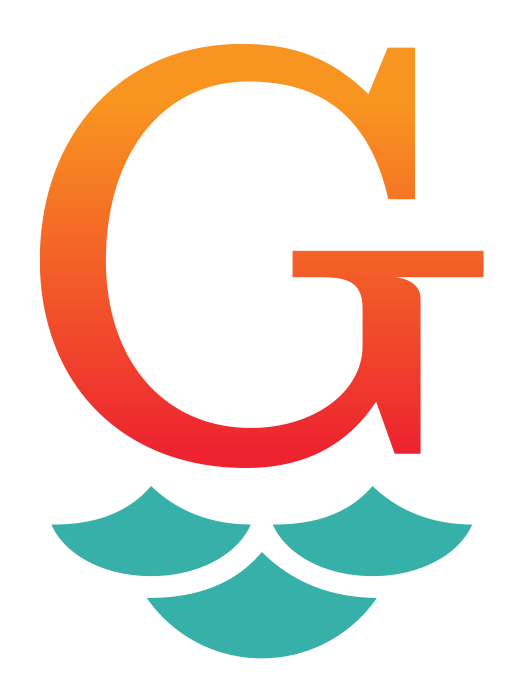 AI Analysts & Document Chat
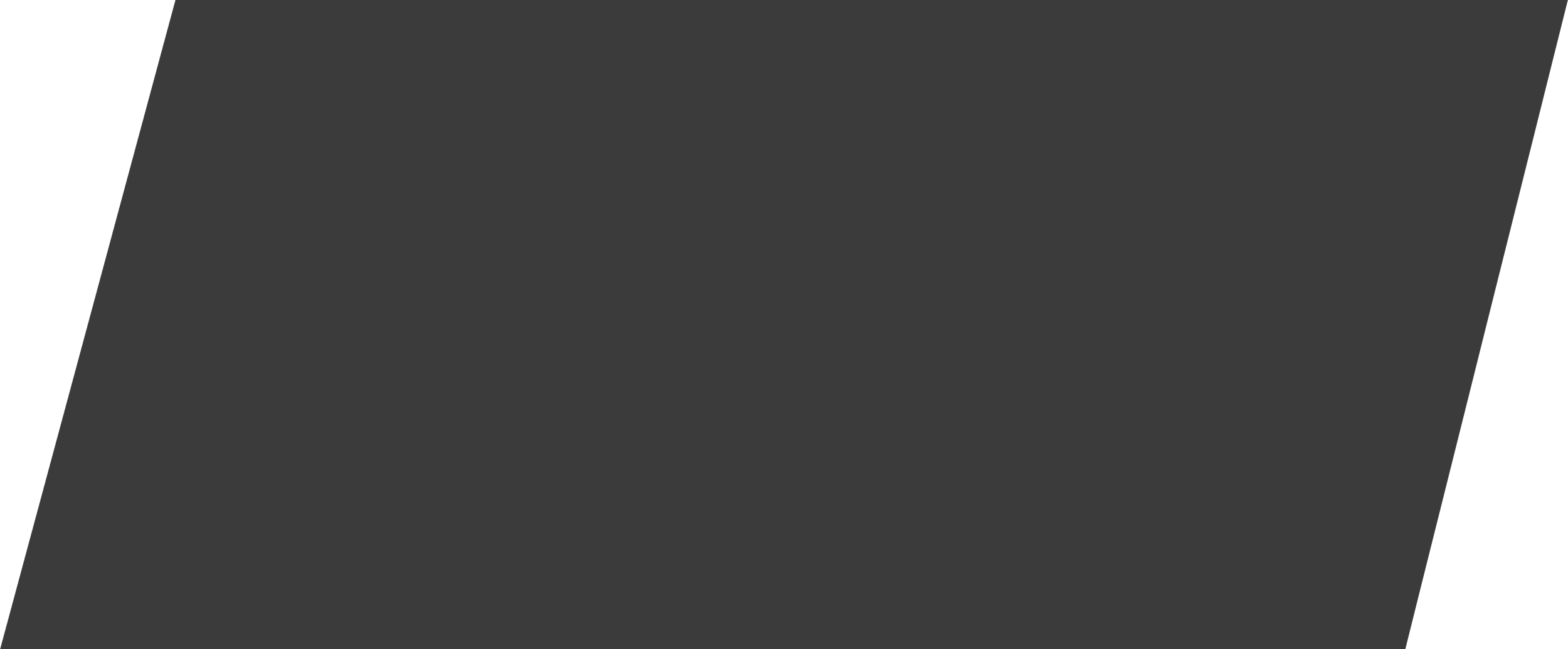 Chat with your documents
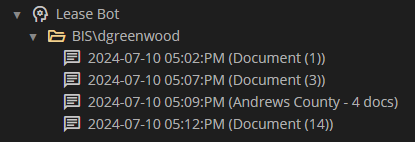 AI Analyst is a new node type that spins up a document chatbot.
It defines a task-specific LLM assistant used to chat with documents.
Selecting one or more documents, users can chat with the assistant in Grooper about the selected documents.
Text data from the selected documents are fed into an assistant’s knowledge base.
Knowledge files are divided into chunks.
Embeddings are stored for each chunk.
As users enter questions, an embeddings-based search finds chunks of document content relevant to the question and feeds them into the context.
Each chat is stored as a child Chat Session organized by user.
AI Analyst
archived Chat Sessions
[Speaker Notes: Potentially, this mechanism allows users to have a conversation with a Batch or file containing hundreds or even thousands of documents]
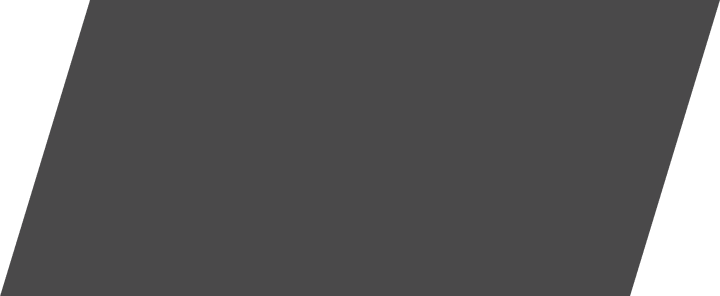 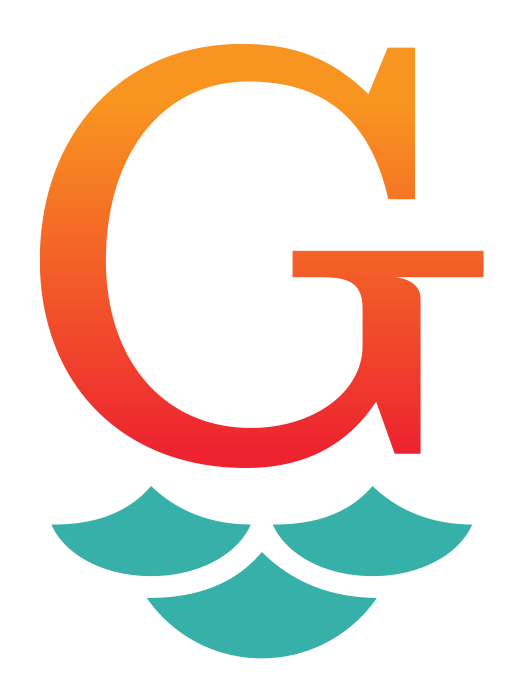 AI Analysts & Document Chat
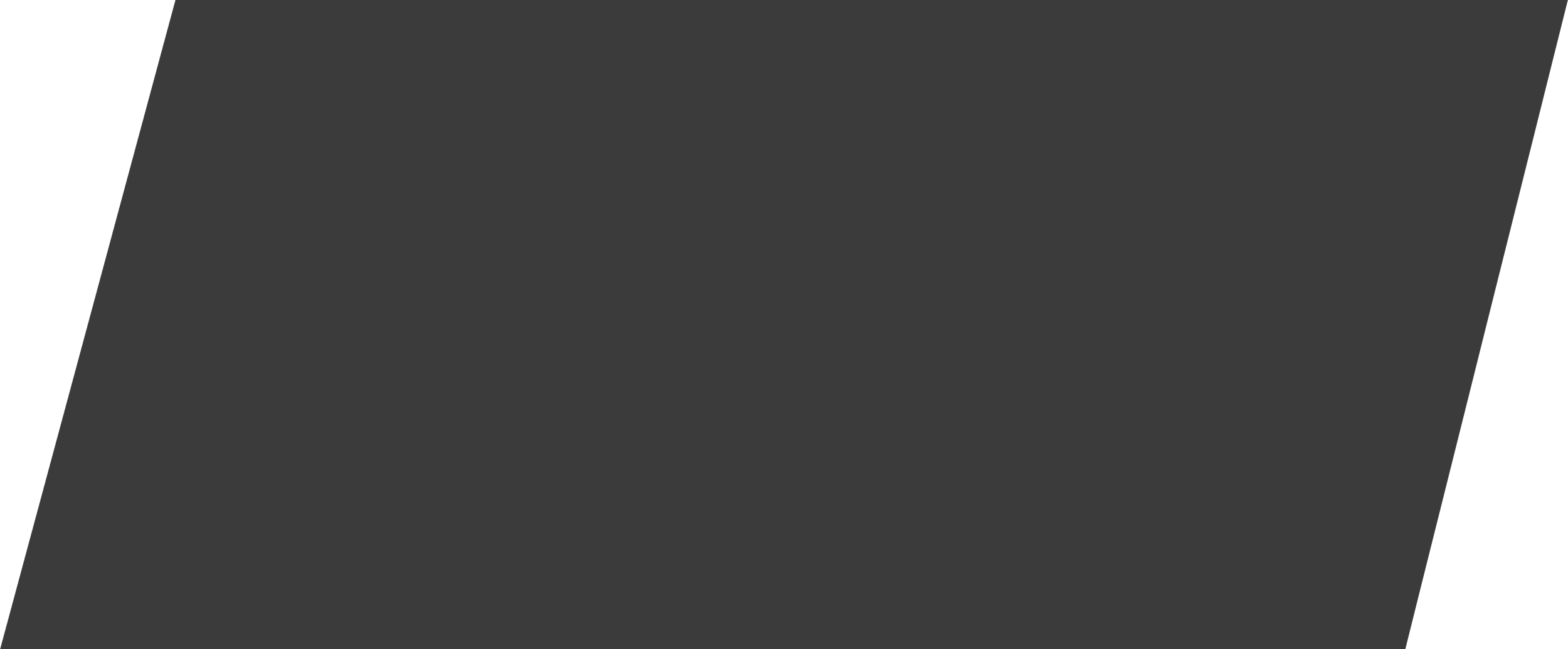 AI Analysts’ property grid
AI Analyst setup
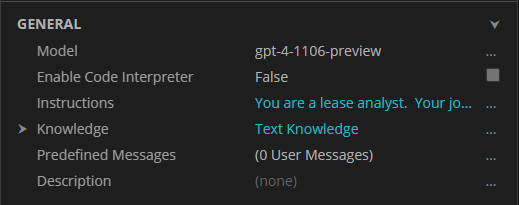 Like other LLM constructs, the AI Analyst setup is minimal.
Most important part are the “Instructions”
Example Instructions for an oil and gas lease analyst:
You are a lease analyst. Your job is to answer questions about oil and gas lease documents, to assist a human lease analyst in sorting through the content of a lease file. 

Your knowledge files contain the text content of one or more documents taken from a lease file. Each page of content is separated by a form feed character. When responding, please reference source material and include short verbatim quotes which can easily be linked back to the original knowledge content.
[Speaker Notes: Currently there is only one type of “Knowledge” and that’s “Text Knowledge”.  In the future we may incorporate something like “data knowledge” to chat using the content of extracted Data Elements.]
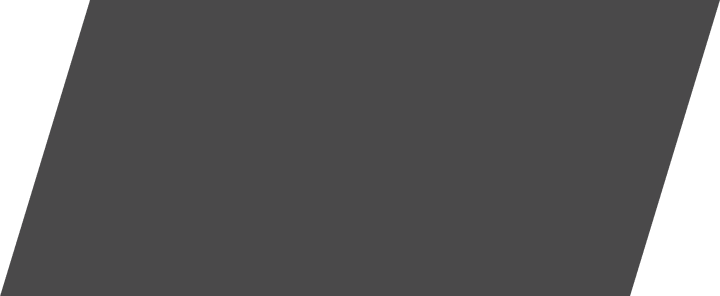 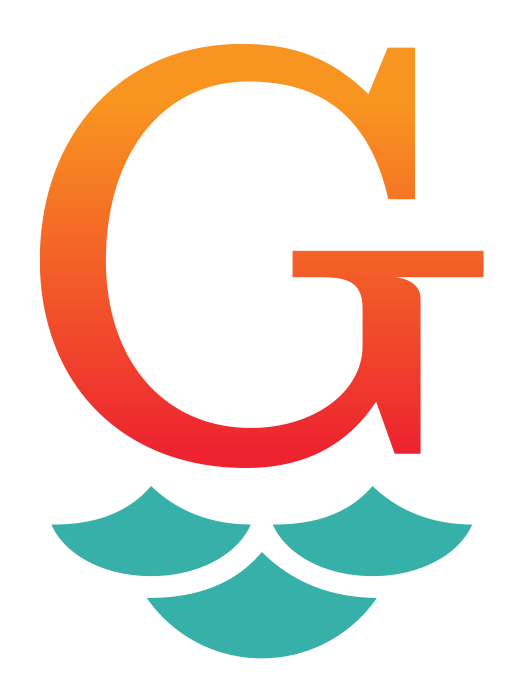 AI Analysts & Document Chat
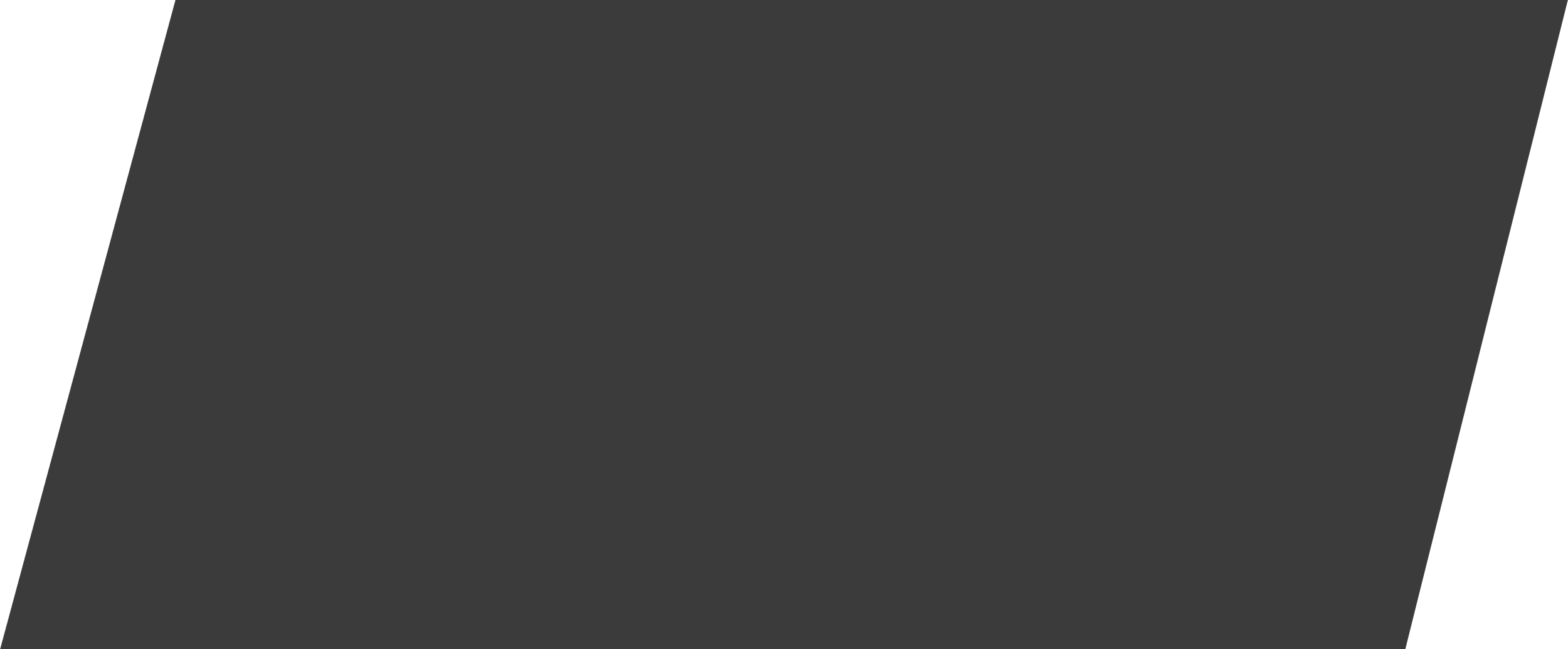 How to start chatting
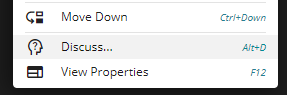 The “Discuss” command:  The most ad-hoc method.  Select documents in Batches to chat with from Design or search for them using the Search page.

The “Chat Viewer” in Review:  Add a “Chat View” to a Review step to chat with the whole Batch or single documents.

The “AI Dialogue” activity:  Starts an automated chat session.  The activity asks questions predefined on the AI Analyst and saves responses to the Batch or each document.  Responses can later be reviewed from a Chat View in Review.
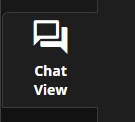 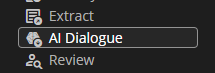 [Speaker Notes: Ad-hoc:  Good for document research.

In Review:  Good for review users who need help understanding a document or finding information

AI Dialogue “gets the conversation started” Asks common question and/or prompts it with necessary information to understand the document set.]
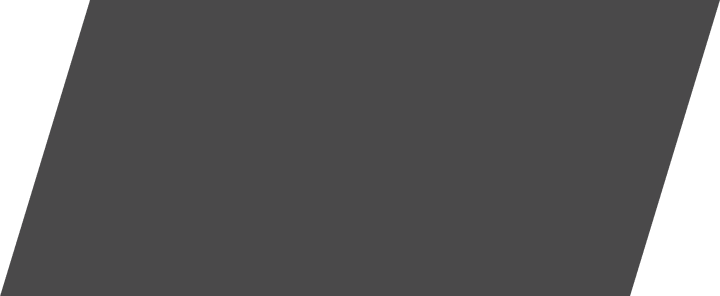 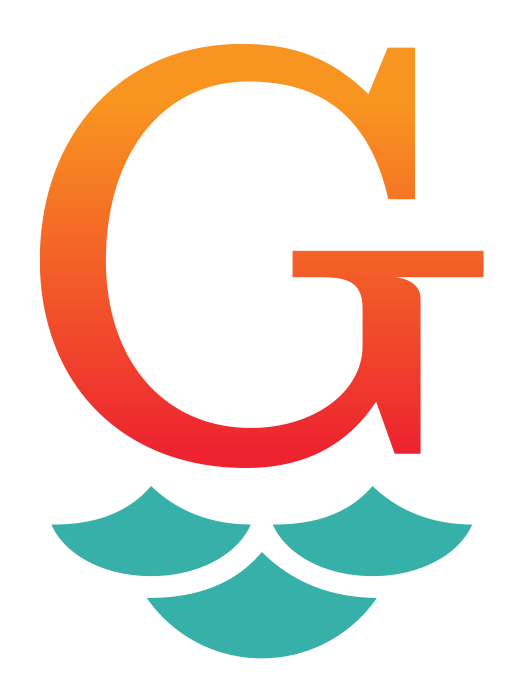 AI Analysts & Document Chat
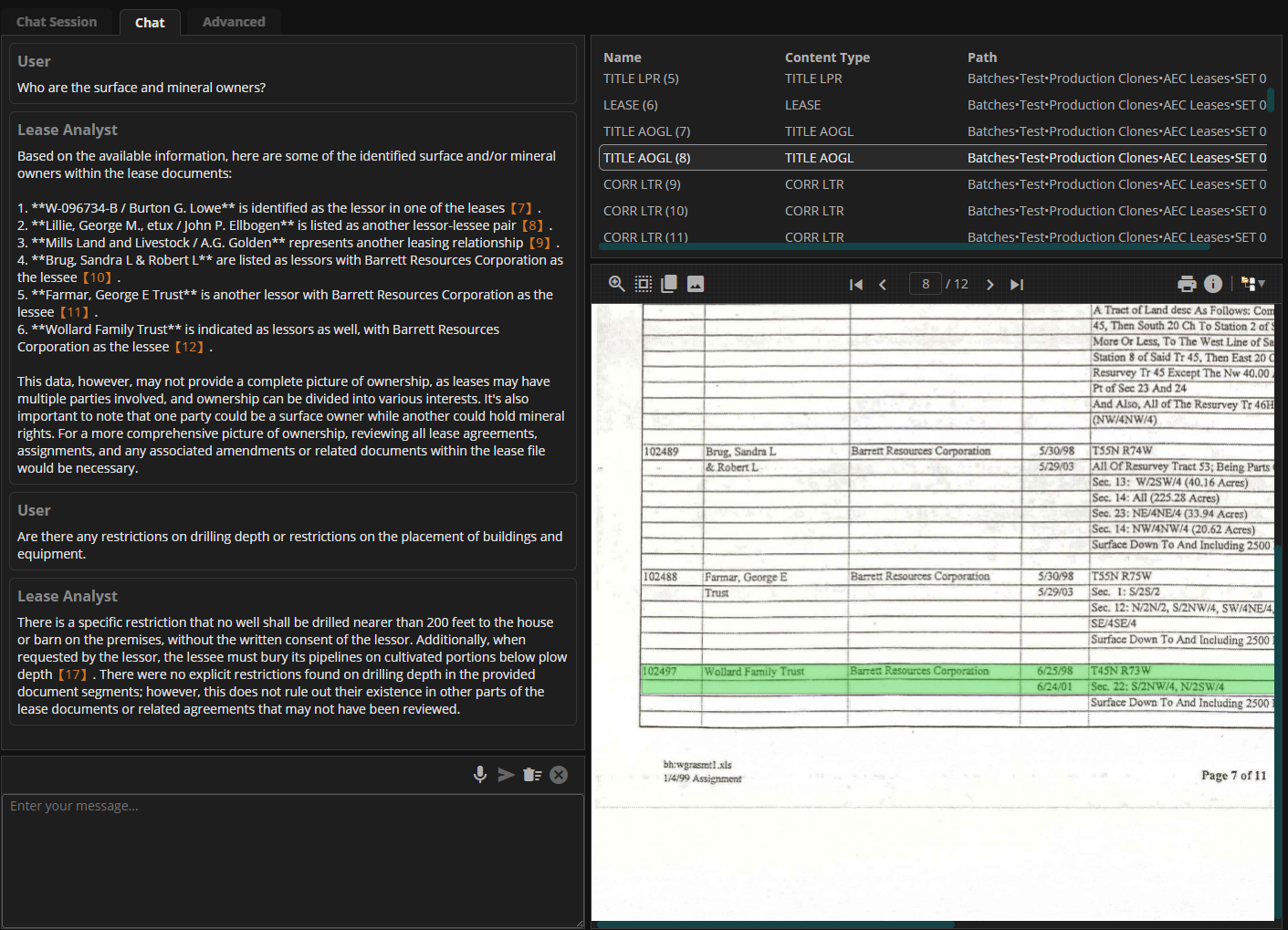 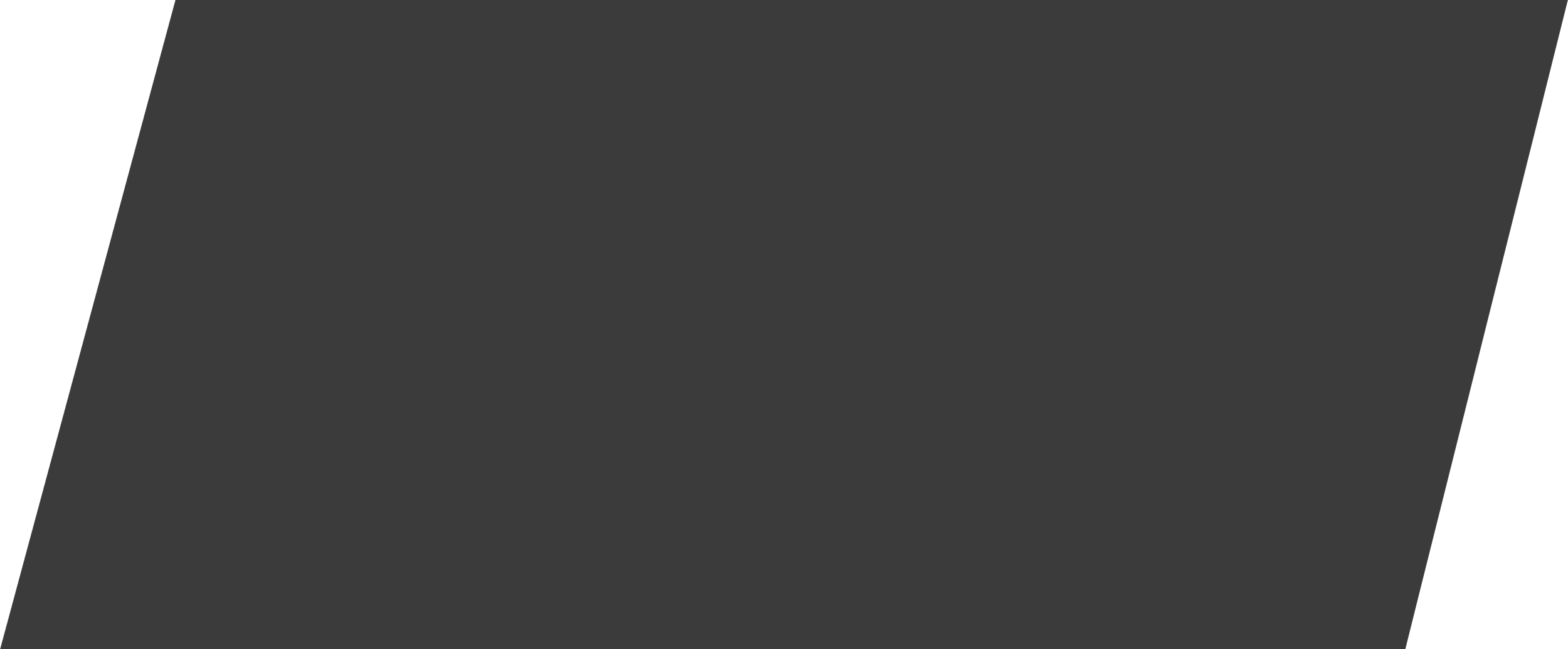 The Chat Viewer
Displays a chat session on the left with documents on the right.
Chat questions are entered in the bottom of the left panel and answered above it.
The orange footnotes are references back to the source content.*  Can be clicked to navigate to the source document in the Document Viewer
The Chat Viewer is accessible in four ways:
After using the “Discuss” command 
From Review as a Viewer tab
From an existing Chat Session node’s “Chat” tab (to continue a chat)
Using the Chat page (to continue a chat)
[Speaker Notes: What does chatting with your documents look like?

*Footnotes require some additional setup in the instructions.  You have to tell the AI Analyst to respond with “quotes” that can be linked back to the original knowledge content.]
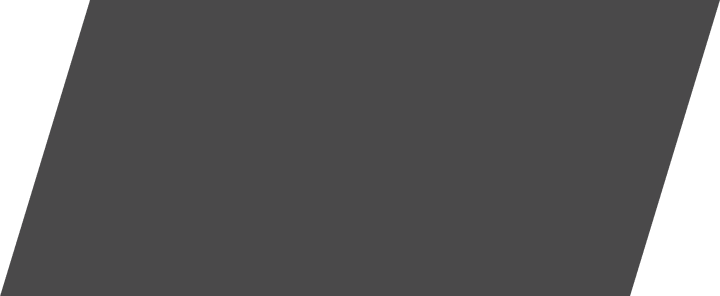 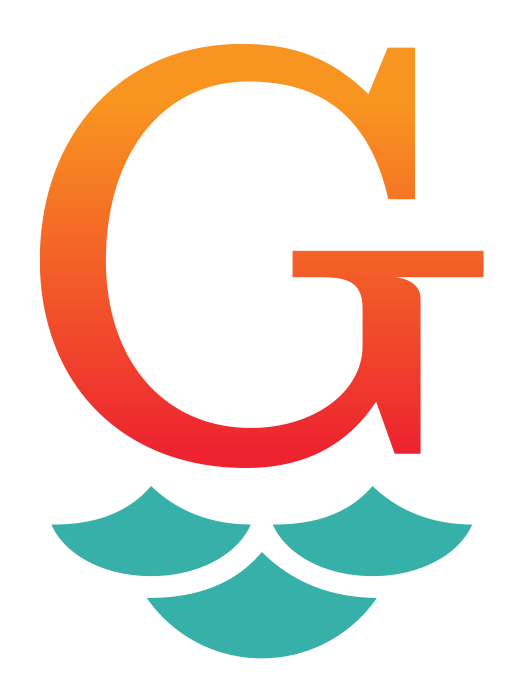 AI Analysts & Document Chat
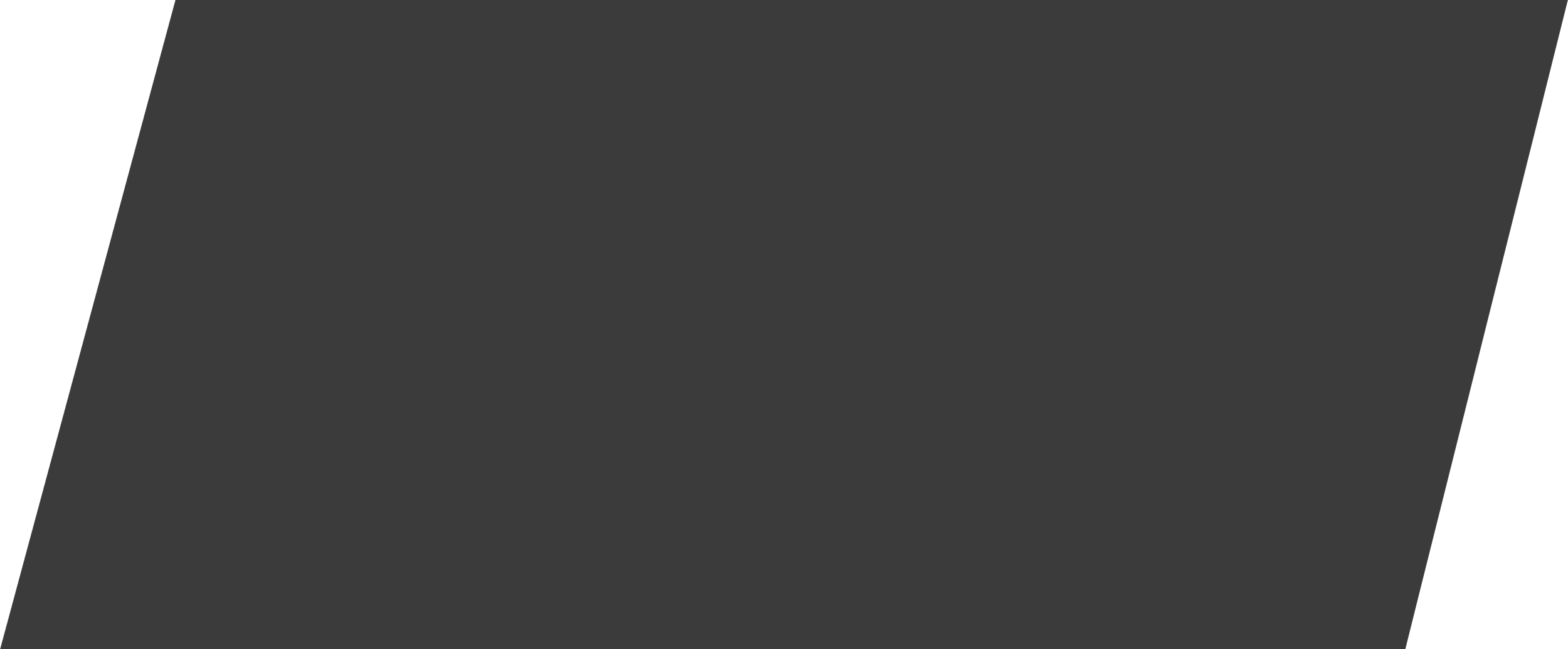 The Chat Page
Allows users easy access to previous chat conversations.
Users can select an AI Analyst to view and continue a Chat Session.
Users only have access to their chats.
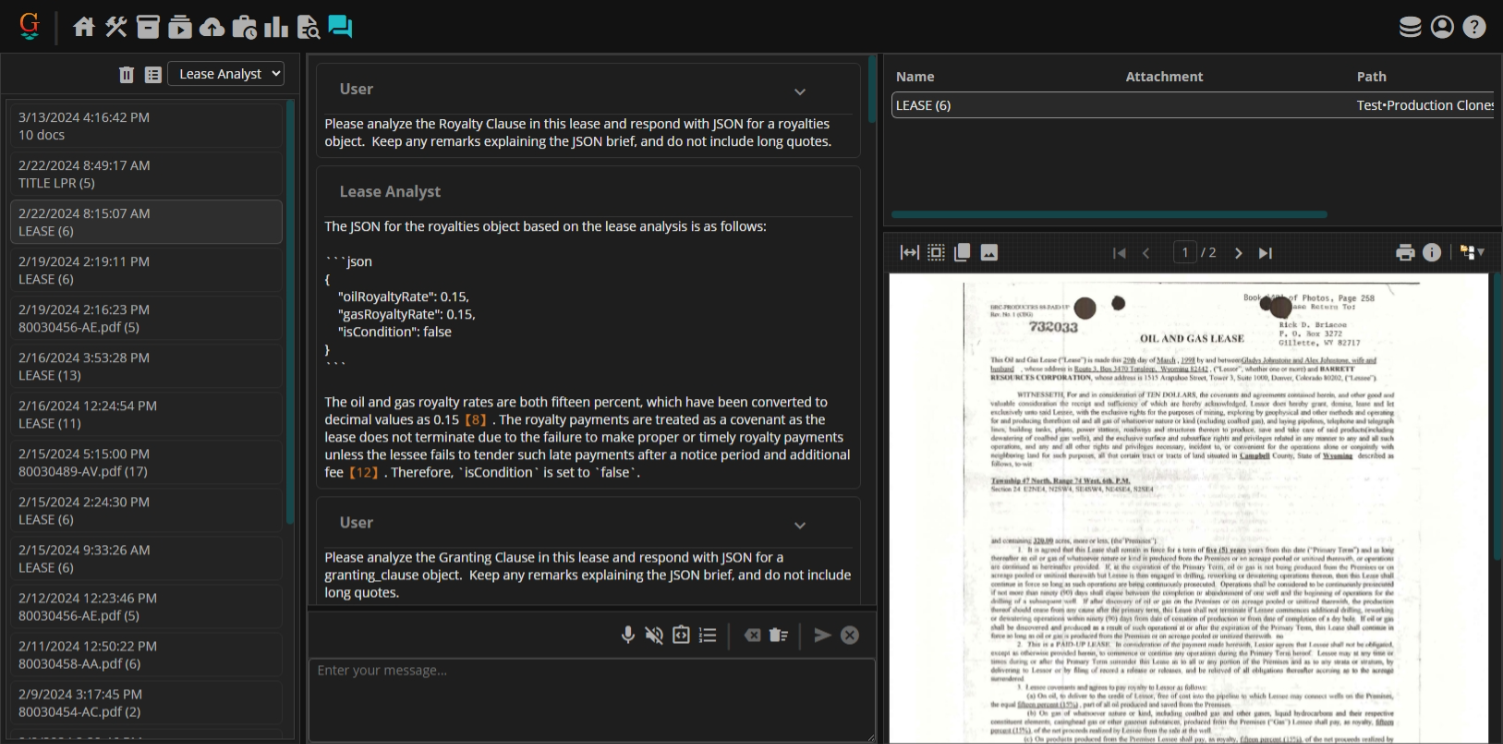 Be aware:
The Chat page is disabled until an LLM Connector is added to the Grooper root
Users cannot start new chats from the Chat page
[Speaker Notes: What does chatting with your documents look like?

*Footnotes require some additional setup in the instructions.  You have to tell the AI Analyst to respond with “quotes” that can be linked back to the original knowledge content.]
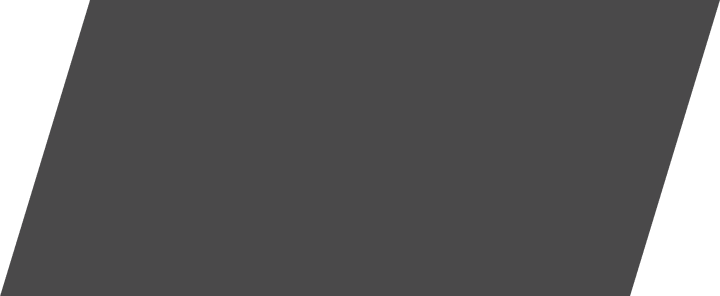 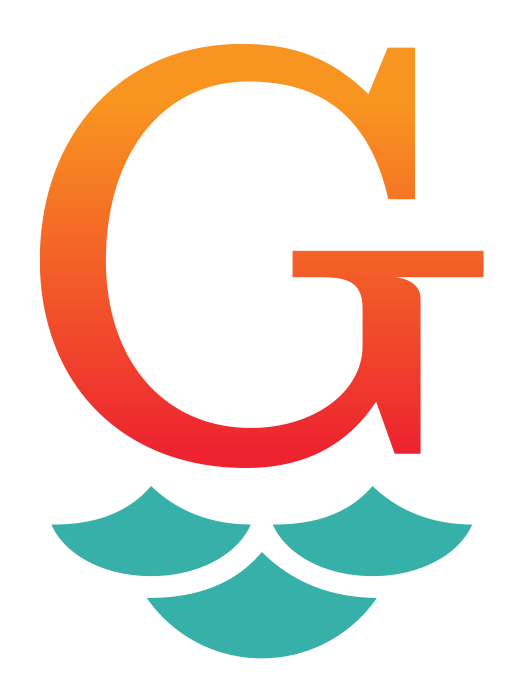 Grooper Roadmap
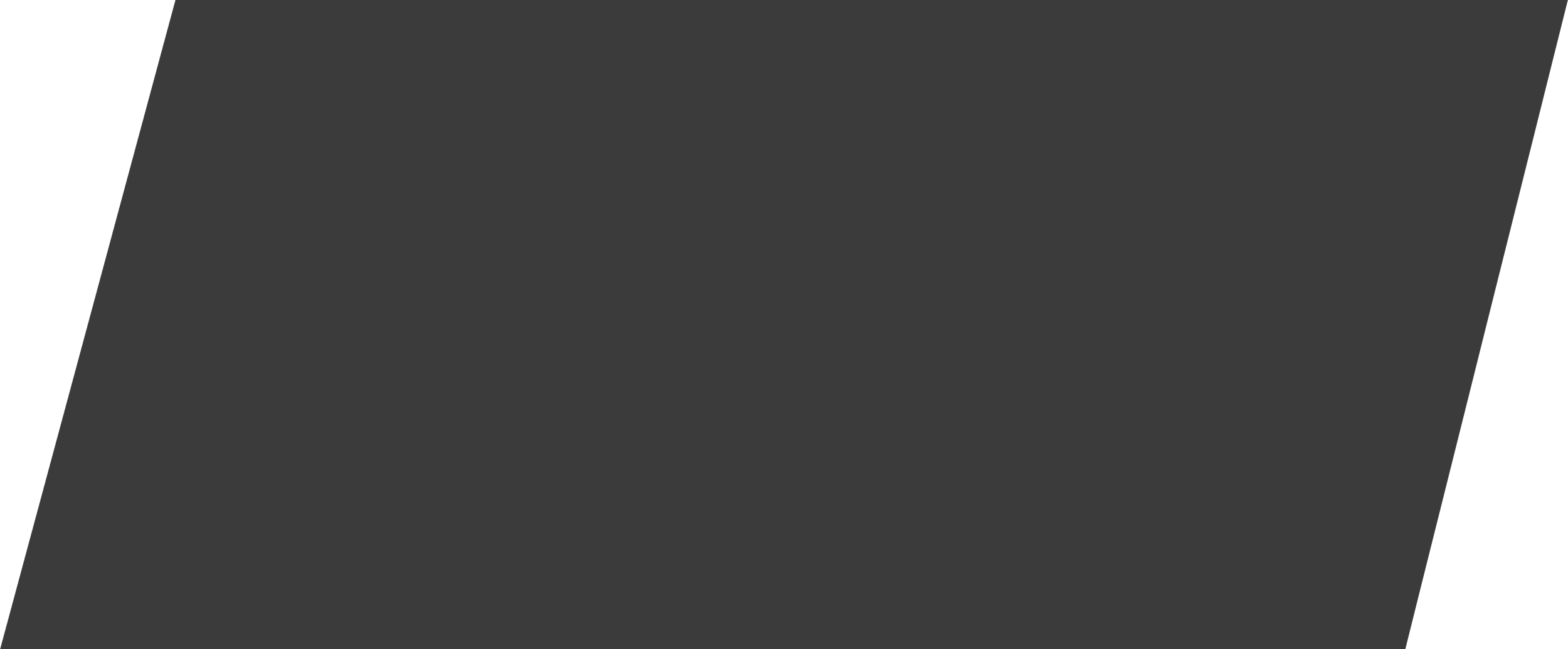 Grooper as a document repository
Current philosophy:  Get documents in, process them, get content out, dispose Batches
Roadmap goal:  Make Grooper a usable document repository
Keep documents and their data in Grooper.
Less overhead. Locate documents in the same platform you used to process it
Makes it much easier to re-process content.
Iterative processing design becomes easier to implement.
What needs to happen to make this possible?
Must be able to search for documents and their data
Batches need to be more lightweight
[Speaker Notes: Not there yet, but 2024 makes strides to address these issues.]
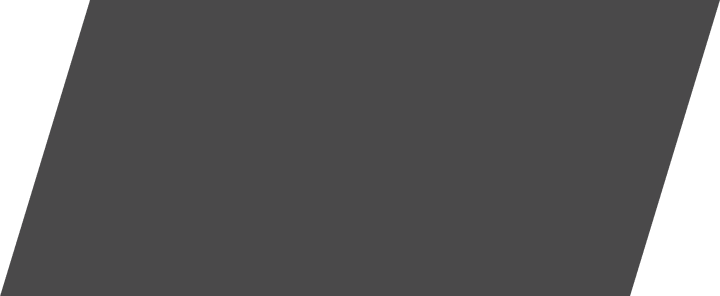 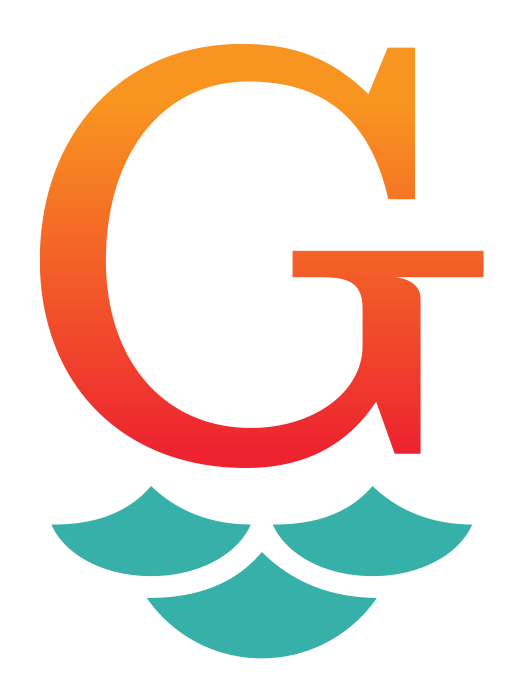 Document Search and Retrieval
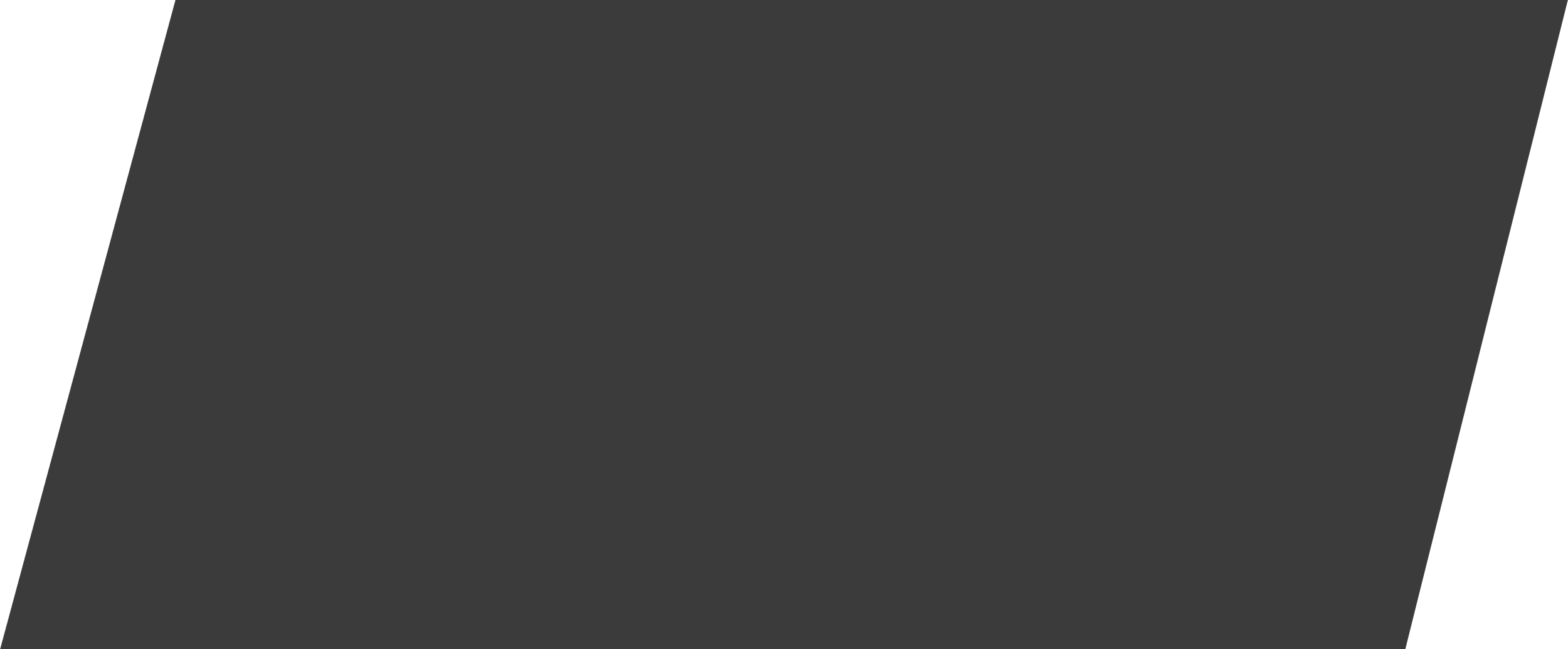 AI Search
To create a document search and retrieval mechanism we’ve integrated Grooper with Azure’s AI Search service.
Provides secure information retrieval at scale over user owned content
Uses a “rich query syntax for vector queries, text search, hybrid queries, fuzzy search and others.”
Offers full text and metadata search capabilities
General steps:
Create an AI Search service in Azure (requires a subscription in Azure)
Point Grooper at it with the AI Search Repository option
Enable an Indexing Behavior on a Content Type (Content Model)
Create the index from Grooper with the “Create Search Index” command
Index documents in Grooper
Use the Search page to query the Search Index
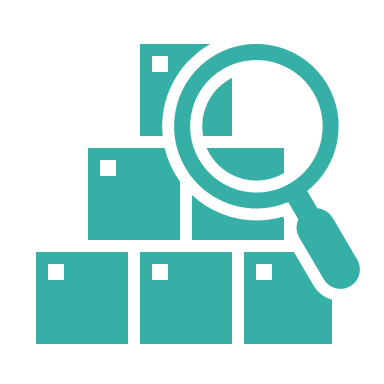 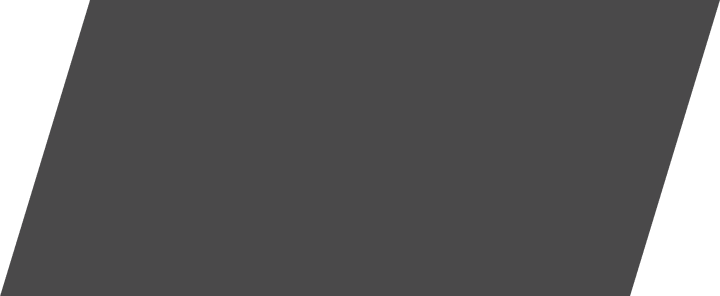 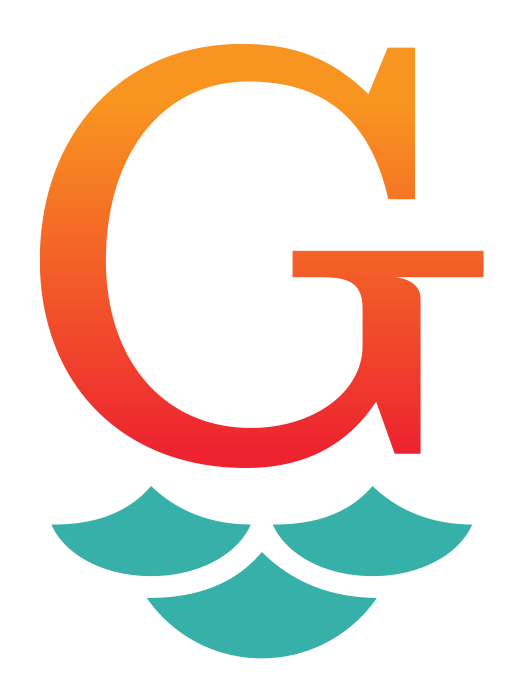 Document Search and Retrieval
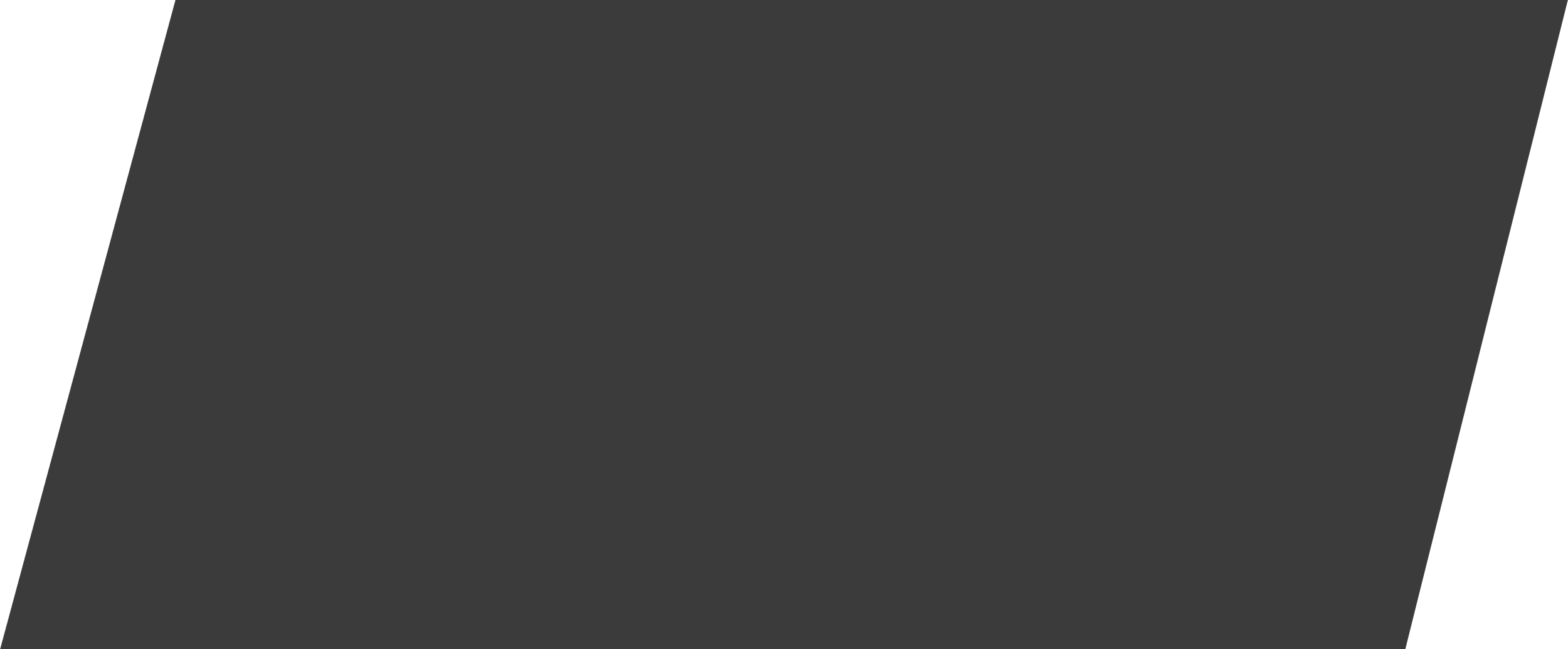 Indexing Behavior’s property grid
Indexing Behavior
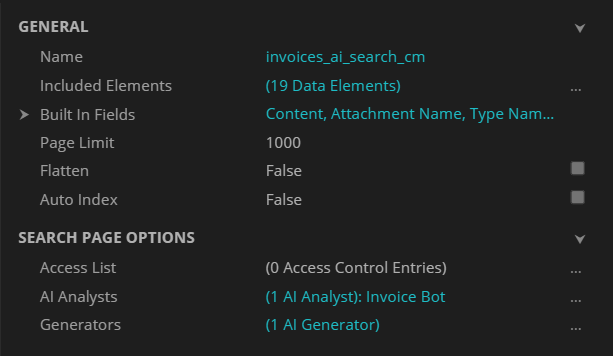 Before you can search for documents, you must index them.
Setting an “Indexing Behavior” on a Content Model makes all child Document Types indexable
Extracted Data Elements can be added to the indexed fields for each document.
Access to the index can be locked down with ACLs.
Can select AI Analysts and set up “AI Generators” usable from the Search page.
BE AWARE:  After adding the Indexing behavior, you will need to create the search index from Grooper.
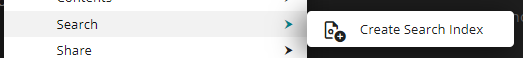 To do this, right click the Content Model and select “Search > Create Search Index.
[Speaker Notes: Alt-click to select all elements under a selected element.]
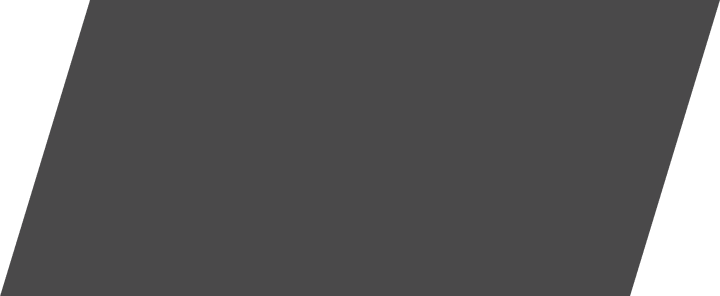 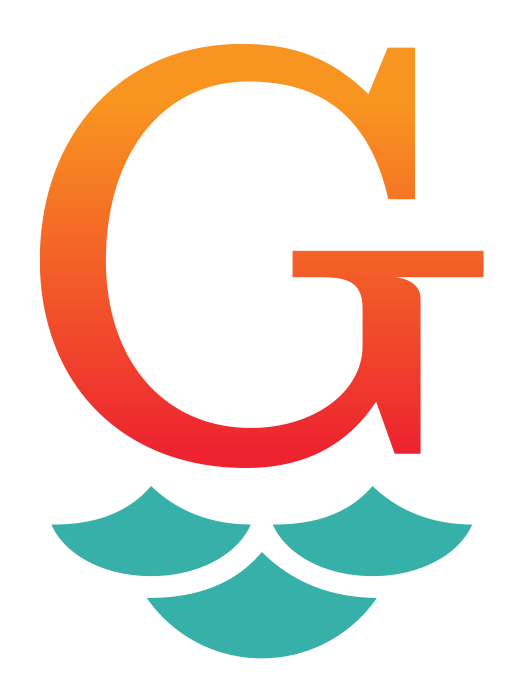 Document Search and Retrieval
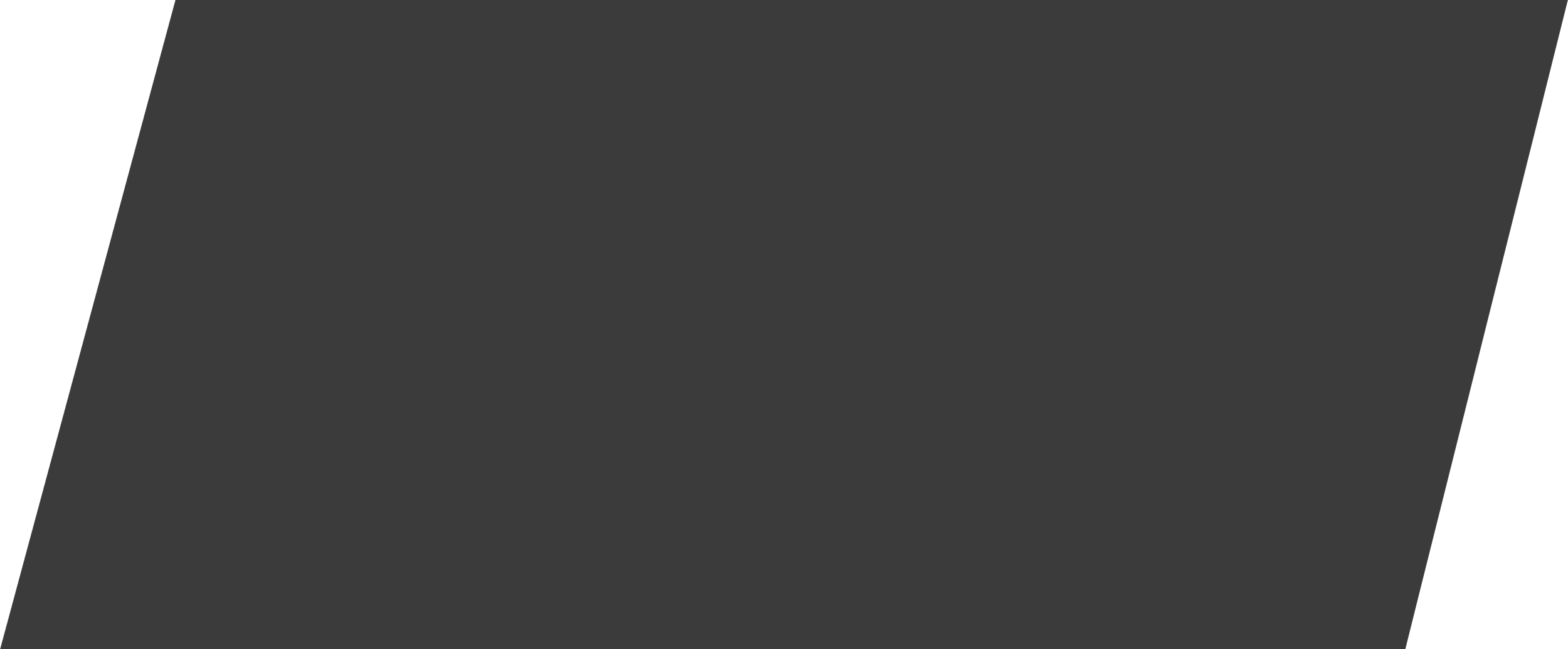 Ways to index documents
Right-click one or more documents and using the "Add to Index" command
FYI: Documents may also be removed using the "Remove from Index" command.
Right-click the indexable Content Model and submit an “Indexing Job” using the “Search > Submit Indexing Job”
Adds any newly classified documents, updates existing documents whose fields have changed, and removes deleted documents from the index.
An Activity Processing service will need to be running to pick up the job.
Use an Execute activity in a Batch Process to apply the "Add to Index" command to all documents in a Batch.
Running the Grooper Indexing Service to index documents automatically in the background.
The Indexing Service periodically polls the Grooper database to see if the index needs updating and, it does, submits an “Indexing Job”.
An Activity Processing service will need to be running to pick up the job.
Most manual
Most automated
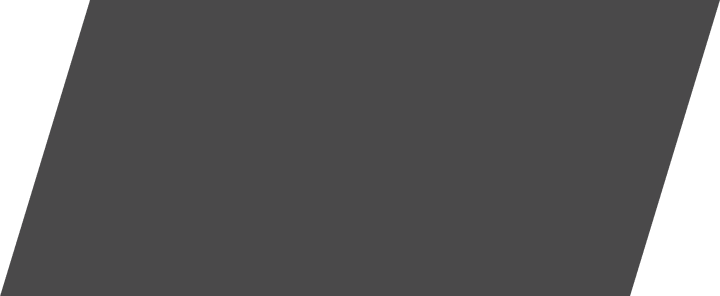 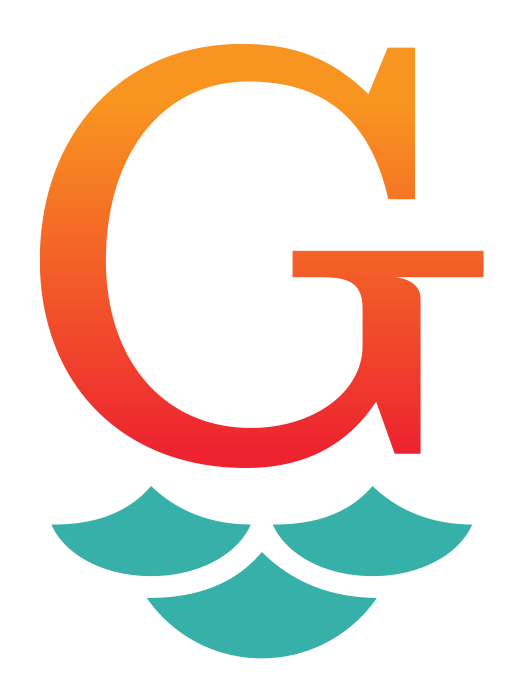 Document Search and Retrieval
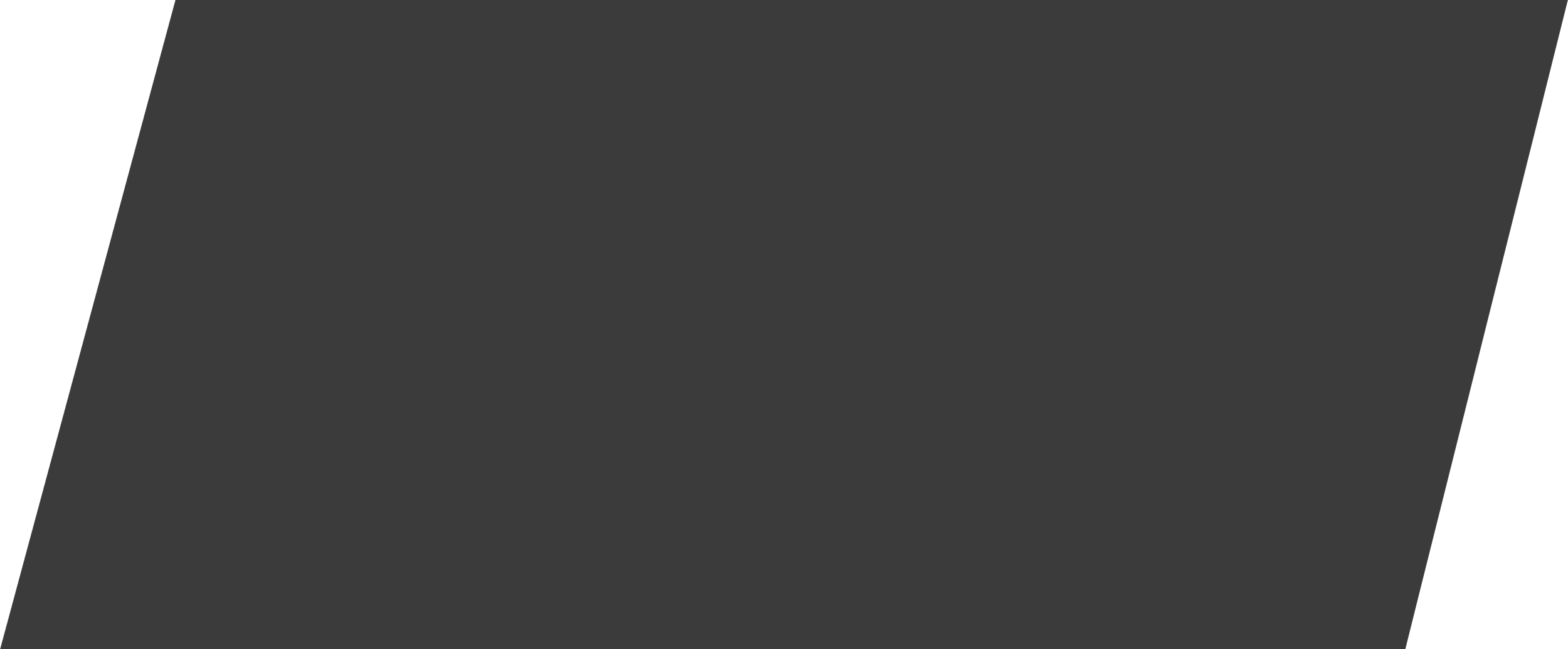 The Search Page
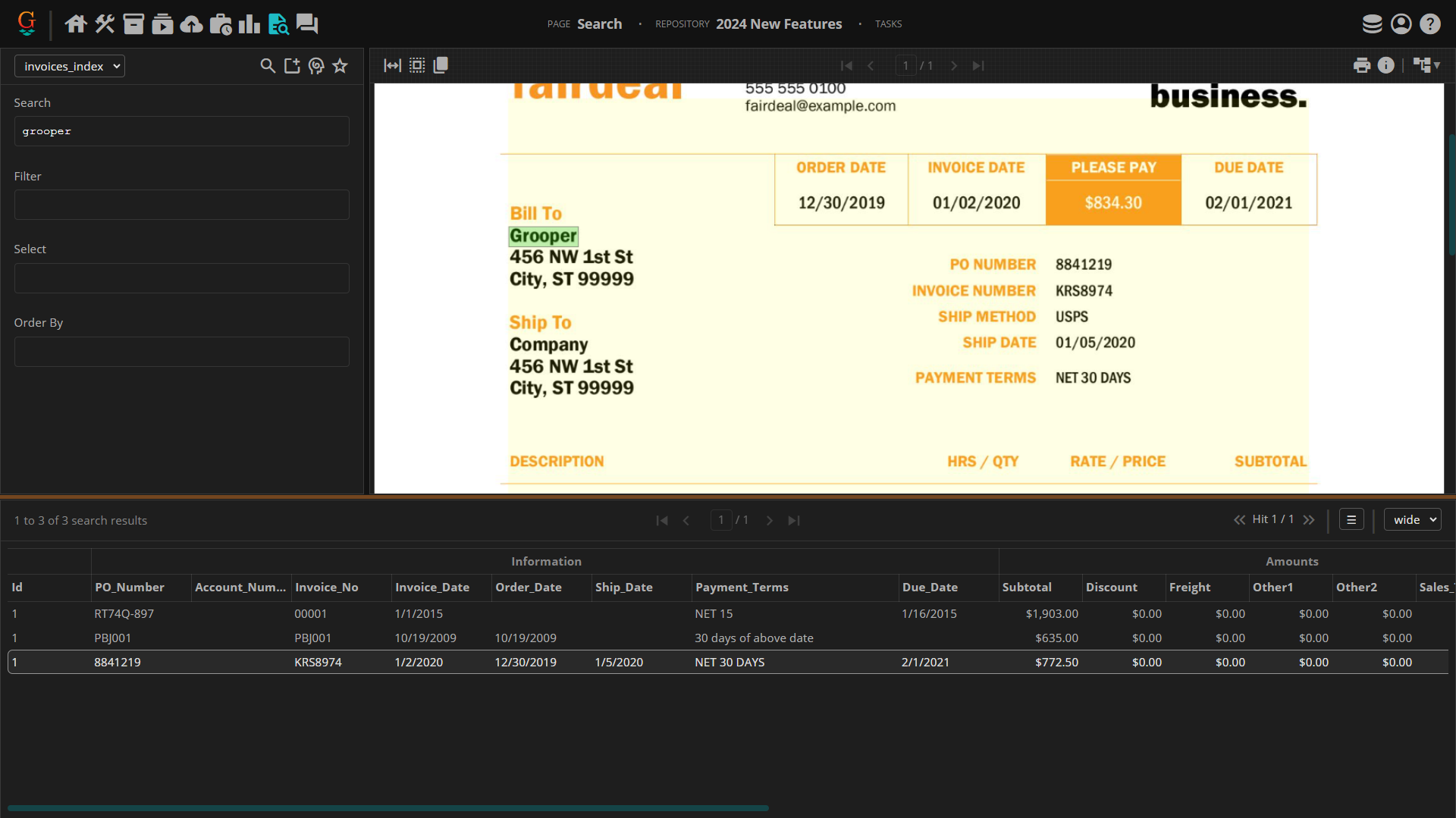 Full text search is supported for the documents’ text content and single-instance field values.
Search hits are highlighted.
Users can save favorited queries.
Fields can be displayed in a variety of ways.
[Speaker Notes: Allows users to search for indexed documents]
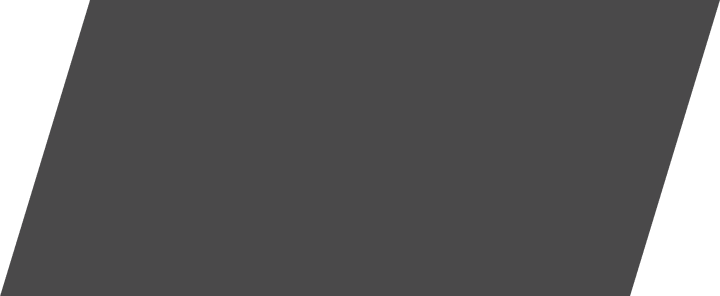 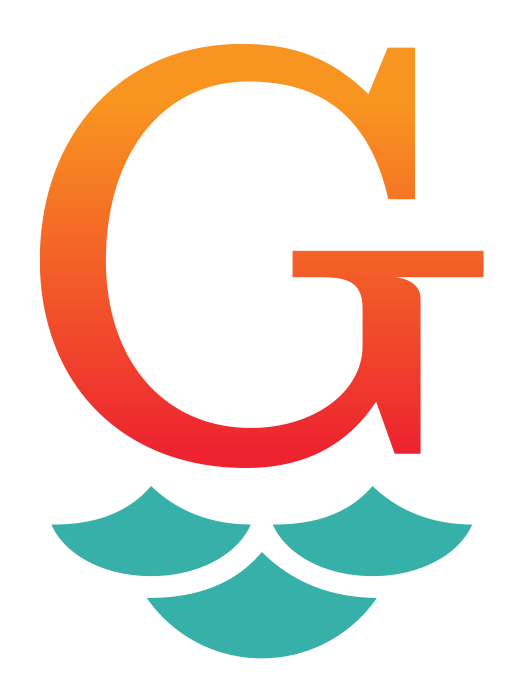 Document Search and Retrieval
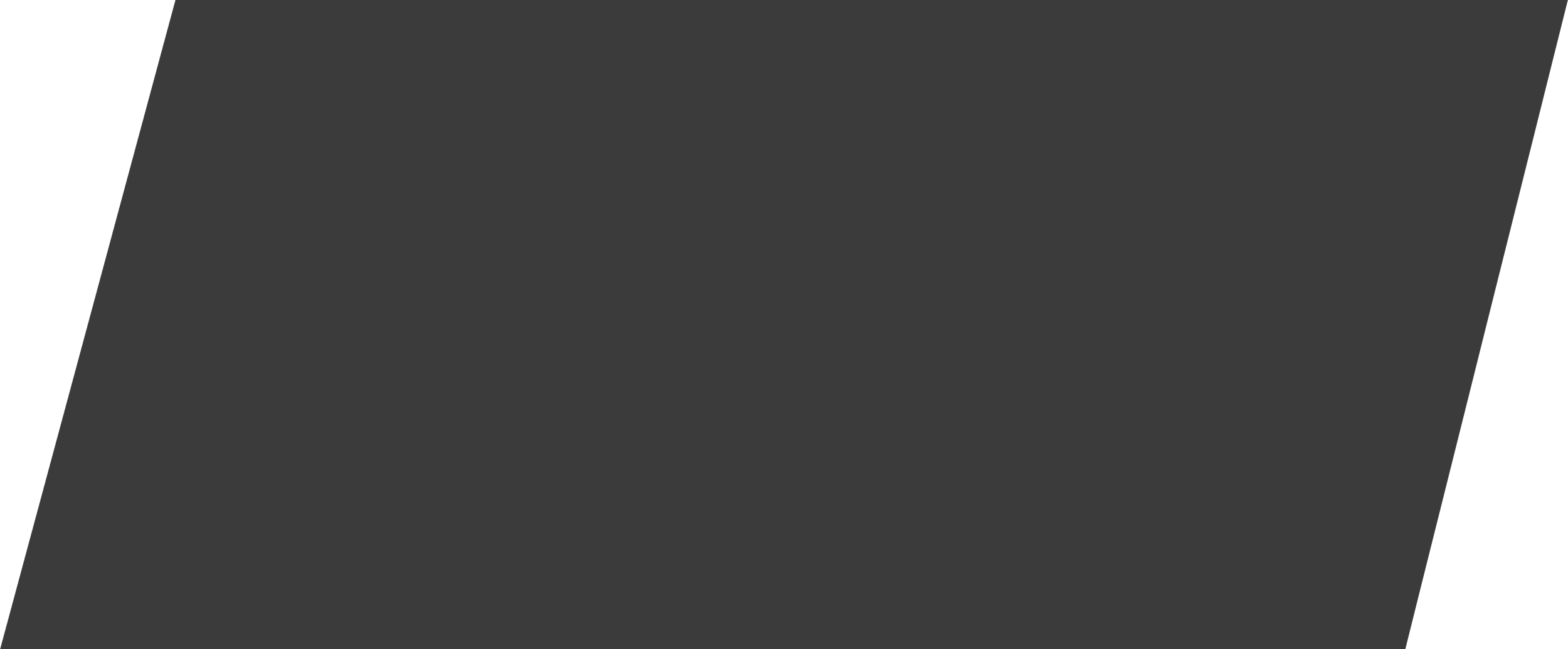 Search criteria
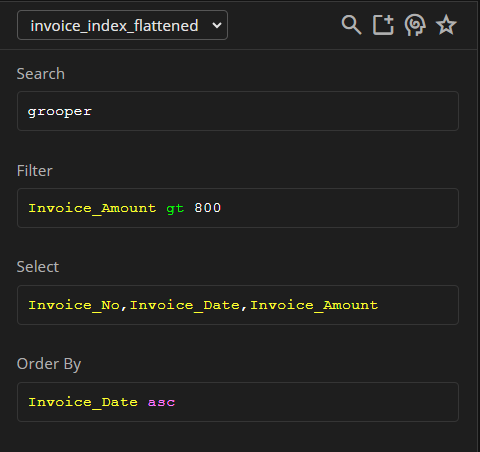 Four parts to a search query:
Search (required): Uses Lucene query syntax to perform full text searches
FYI: Wildcards and fuzzy searching are supported
Filter: Users OData filter syntax to filter results by comparing field values
Select: Use to only display certain fields in result list.
Order By: Sorts result list by selected field(s)
Code completion will assist users when editing queries. Users can also use the “AI Query Helper” to use an LLM to help craft a query from a natural language prompt.
[Speaker Notes: Allows users to search for indexed documents]
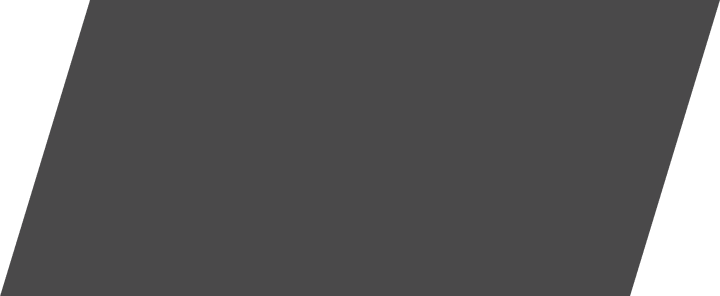 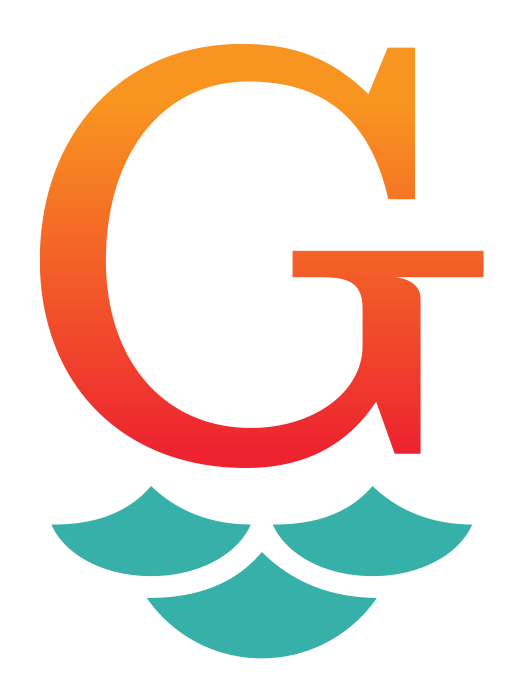 Document Search and Retrieval
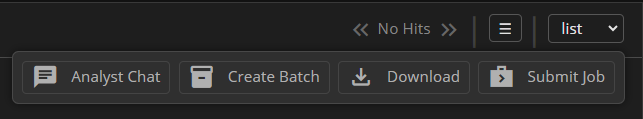 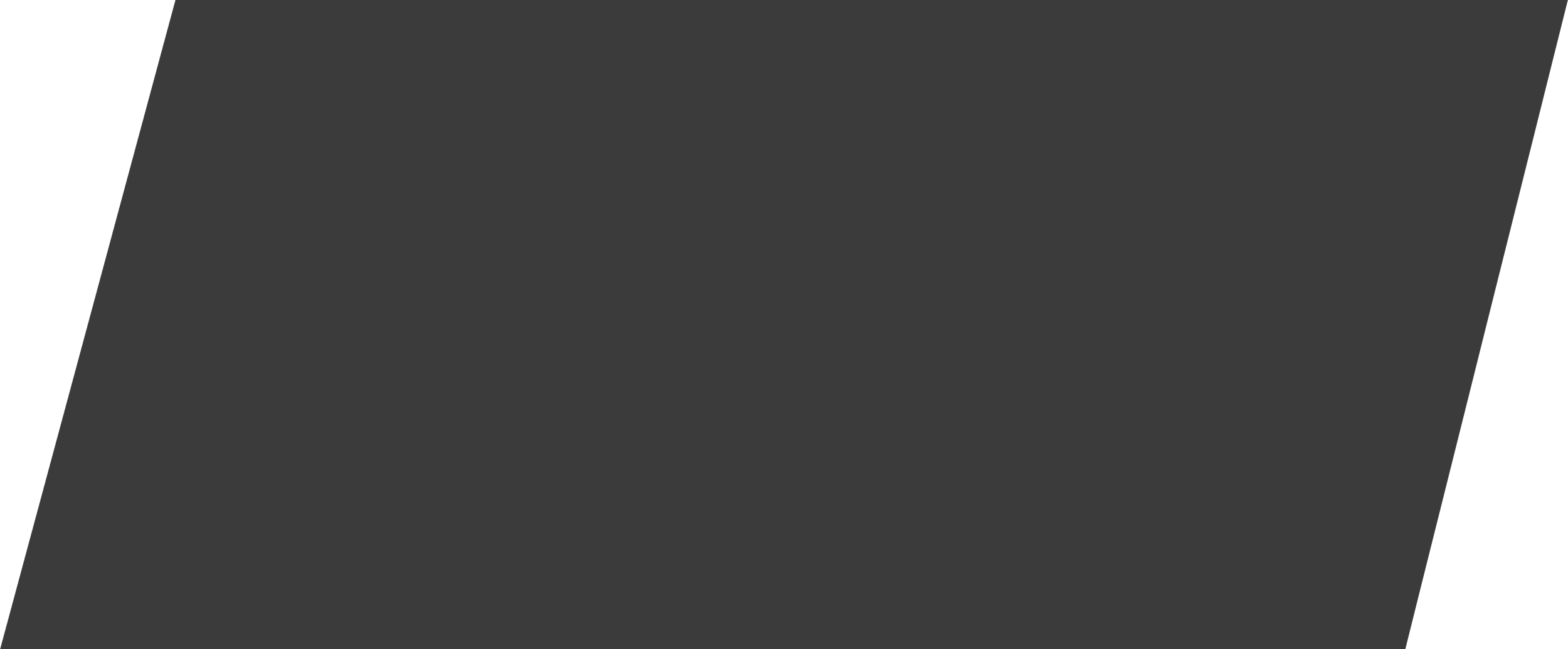 Search page commands
Commands executed from the Search page offer new ways to interact with documents.
Create Batch	Creates a Batch from the result set and submits an Import Job
Submit Job 	For on-demand activity processing.  Submits a processing job for documents in the result set.
Analyst Chat 	Select an AI Analyst to start a chat session with the result set.
Download	Download a document, generated from the result set. Options are:
Download PDF – Generates a single bookmarked PDF with optional hit highlights.
Download ZIP – Generates a ZIP file containing each document in the result set.
Download CSV – Generates a CSV file from the result set’s data fields.
Download Custom – Generates a custom document using an “AI Generator”
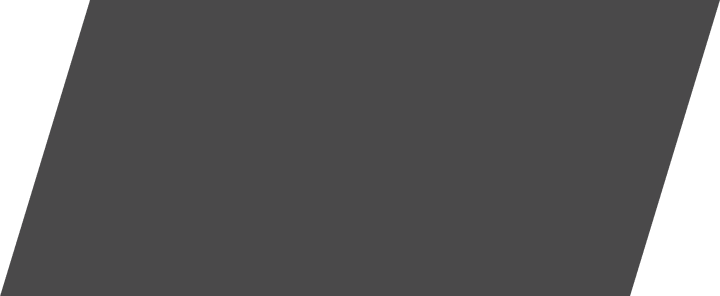 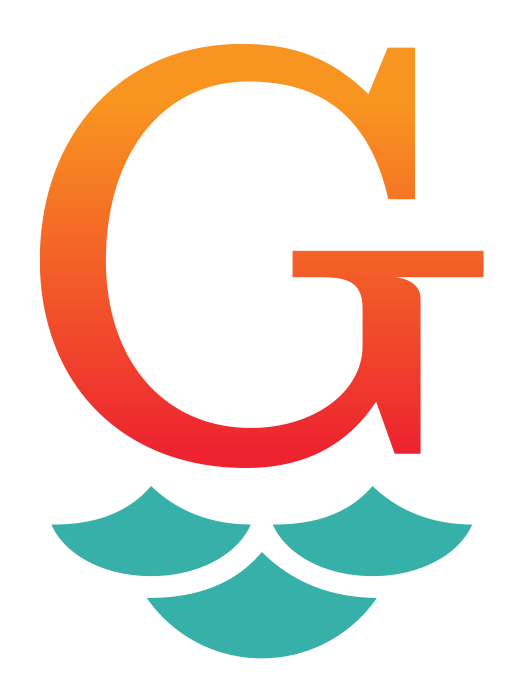 Document Search and Retrieval
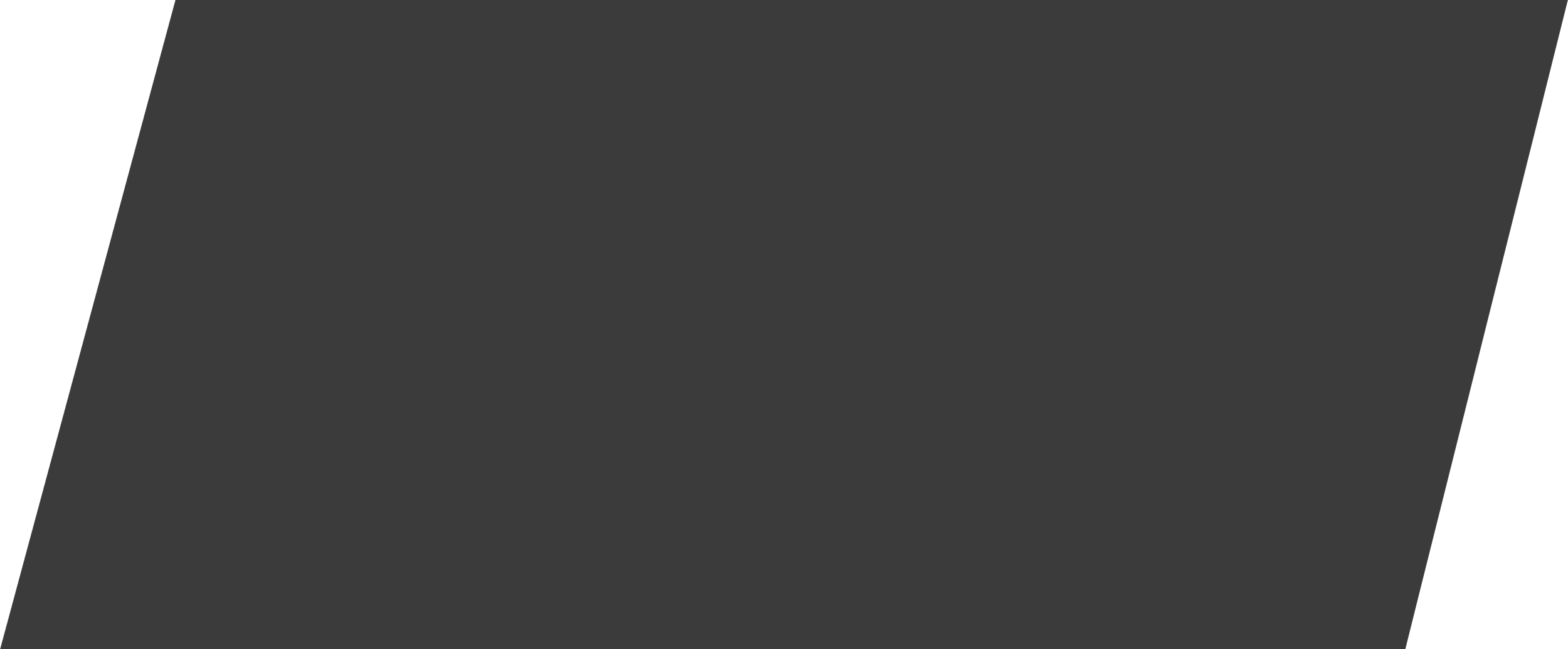 AI Generators
Example AI Generator configuration
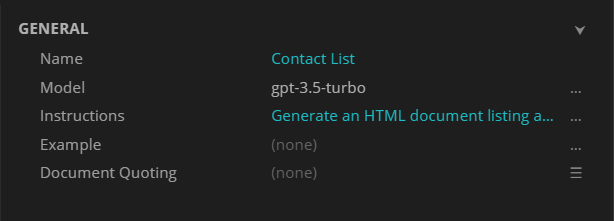 AI Generators create documents using prompts sent to an LLM chatbot.
They are configured on the Indexing Behavior.
Can use full text data or extracted data to generate the document.
Examples include:
Simple report generation
Language translation
Document/Batch summarization
[Speaker Notes: Ex: An HTML report categorizing line items
Ex: A contact list for any listed party]
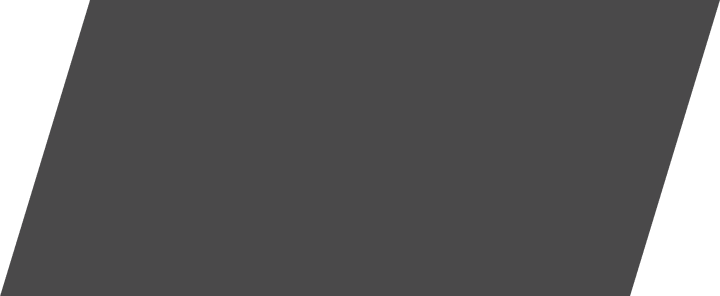 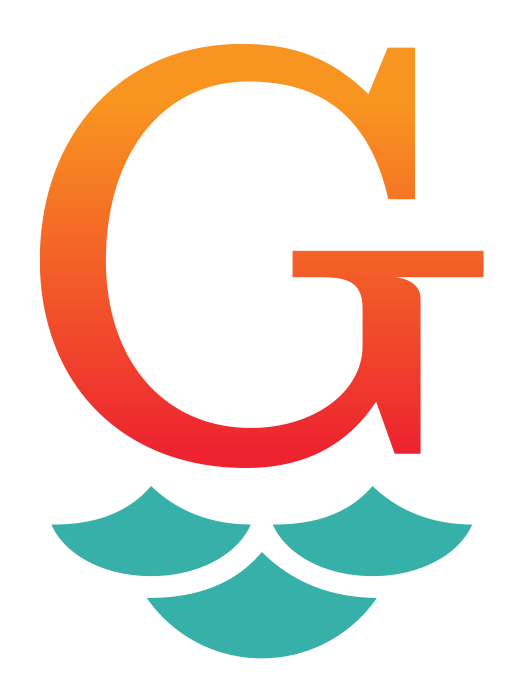 Document Search and Retrieval
Search page uses
Current use cases include:
A new ways to start Batch processing
Bring in content through traditional import mechanisms. Get text off them. Do some basic indexing. Use a search query to more narrowly select documents you want 
An efficient mechanism to find a document set and submit set specific tasks
Need to re-extract all documents of a certain type in your repo?  Easily done from the Search page.
Ad-hoc research
BIS has used Search to locate example documents for new Document Types in a recent project
Allows users to keep content in Grooper long term
Find content in a large Grooper Repository with hundreds or thousands of documents
[Speaker Notes: We are in new territory with the Search page. Grooper has never had a robust search and retrieval mechanism. We will be looking for more and more ways to use the Search page as Grooper 2024 matures.

Importantly it lays the groundwork for Grooper as a document repository.]
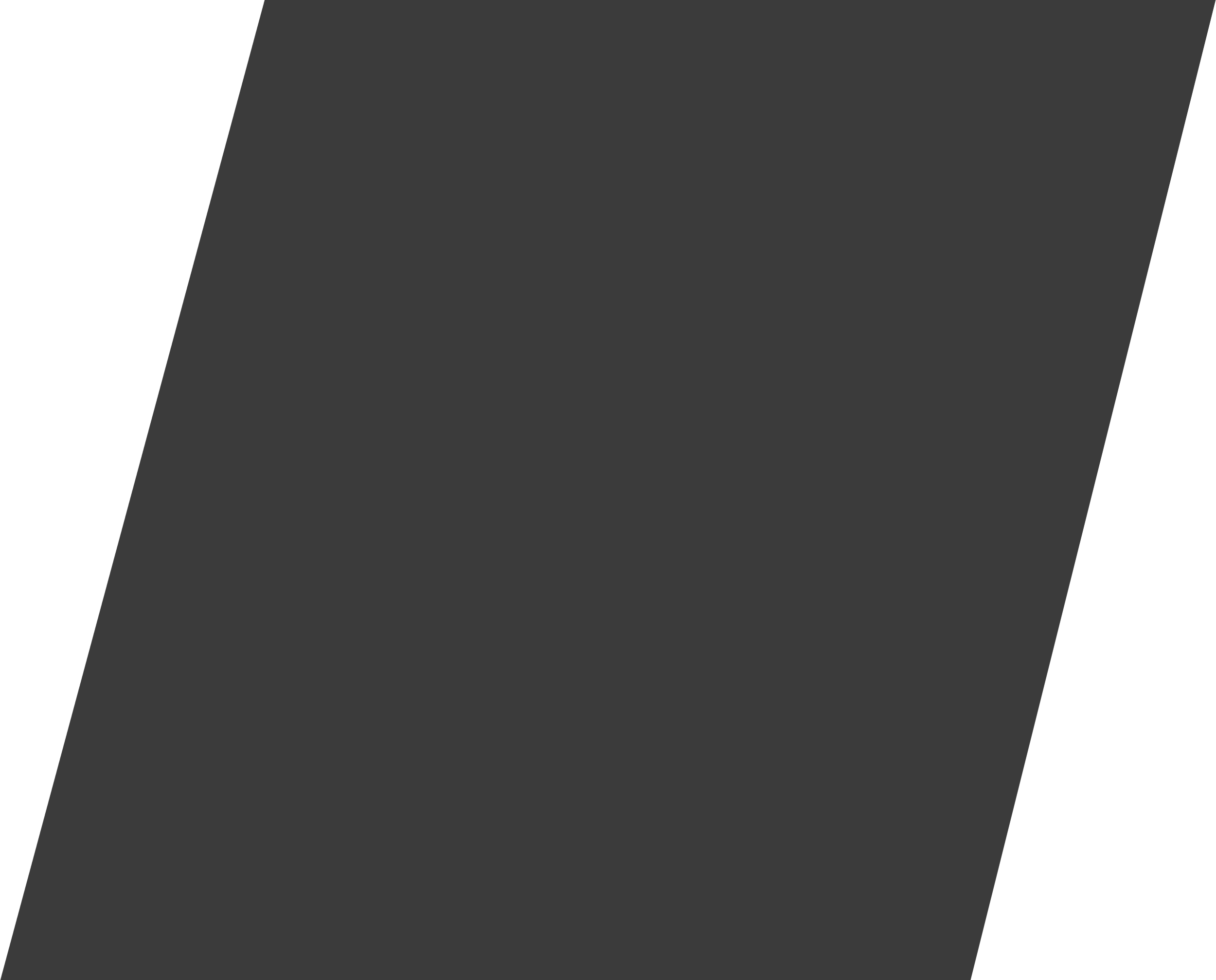 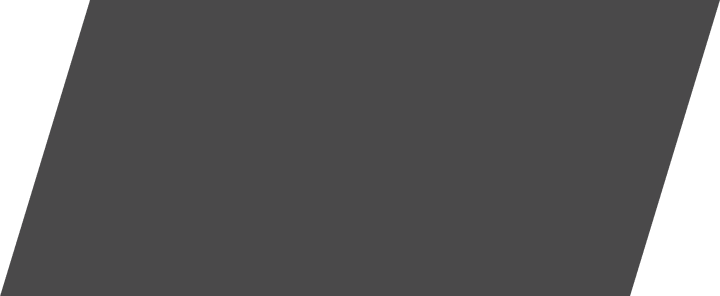 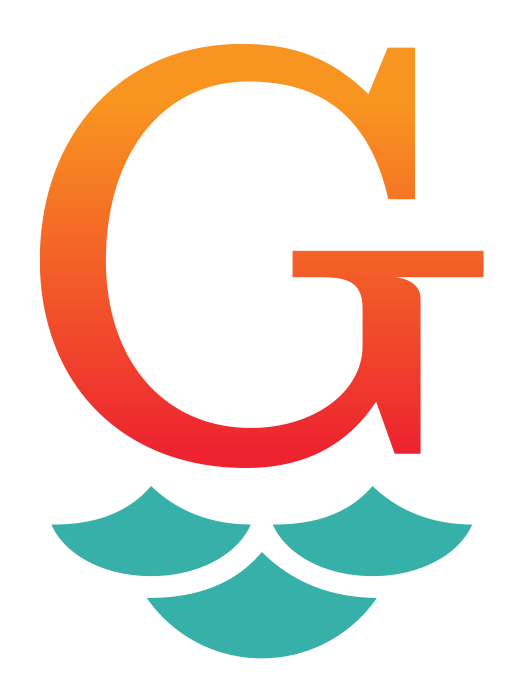 New and Improved Functionality
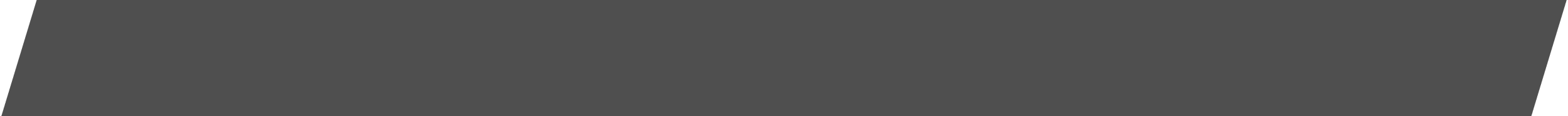 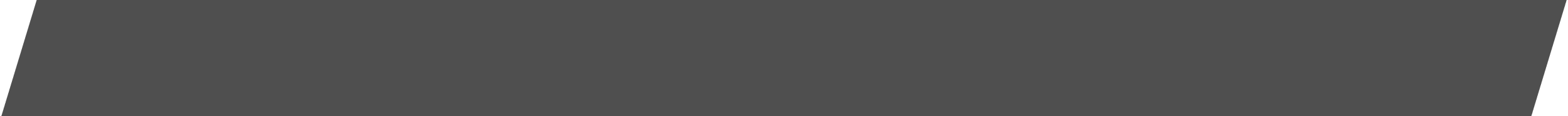 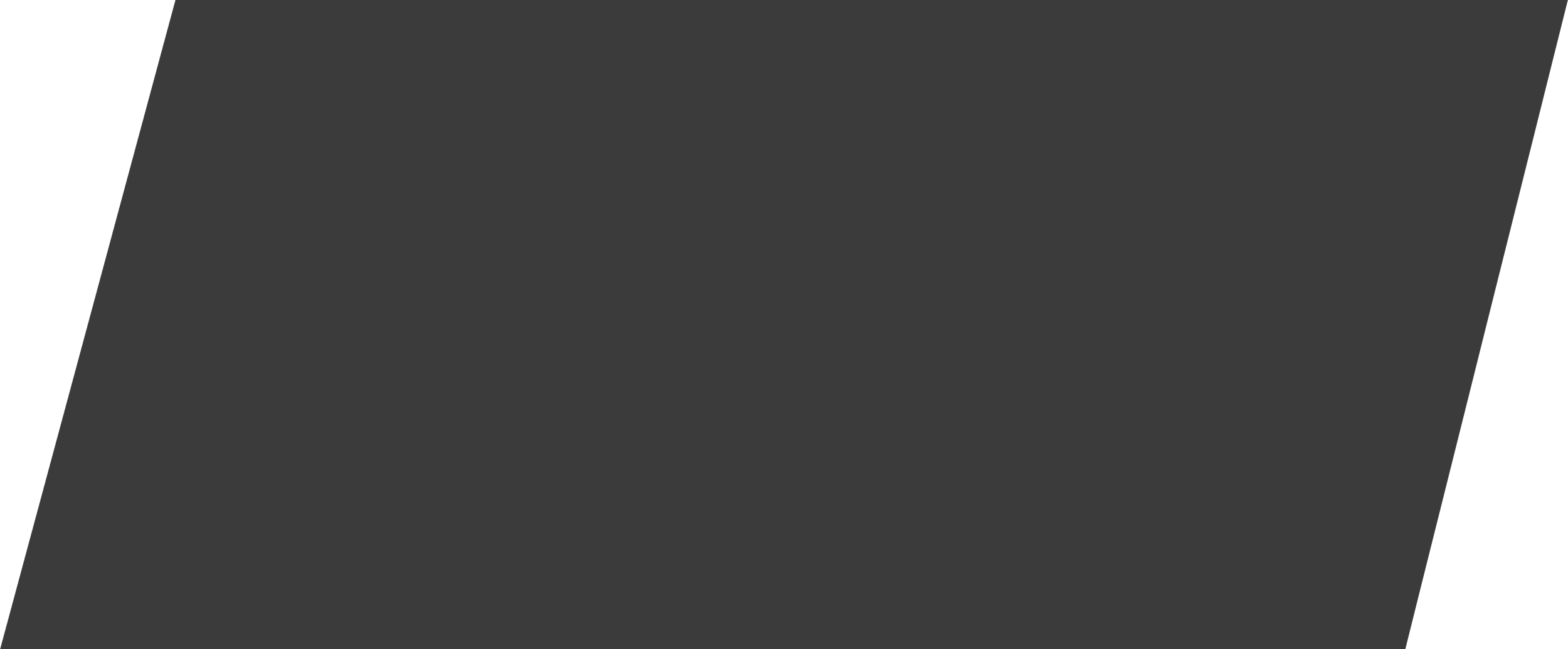 Committed to web development
LLM Integrations
WINDOWS CLIENT REMOVAL
GROOPER COMMAND CONSOLE
UI IMPROVEMENTS
EFFICIENCY IMPROVEMENTS
AI ANALYSTS &
DOCUMENT CHAT
CLAUSE DETECTION
AI EXTRACT
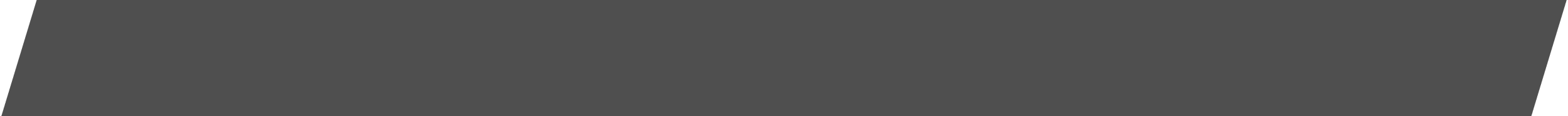 THE SEARCH PAGE
NEW WAYS TO PROCESS CONTENT
AI SEARCH INTEGRATION
Document search and retrieval
[Speaker Notes: Click 1 – All topics]